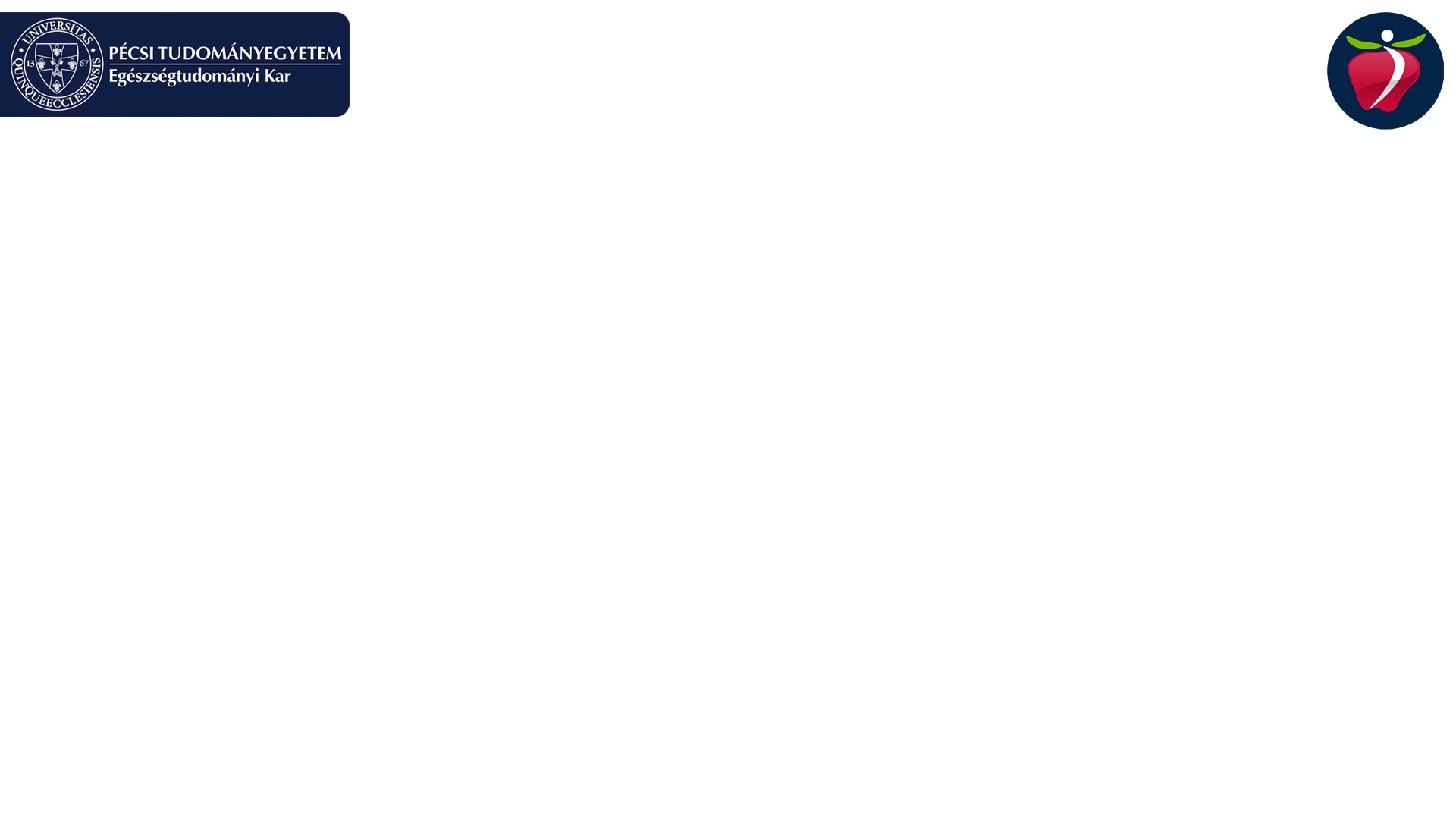 Anaemia, autoimmun haemolytikus anaemia; Transzfúziót helyettesítő eljárások; Hematológiai betegek transzfúziós kezelése; Csontvelő transzplantáció; Transzfúzió a Sebészetben; Volumenvesztés és kezelése; Immunglobulin-készítmények
Plander Márk
Markusovszky Egyetemi Oktató Kórház,
Hematológia Osztály
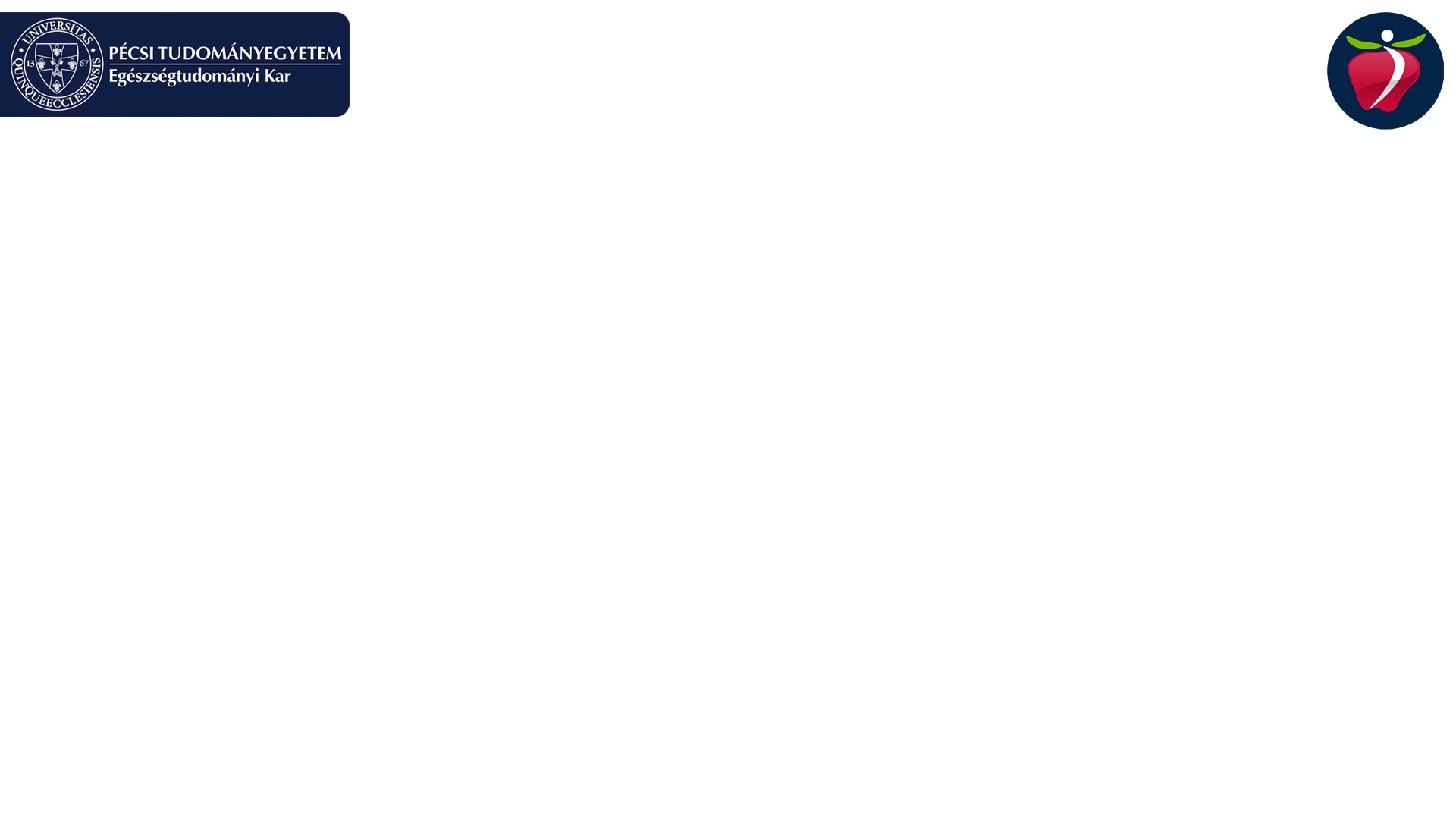 A vörösvértest (vvt)
Csontvelőben képződik

Perifériás vérben található fiatal vvs alak a reticulocyta (riboszómális RNS-t tartalmaz)

Érett vvt sejtmag nélküli sejt=nincs fehérje szintézis

Átmérője 7-8 µm

Bikonkáv alakú, rugalmas sejt

Élettartama 120 nap

Nincs mitokondrium= nem használ oxigént, energiáját anaerob glycolysisből szerzi 

Hemoglobin tölti ki
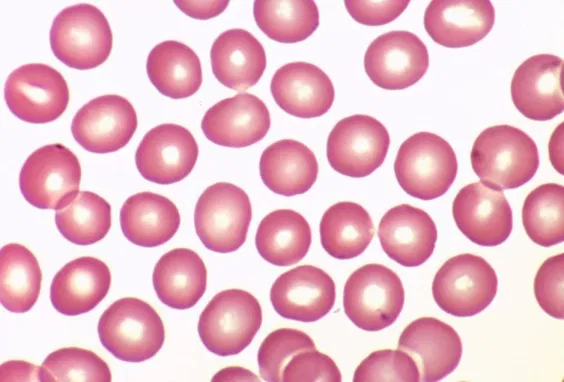 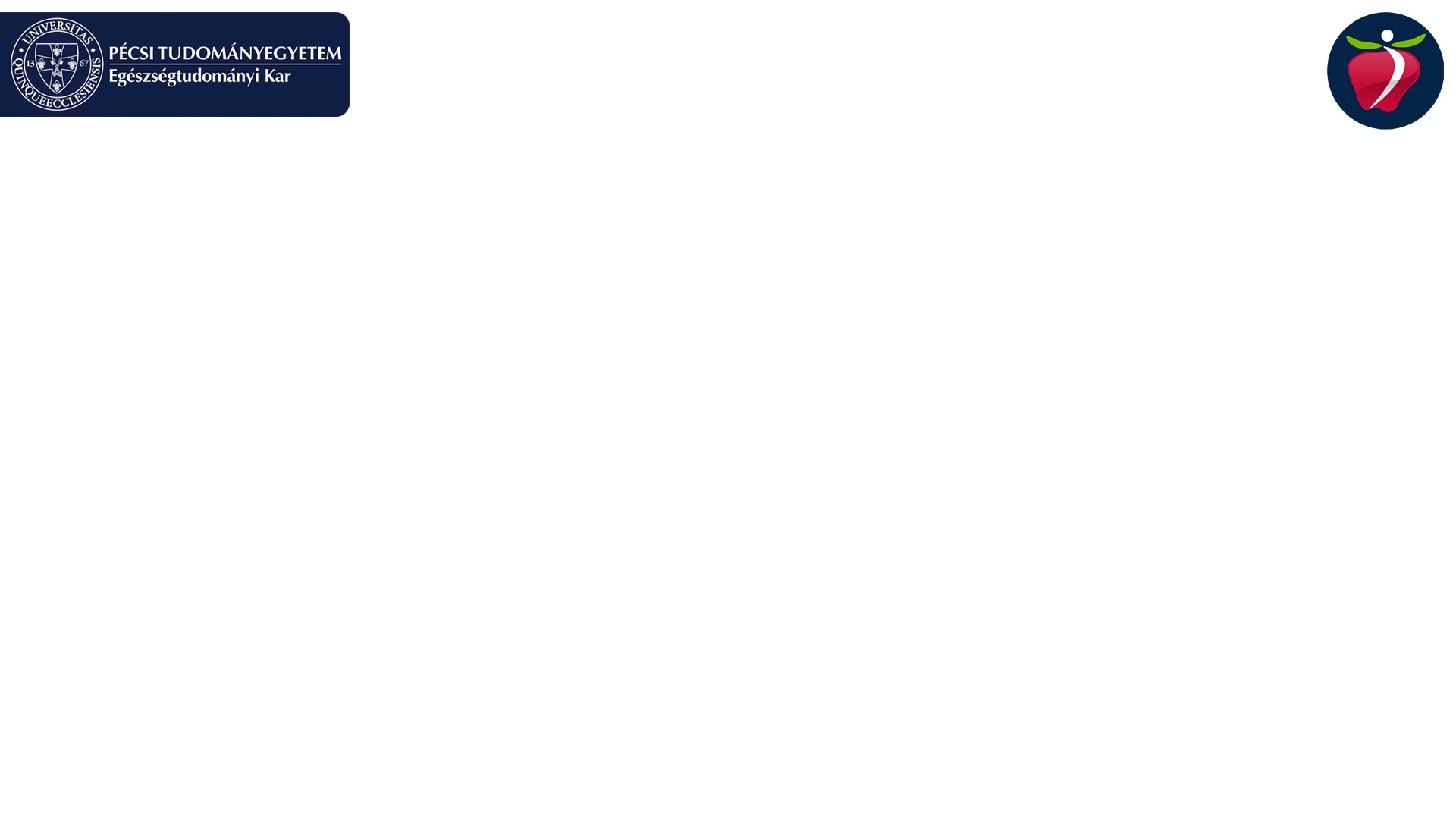 A Hemoglobin
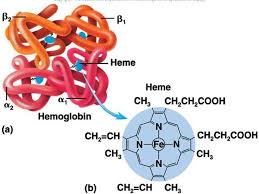 Egy vvt kb. 640 millió Hgb molekulát tartalmaz

Négy polipeptid láncból áll

HbA a normális felnőtt haemoglobin, mely 2 α és 2 β láncból áll

Kis mennyiségben HbF (2α és 2γ lánc), HbA2 (2α és 2δ lánc) is előfordul

Mindegyik polipeptid lánc tartalmaz egy haem csoportot

Minden haem csoport egy Fe2+ tartalmaz 

Funkciója az oxigén és CO2 szállítása
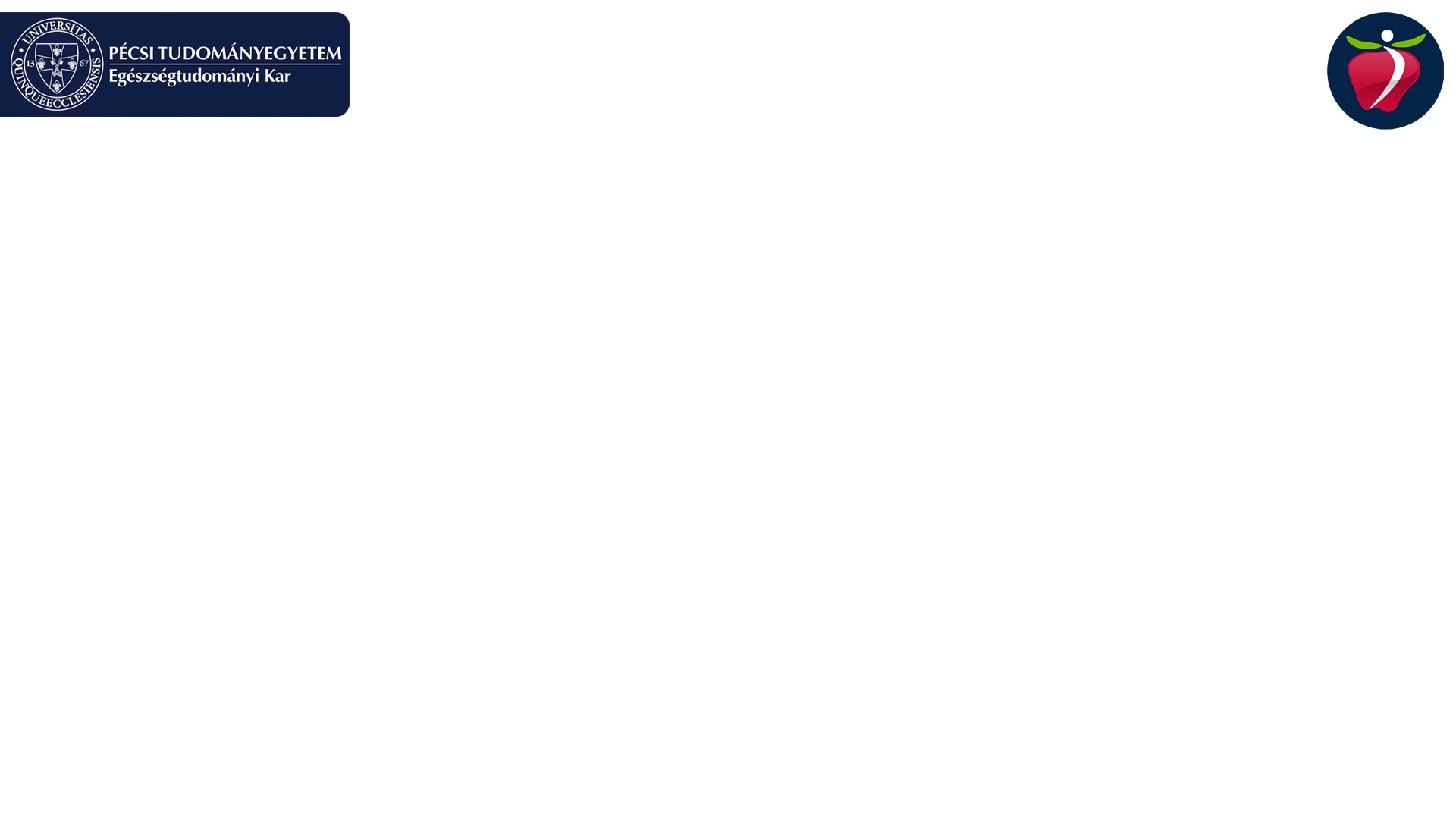 Oxigén és széndioxid szállítás
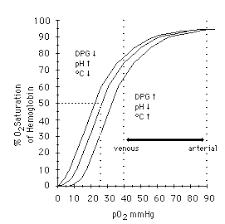 Minden haem csoport egy O2 molekulát köt (oxyhaemoglobin)



O2 leadás az emelkedő H+ hatására a szövetekben, mert 
a H+ hatására csökken a Hgb O2 affinitása 



CO2 szállítás:	1. Hidrohemoglobin: Karboanhidráz CO2 + H2O       H2CO3          HCO3-+H+ + Hb-NH2       Hb-NH3+
		2. Karbaminohemoglobin: CO2 + Hb-NH2         Hb-NH-COOH
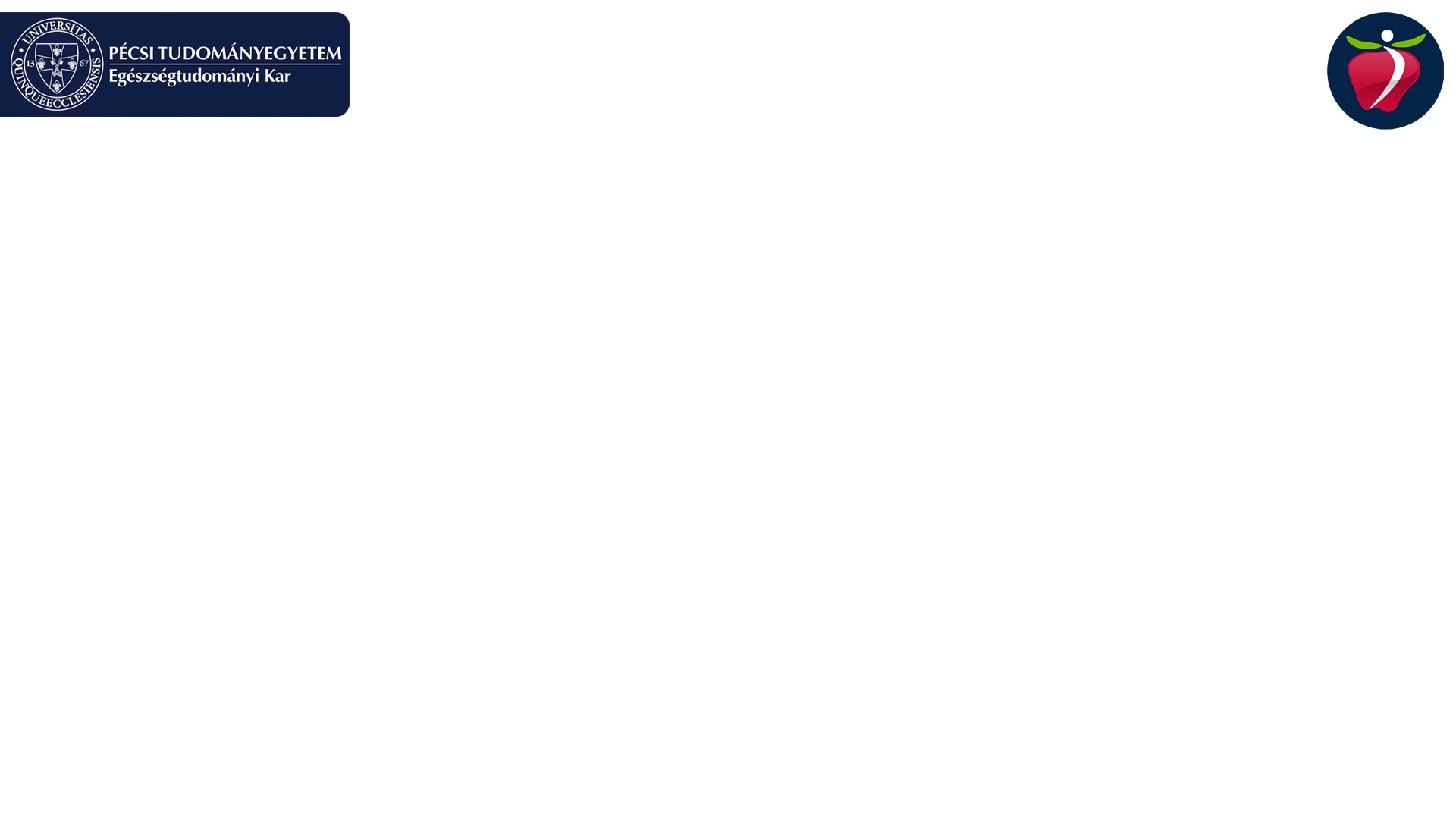 Anaemia
Vörösvérsejtszám: 4,2-5,6 T/l

Hematokrit: nőben 37-44%, ffi 41-53%

Hemoglobin koncentráció: >110 g/l (WHO)

MCV: mean cell volume, átlagos vvs-térfogat: 77-93 fl

MCH: mean cell haemoglobin, átlagos vvs-hemoglobin-tartalom: normális érték: 27-32 pg

Reticulocyta abszolút szám: 30-70 G/l
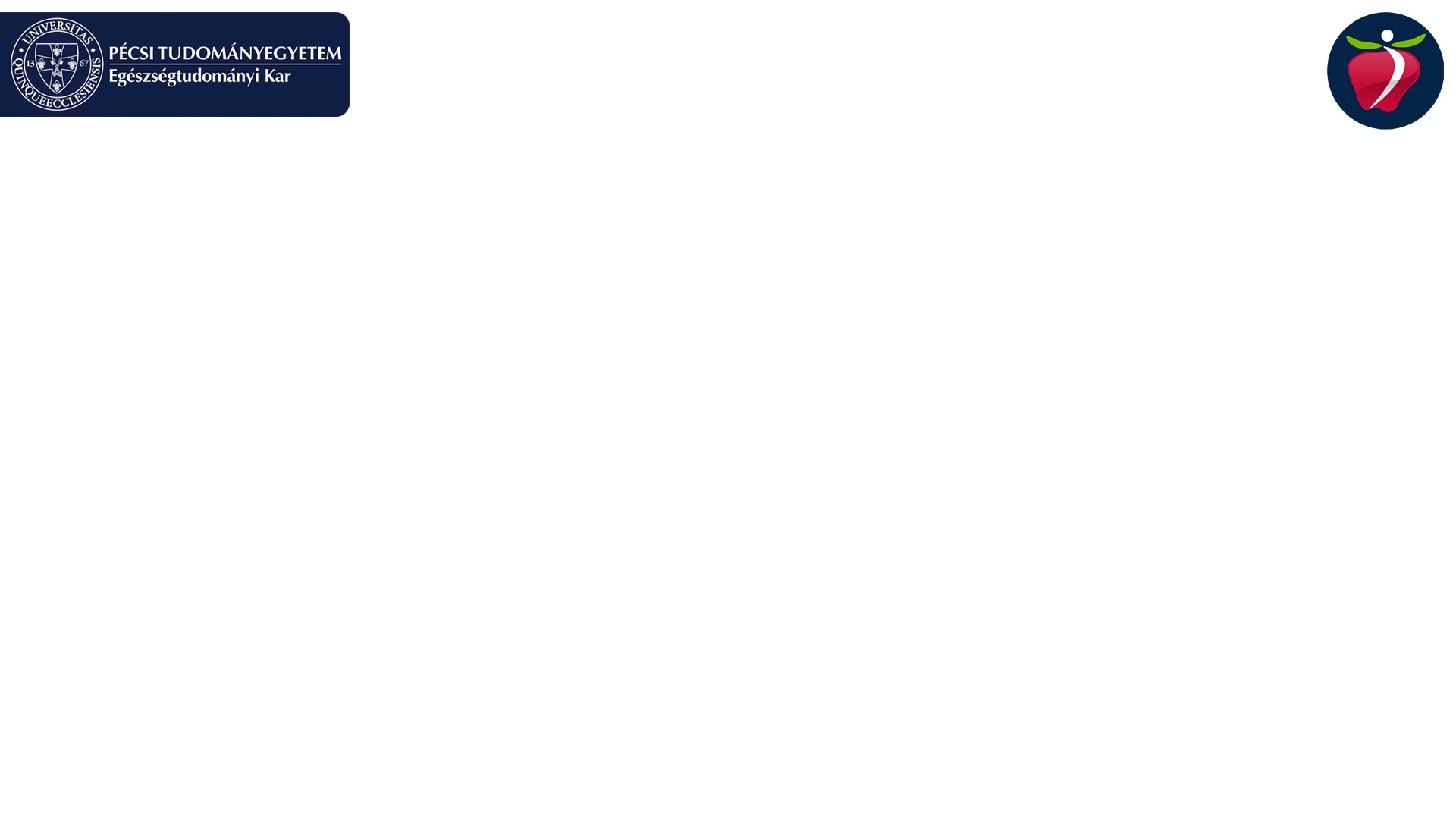 Anaemia súlyossága
X g/l= 16,7X mmol/l
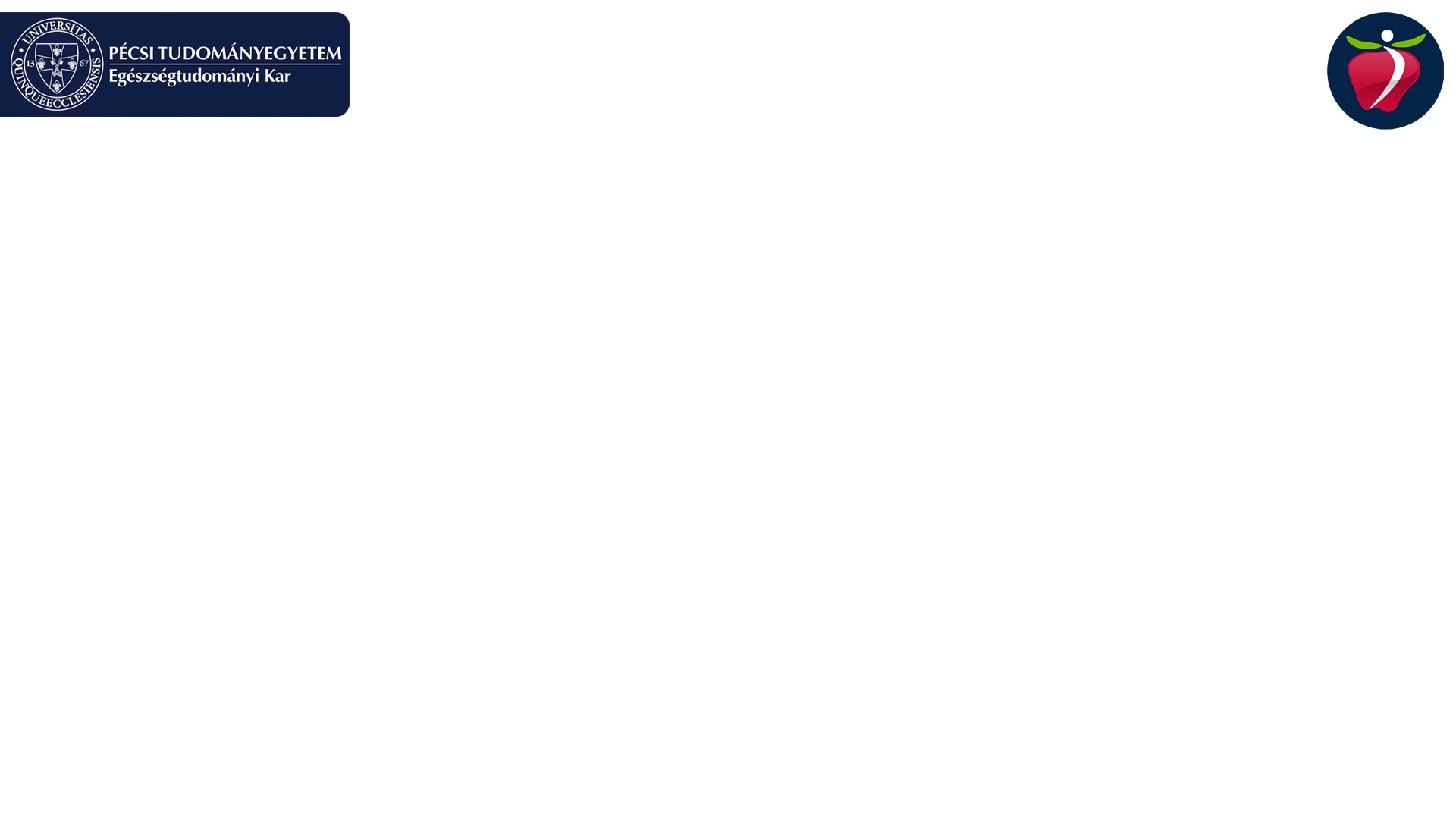 Anaemia csoportosítása etiológia szerint
Hiány anaemia: vashiány, B12 és Folsav hiány, EPO hiány

Haemolytikus anaemia: öröklött és szerzett

Vérképzőszervi (csontvelői) betegség: daganatsejtek csontvelői infiltrációja, haemopoetikus őssejtek betegsége, kemoterápiás kezelés

Krónikus betegséghez társuló anaemia: autoimmun gyulladás, krónikus infekció
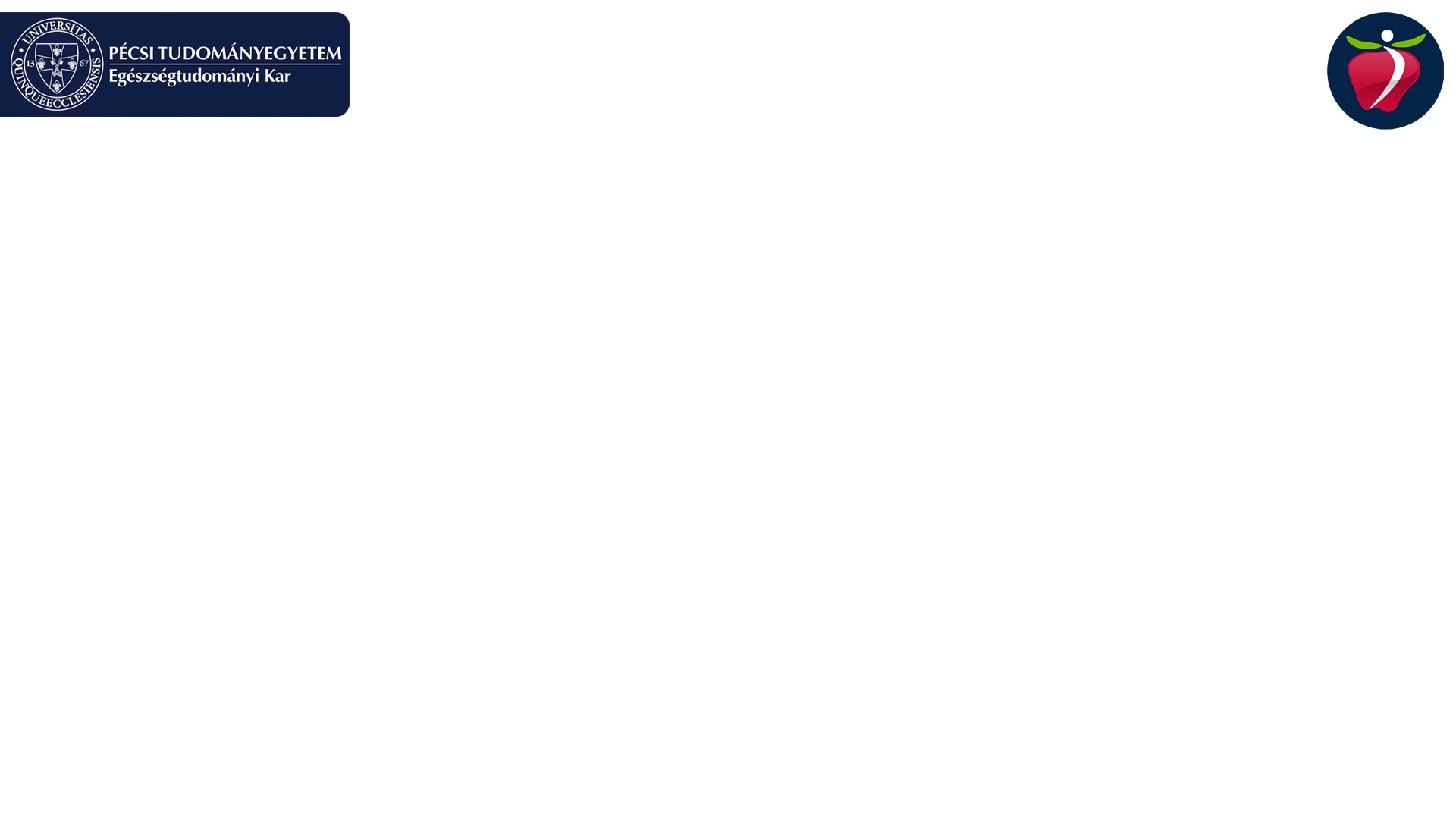 Haemolytikus Anaemia
SZERZETT	
Immun eredetű
Autoimmun
Alloimmun: Újszülöttkori haemolytikus betegség
Gyógyszer indukált: penicillin, metil-dopa

Egyéb (MAHA: Microangiopathiás)
Szívbillentyű, artériás graft
MAHAT (TTP, HUS)
MARSCH (menetelési) hemoglobinuria
Infekciók: malária
Kémiai és fizikai tényezők: égés, ólom, réz
Paroxysmalis Nocturnális Haemoglobinuria
	(PNH)
ÖRÖKLETES	
MEMBRÁN EREDETŰ
Örökletes sphaerocytosis
Örökletes ellyptocytosis

ANYAGCSERE EREDETŰ
G6PD hiány
Piruvat kináz hiány

HEMOGLOBIN EREDETŰ
HbS
HbC
Instabil Hgb
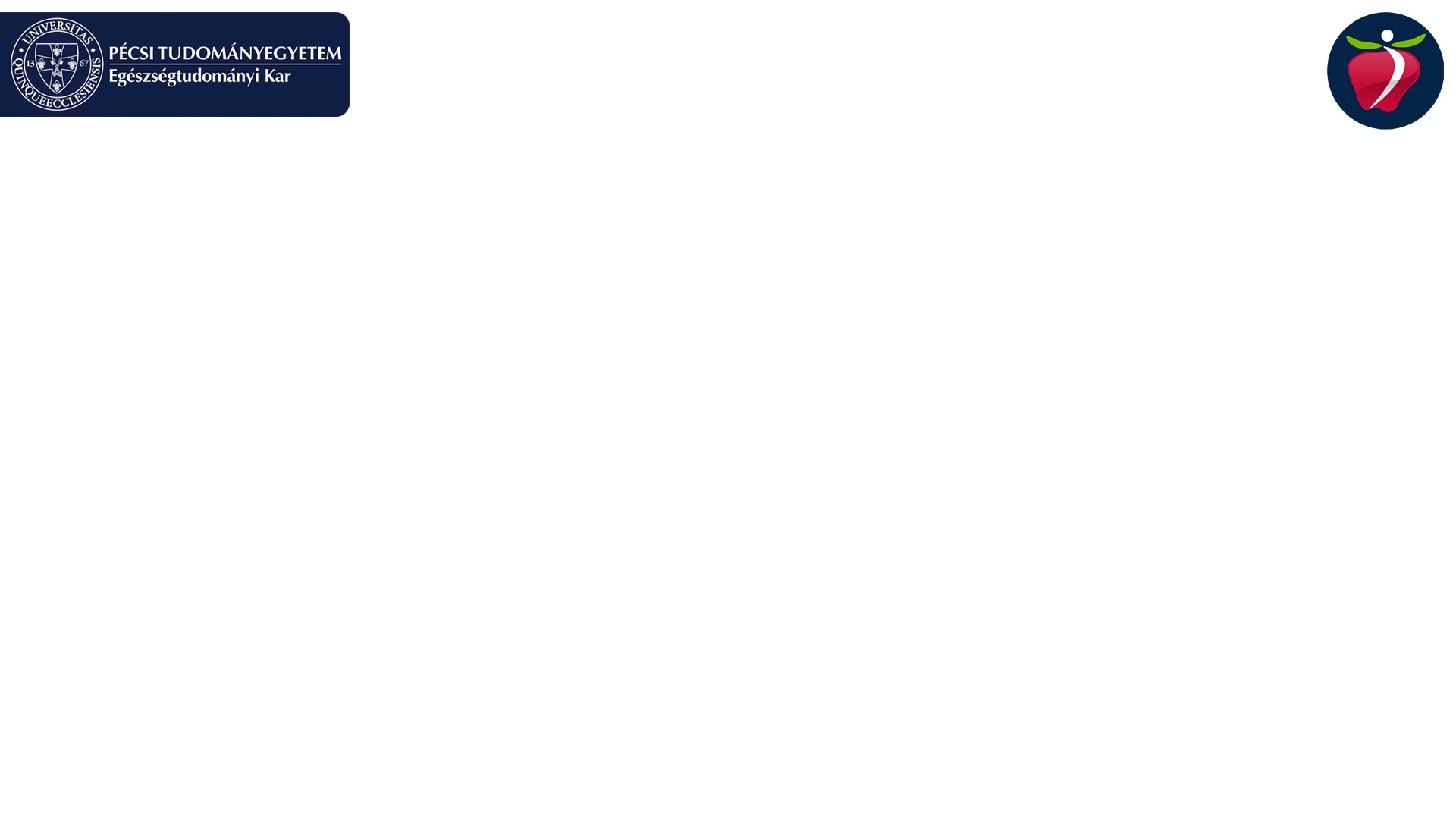 Haemolytikus anaemia jellemzői
A beteg sápadt
Indirekt szérum bilirubin emelkedés- ICTERUS
Fokozott UBG ürítés
Magas LDH szint
Csökkent haptoglobin szint
Reticulocytosis
Szerológiai vizsgálatok (Direkt és indirekt Coombs teszt-DAT: Direkt antiglobulin teszt)
Vvt. morfológia változása (fragmentocyták,  céltábla sejtek, spherocyták)
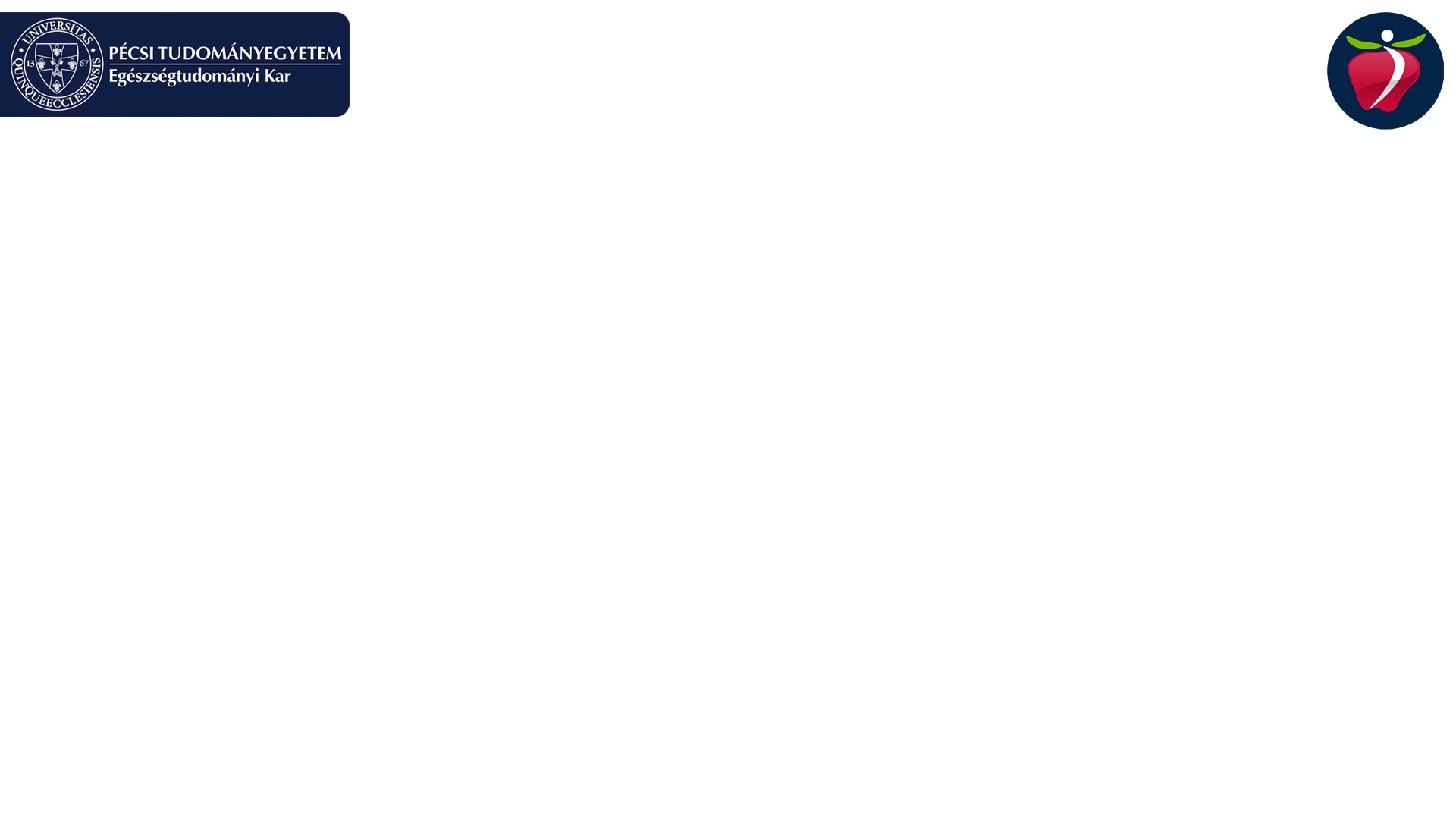 Autoimmun haemolytikus anemia
A vvt felszínéhez autoantitestek 
vagy/és komplement kötődik
A falósejtek a lépben és májban kötik az 
Ig Fc régióját és kiszakítanak egy darabot a 
membránból
Spherocyták képződnek
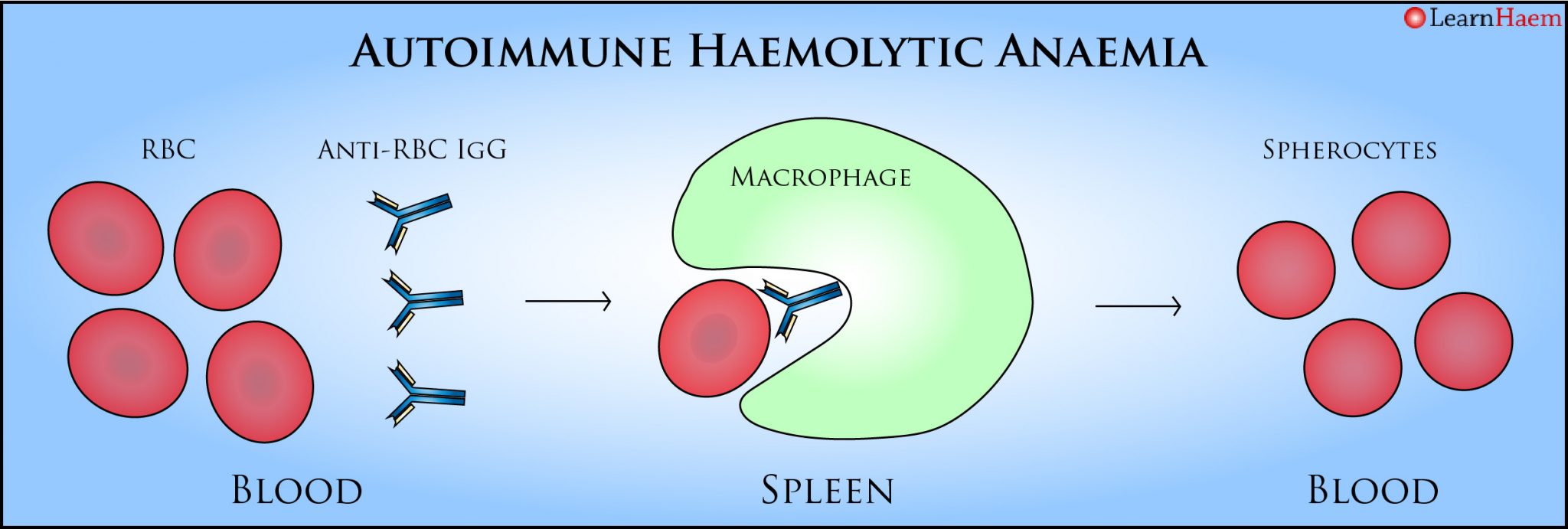 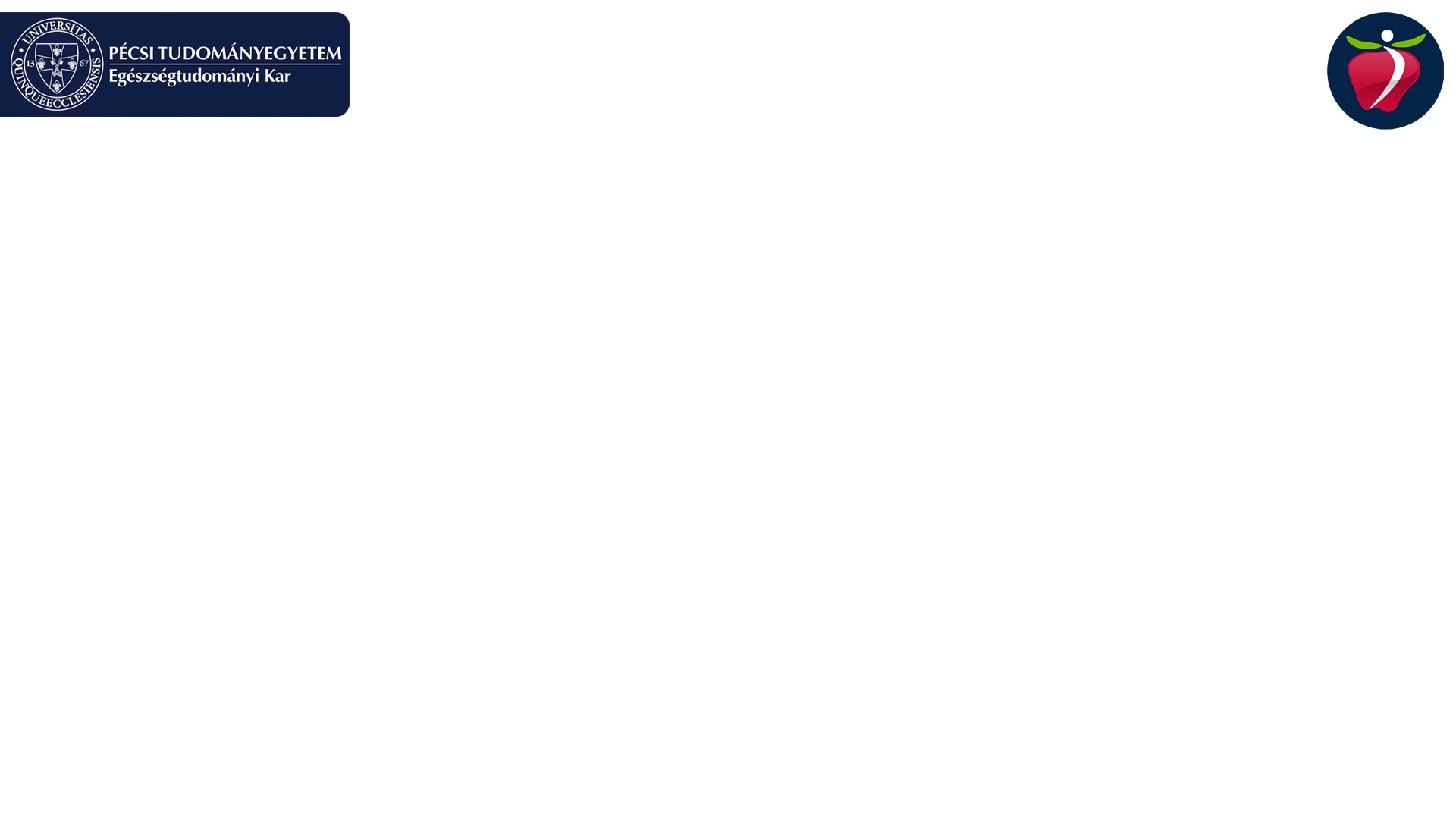 Autoimmun haemolytikus anemia csoportosítása (AIHA)
Meleg típusú AIHA: az IgG típusú autoantitestek 37C-n kötődnek a vvs felszínéhez

Hideg agglutinin betegség: az IgM típusú autoantitestek 37 C alatt kötődnek a vvs felszínéhez, majd aktiválják a komplementet
és 37 C-n leválnak 

Primer AIHA: nincs ismert kiváltó ok

Secunder AIHA: lymphoma, egyéb daganatos betegség, autoimmun betegségek (RA, SLE), fertőzések (mycoplasma, EBV)

Extravaszkuláris: lépben vagy májban történik

Intravaszkuláris: érpályában történik
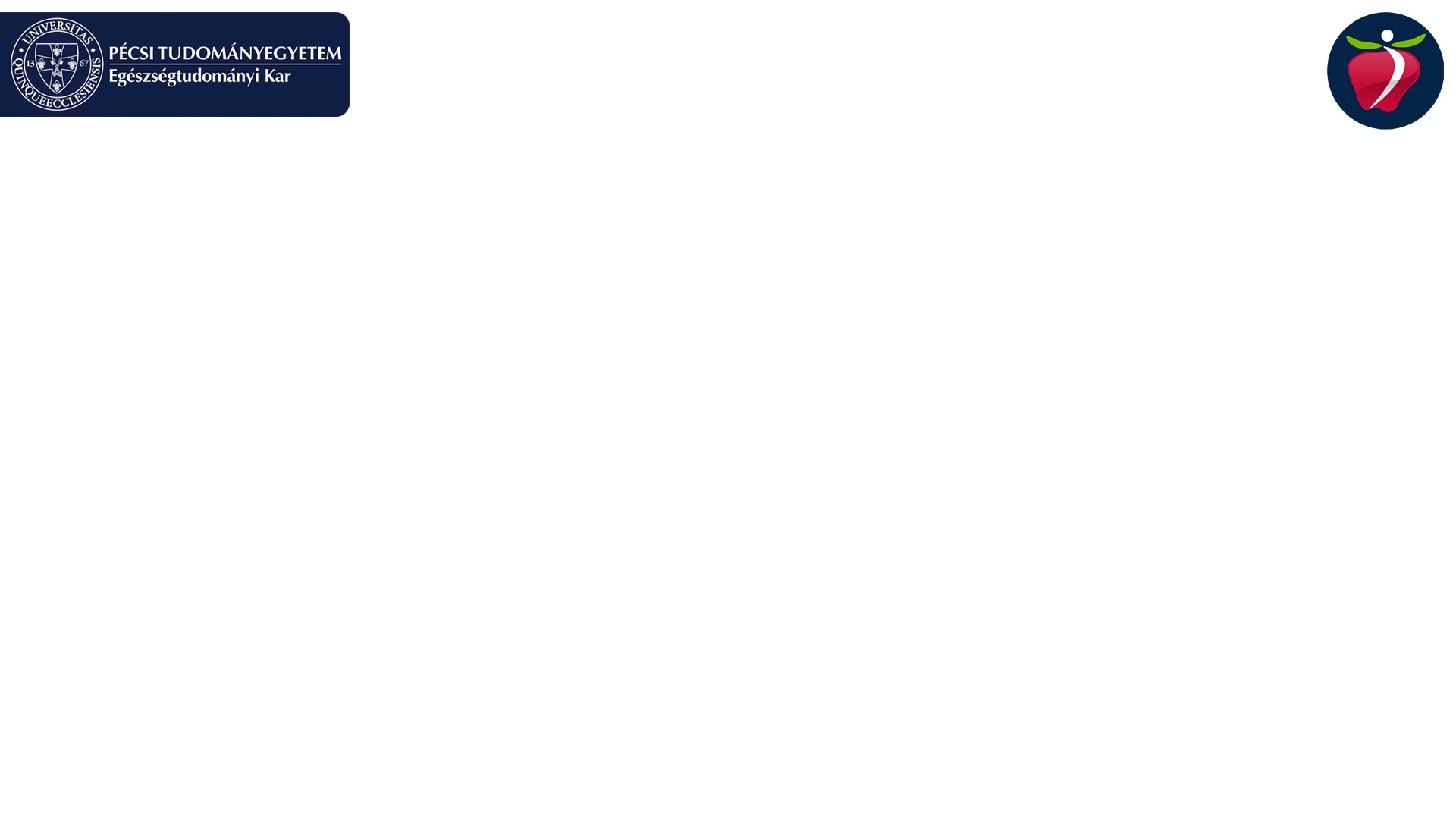 Autoimmun haemolytikus anemia kivizsgálása
AIHA
Alloimunizáció
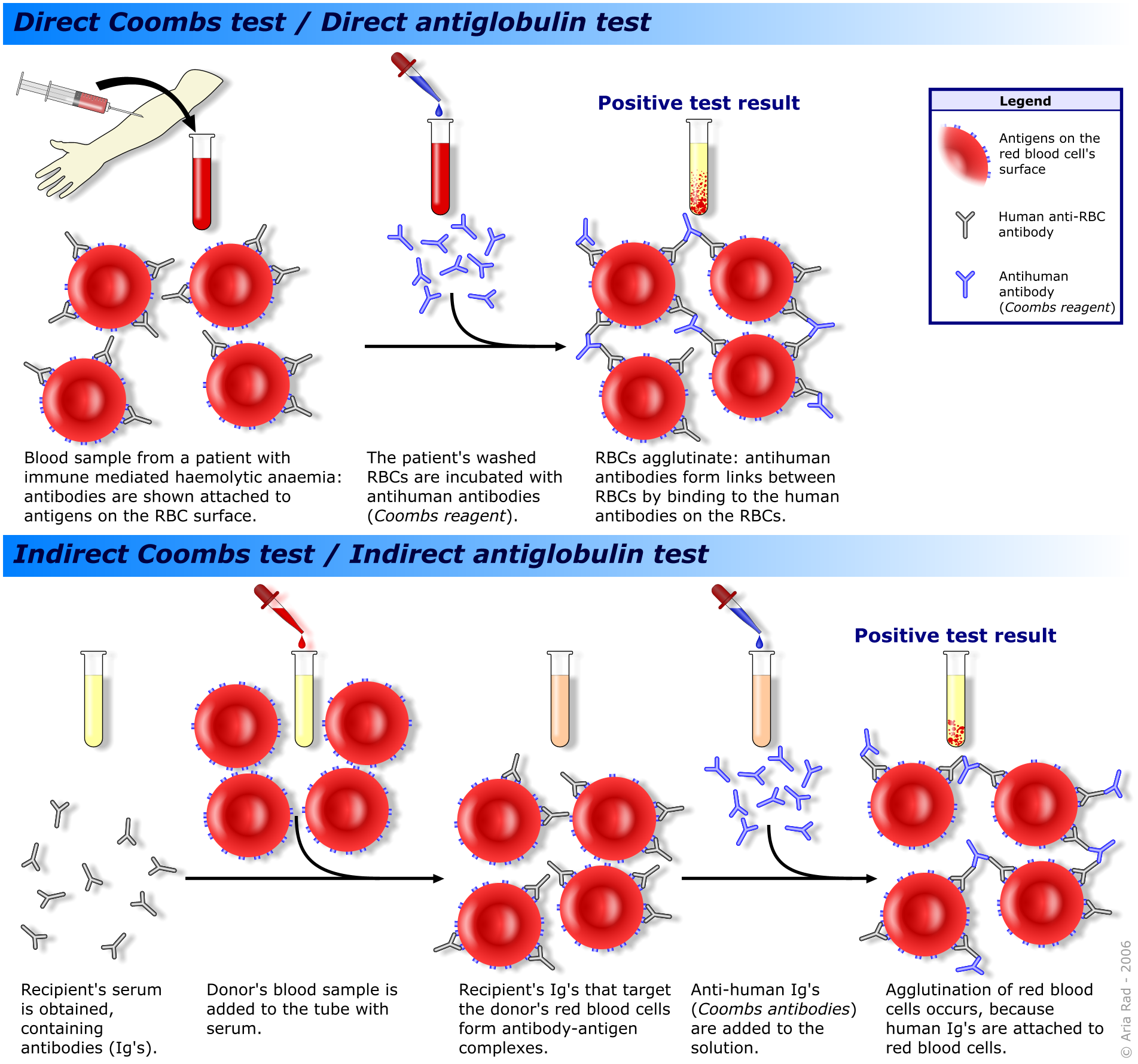 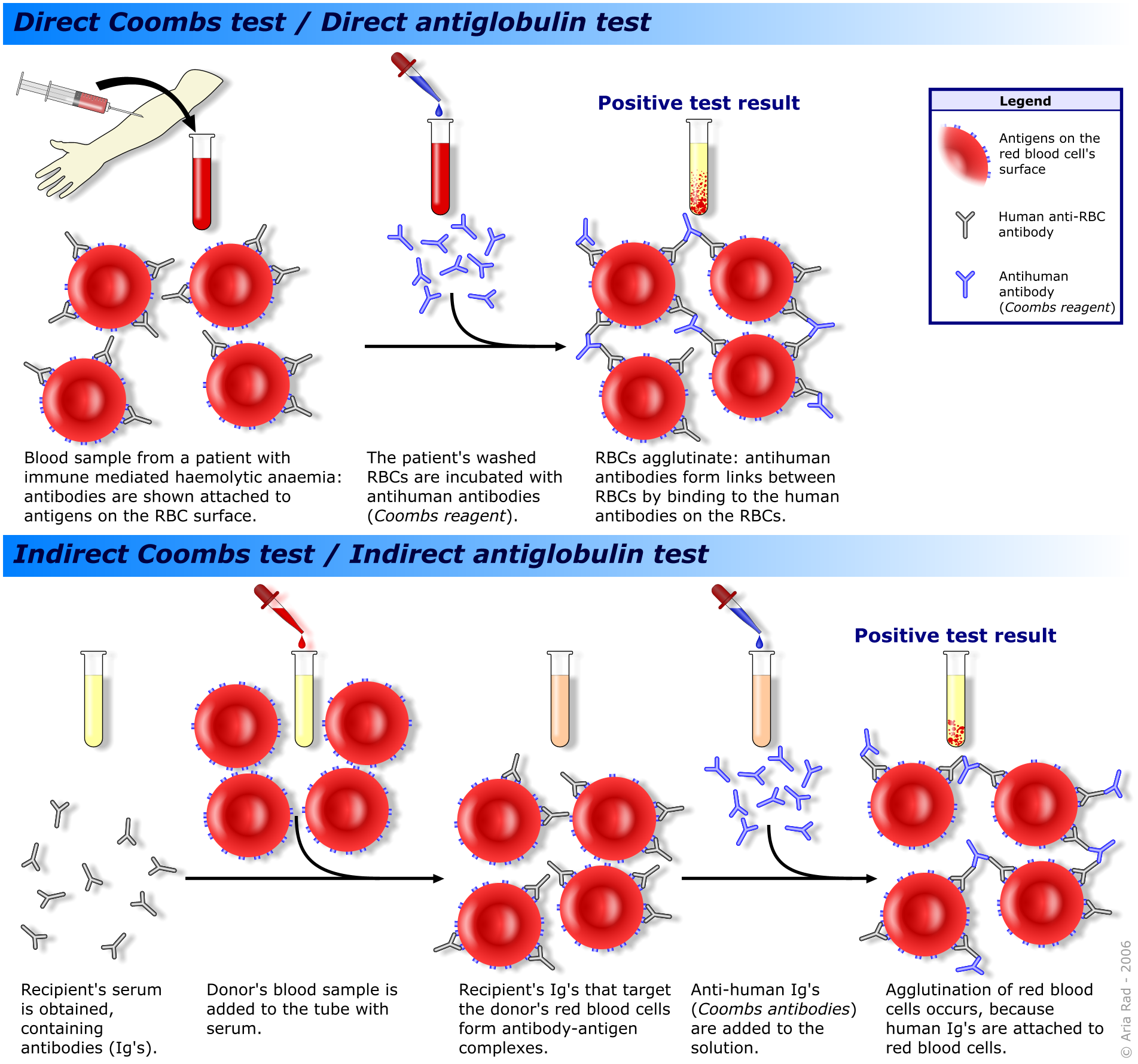 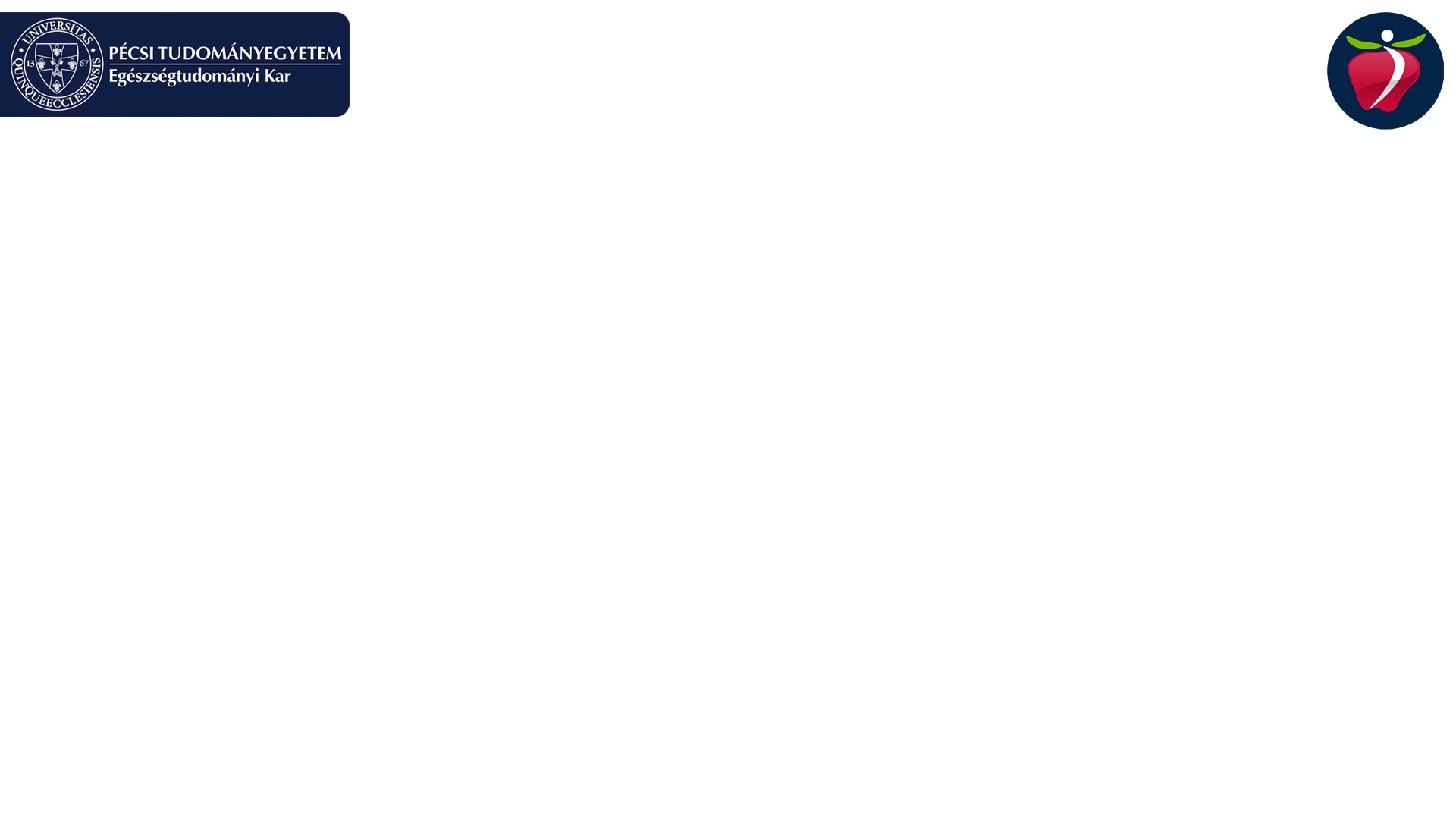 Vörösvérsejt transzfúzió indikációja
Standard indikáció				Általában NEM indokolt
Klinikai tüneteket okozó				•	Hiány anaemiák  okozó anaemia kezelése
Fe hiányos
Folsav
– B12
anaemiák
Célja az O2 szállító kapacítás  helyreállítása
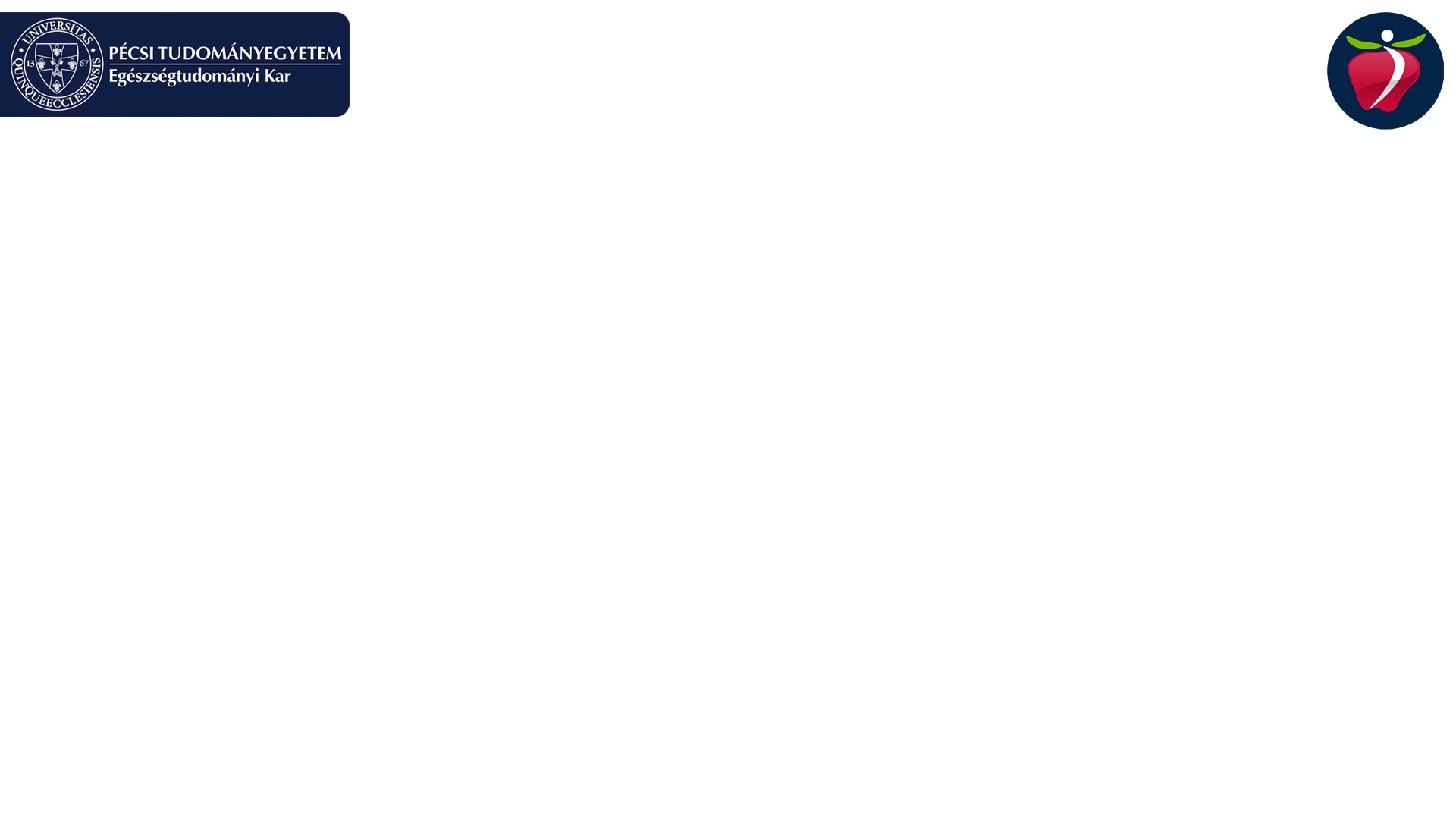 Transzfúziós stratégia
Új-restriktív

Transzfúziós küszöb
70-80 g/l

Transzfúziós célérték:
80-90 (100) g/l
Régi-liberális
Transzfúziós küszöb
100 g/l

Transzfúziós célérték:
100-120g/l
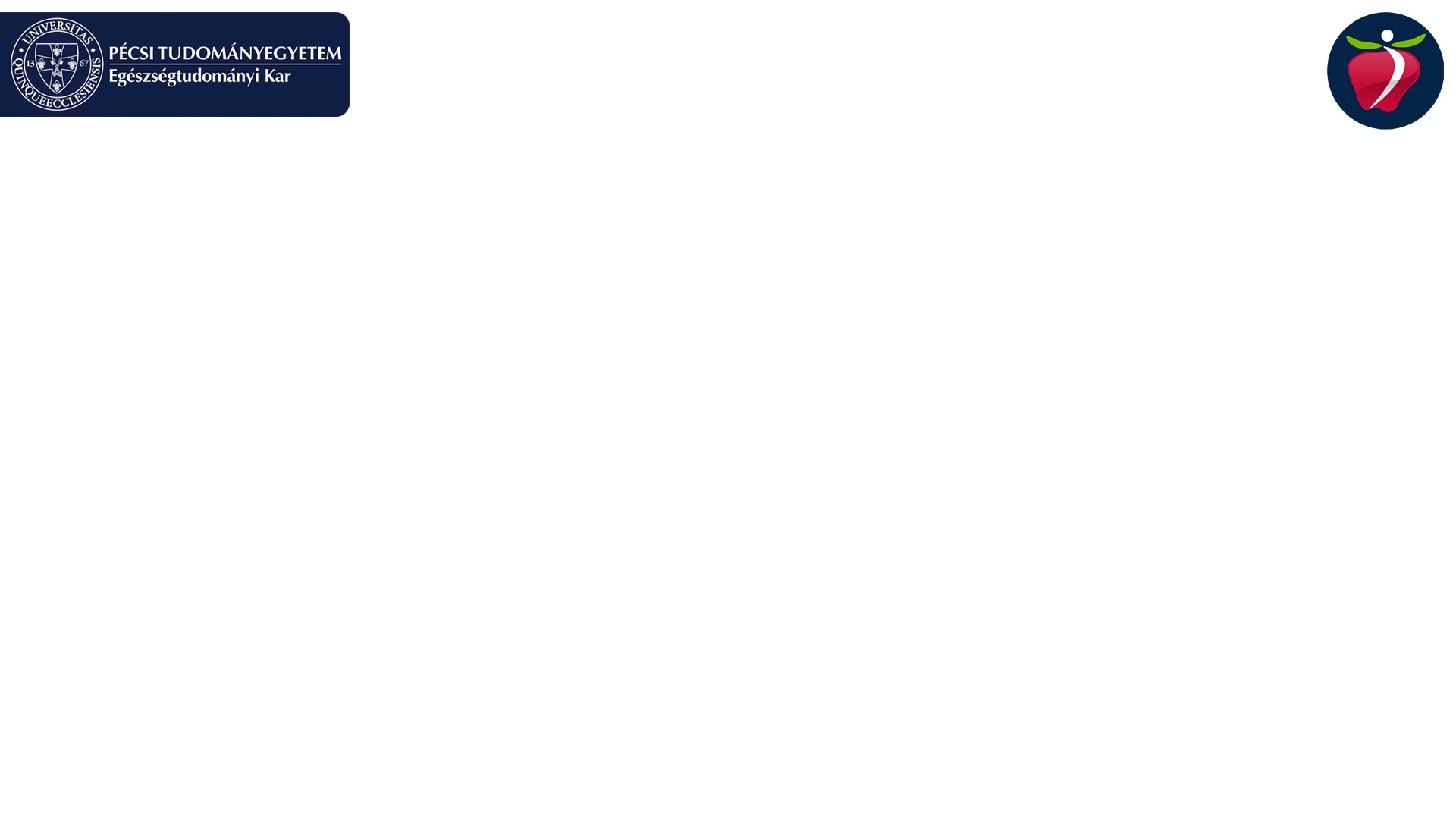 1 E vörösvérsejt koncentrátum  transzfúziója
~ 200 ml vvt, amelynek htk-ja 55-60%
várható htk emelkedés kb. 3 %
Várható hgb emelkedés kb. 10 g/l
1E vvt-el bevitt vas mennyisége kb. 250 mg
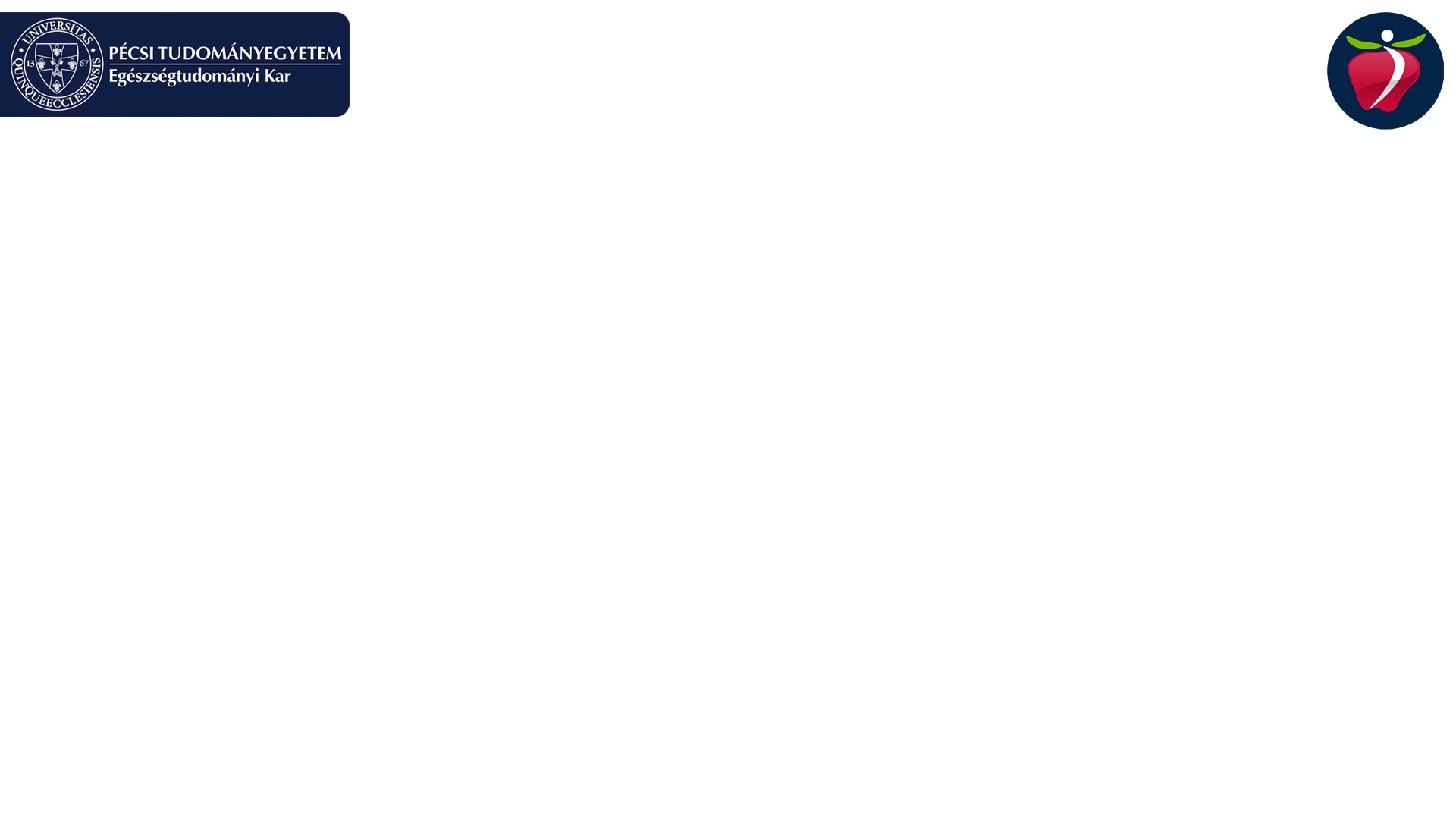 Transfusion Requirement in Critical Care (TIRCC vizsgálat, 1999)
A restriktív csoport:
54 %-kal kevesebb vérfelhasználás
33 %-nál elkerülhető volt a transzfúzió
alacsonyabb mortalitási trend: statisztikailag szignifikáns: a fiatalabb (<55  év) kevésbé súlyos betegek
Kevesebb új szervi elégtelenség
A restriktív transzfúziós stratégia egyenértékű vagy jobb, mint a liberális
Alkalmazható a legtöbb sebészeti (postop. transzfúzió), belgyógy., intenzív
oszt. betegnél kivéve: AMI, instabil angina, preoperatív transzfúzió
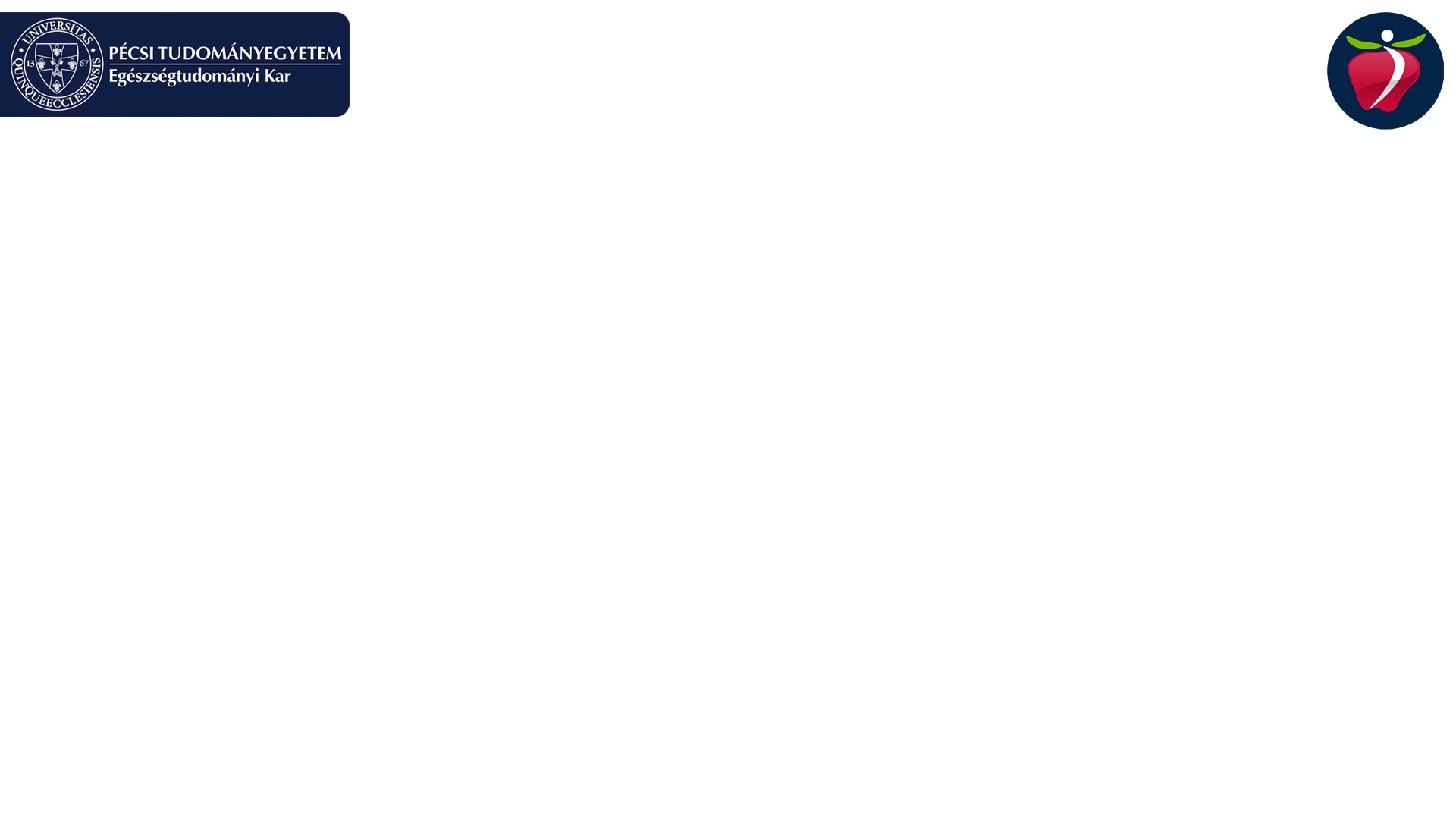 Hematológiai betegek transzfúziós kezelése
Immundeficiens

Polytranszfundált

Csontvelő transzplantáció jelöltje

Thrombocytopeniás
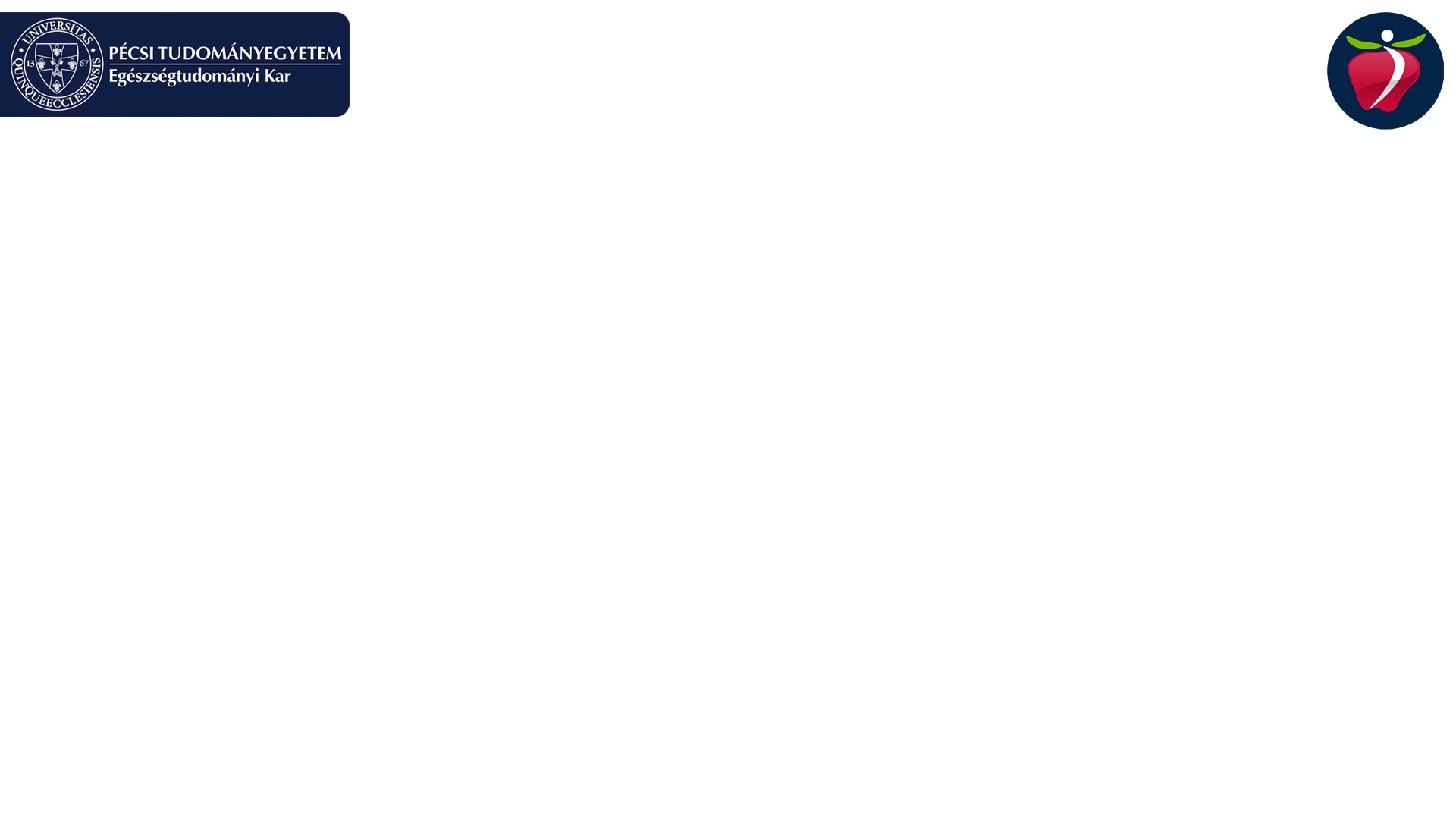 Választott vérkészítmény indikációi
ha a recipiens ellenanyagszűrésének az eredménye pozitív, akár allo-, akár autoantitest okozza azt; 

pozitív DAT-reakció esetén; 

olyan esetben, amelyben a recipiens anamnézisében 3 hónapon belül immunizációra utaló adat szerepel (transzfúzió, terhesség, mesterséges immunizálás, transzplantáció);

minden olyan esetben, amelyben fokozottan fennáll az immunizálódás veszélye (pl. MDS, thalassaemia, sarlósejtes anémia).
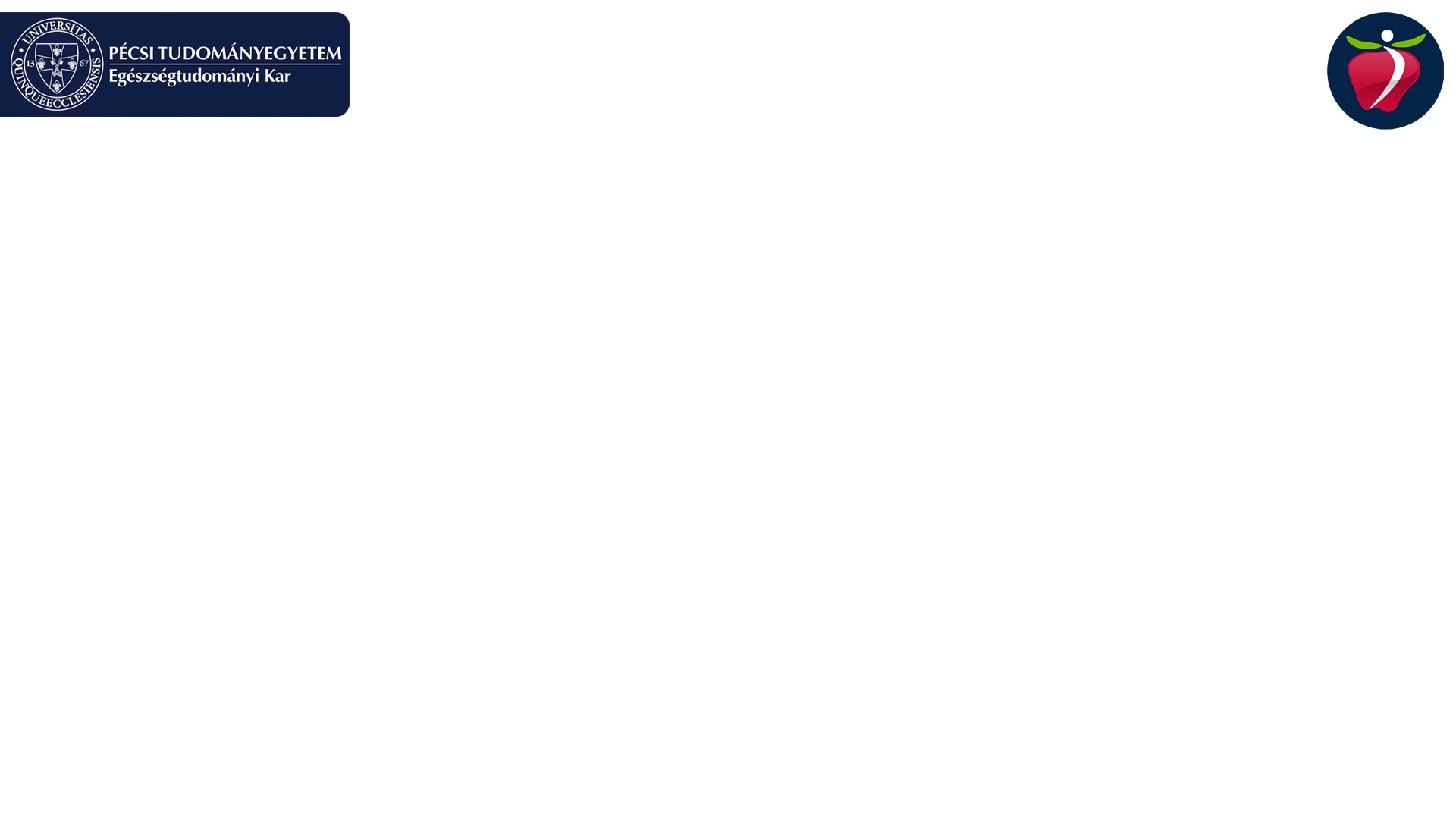 Fehérvérsejt-mentesített (szűrt) vérkészítmény indikációi
HLA-alloimmunizáció megelőzésére az alábbi esetekben: 
transzplantációra várók és már transzplantáltak; 
tartós thrombocyta szubsztitúcióra szoruló vagy thrombocyta készítményre refrakter betegek; 
fehérvérsejt-, illetve HLA-ellenes antitesttel rendelkezőbetegek.
Cytomegalovírus- (CMV-) fertőzés átvitelének megelőzésére az alábbi anti-CMV-negatív vagy ismeretlen CMV-szerológiai statusú betegeknél: 
	1. szerv-szövet, haemopoeticus őssejt-transzplantációra váró recipiensek; 
	2. anti-CMV-negatív donortól kapott szerv-szövet, haemopoeticus őssejt-transzplantáción 	átesett recipiensek; 
	3. veleszületett és szerzett immunszupresszív állapotban levő személyek; 
	4. splenectomiára kerülő betegek
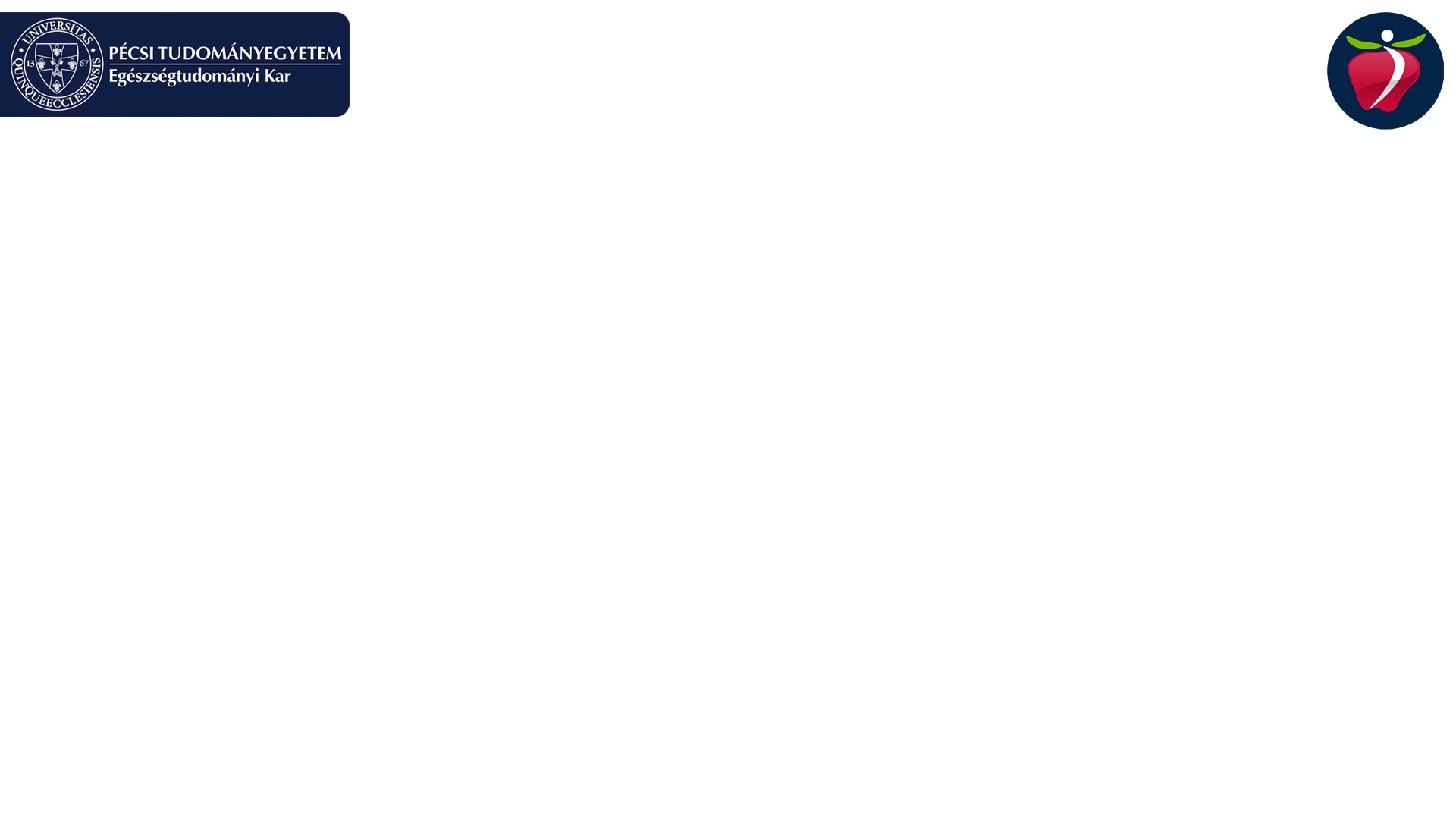 Mosott/közegcserélt vérkészítmények indikációi
amennyiben az anamnézisben labilis vérkészítmény transzfúzióját követően súlyos allergiás reakció, ismétlődő anafilaxia szerepel; 

AB0-kompatibilis, de nem azonos, thrombocytakészítmény transzfúziója esetén; 

AB0-kompatibilis, de nem azonos, két egységnél több vörösvérsejt-készítmény transzfúziója esetén; 

IgA-hiányos betegek esetén a vérkészítményben levő IgA eltávolítása céljából.
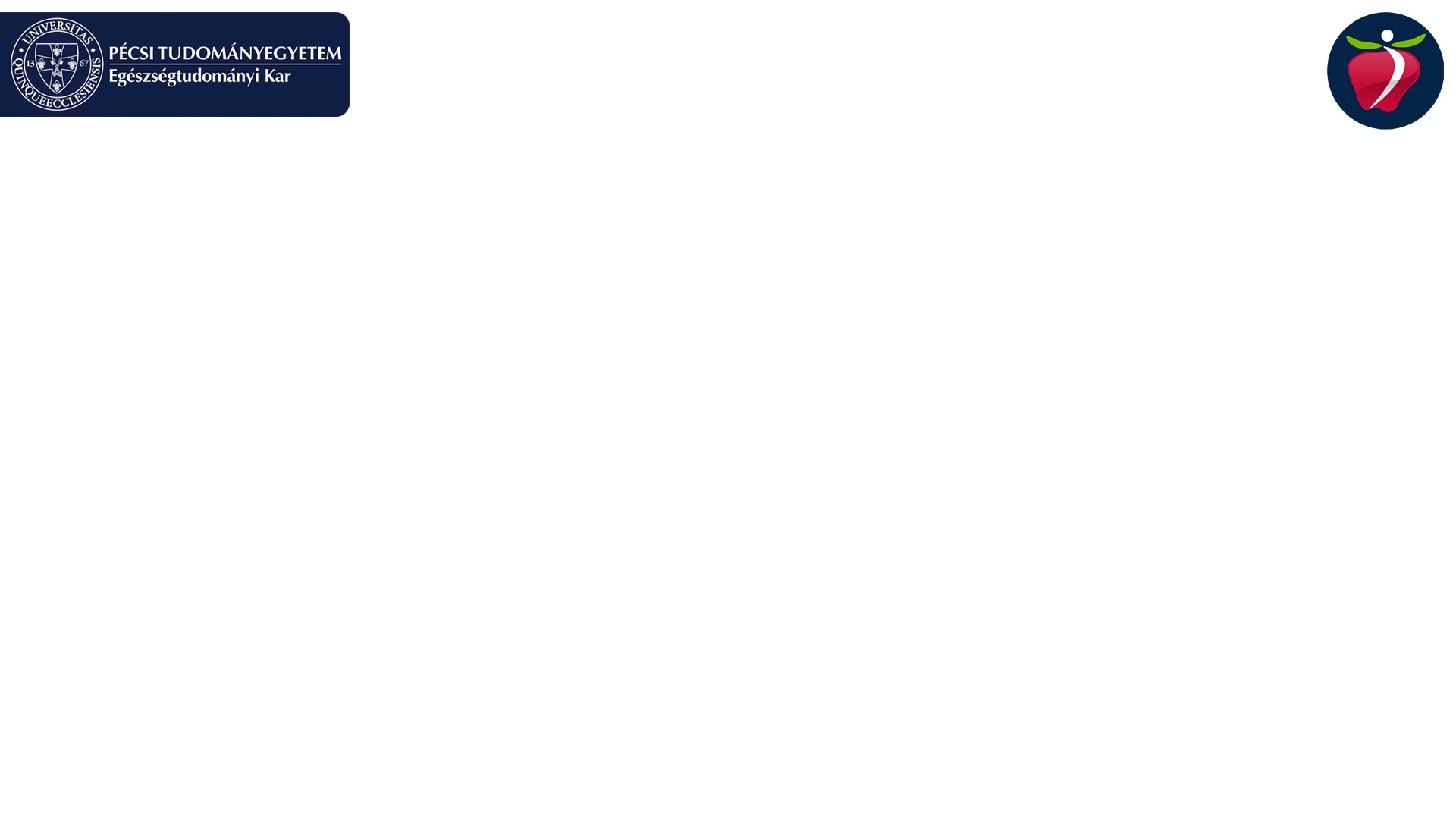 Irradiált vérkészítmények indikációi
TA-GVHD megelőzése:
veleszületett/szerzett sejtes immundeficienciában szenved; 

Haemopoeticus őssejt-transzplantációt kap (autológ őssejt-gyűjtés előtt egy héttel kezdődően a transzplantáció után fél évig); 

fehérvérsejt-transzfúziót kap;

első- vagy másodfokú vérrokontól származó vérkészítményt kap
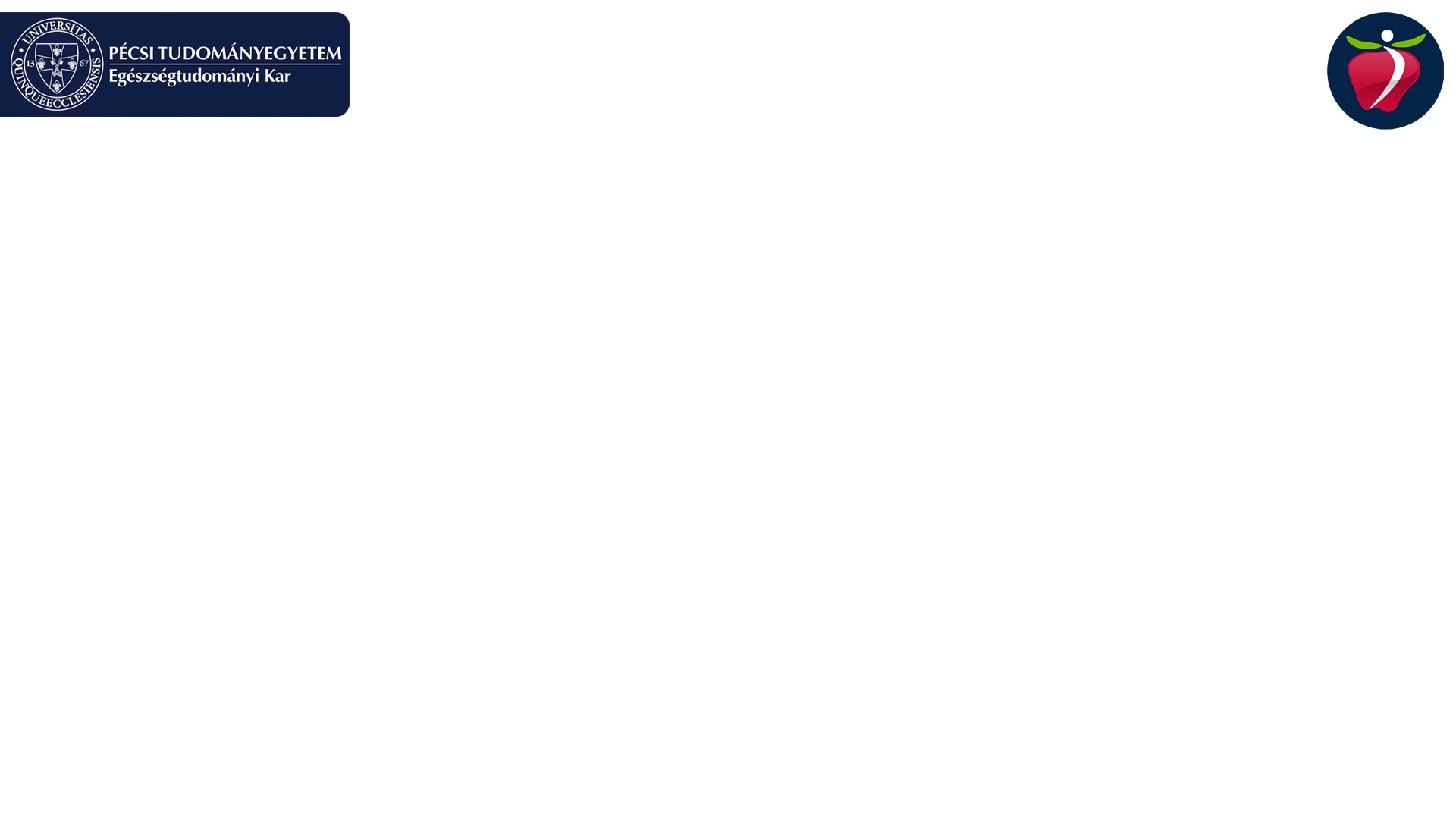 Transzfúziót helyettesítő eljárások (eritropoietin, kolónia stimuláló faktorok)
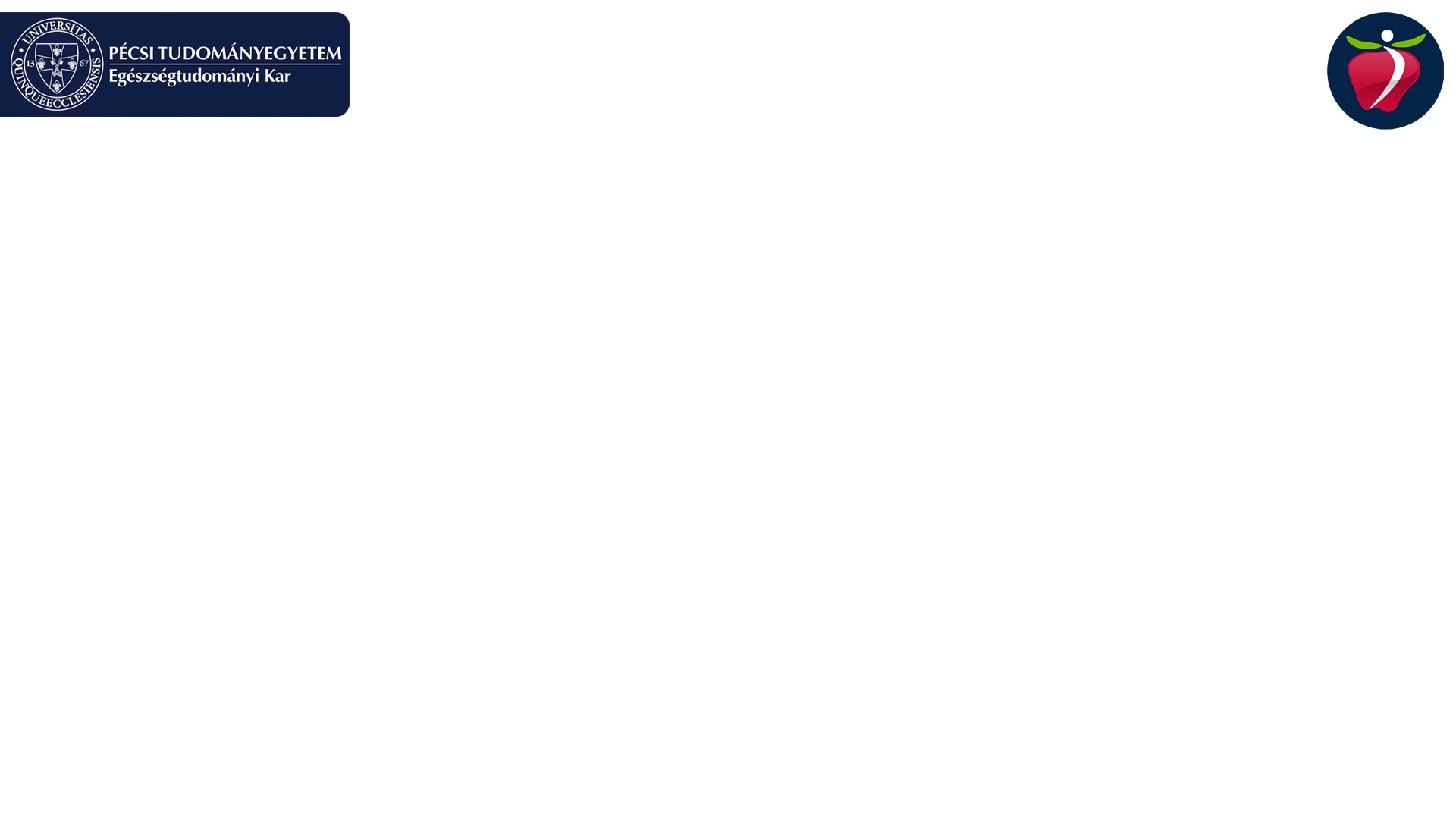 Erythropoetin
A vese peritubuláris endothelsejtjei termelik

elválasztásának legfontosabb ingere a hypoxia. 

Legerősebben a proerythroblastokra hat
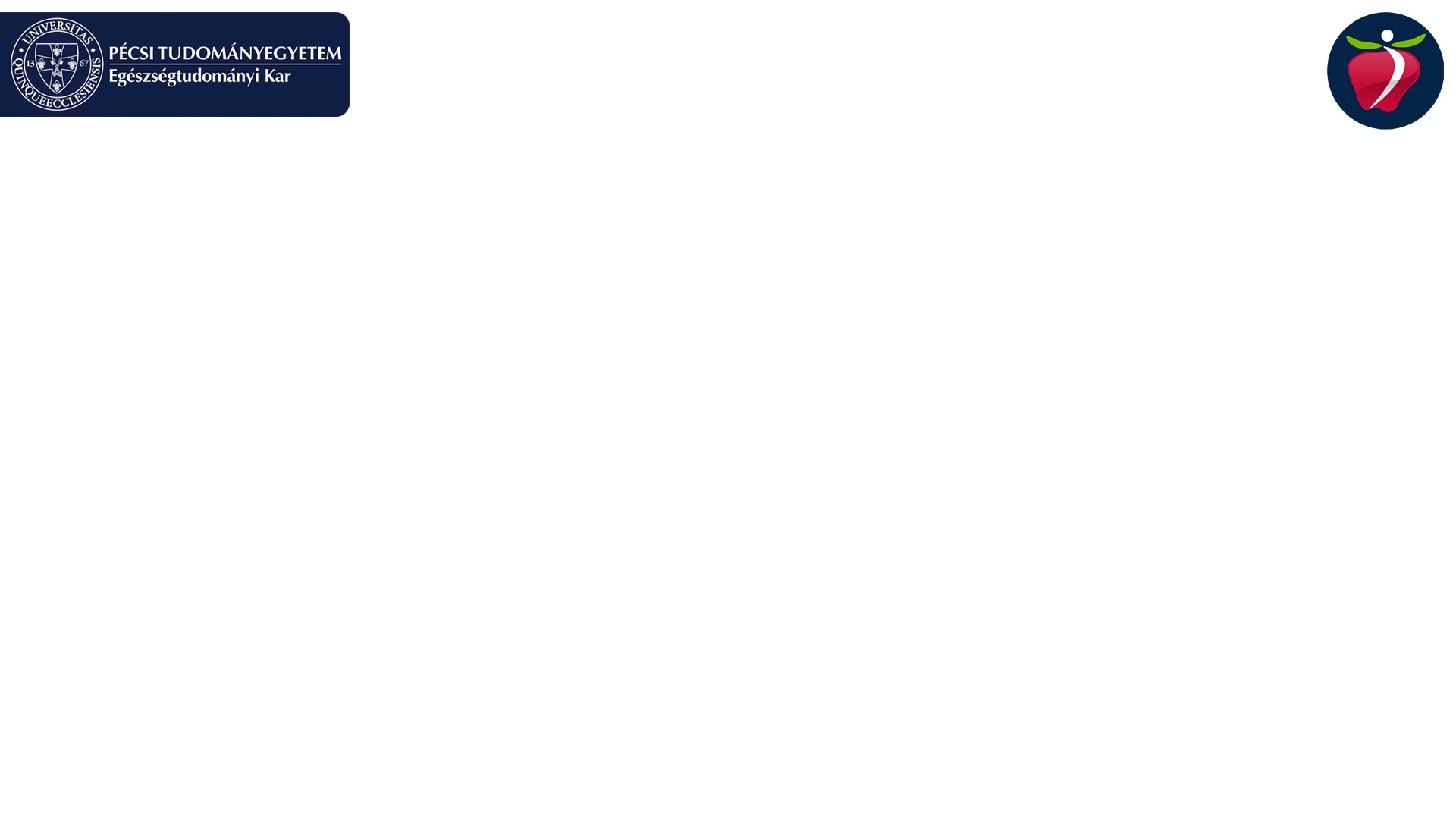 ESA (erythropoesis stimulating agent) alkalmazása
Indikációk: renalis anaemia és onkológia-hematológia
Hgb < 100 g/l, célérték: max. 120 g/l
Rendezett vasháztartás, egyéb hiány anaemia kizárva/kezelve
Subcutan injekció hetente 1 alkalommal
Előnyei: 
Csökken a veseelégtelenség progressziója
Javul a bal-kamra funkció, csökken a cardiovascularis  szövődmények gyakorisága
Javul az életminőség, a terhelhetőség, a rehabilitáció,  csökken a kórházi ápolási idő
Csökken a transzfúziós igény
Csökken a mortalitás
Kockázatai: 
Trombembolia (Hgb>120 g/l)
Hypertonia
Tiszta vörösvértest aplázia (anti-ESA)
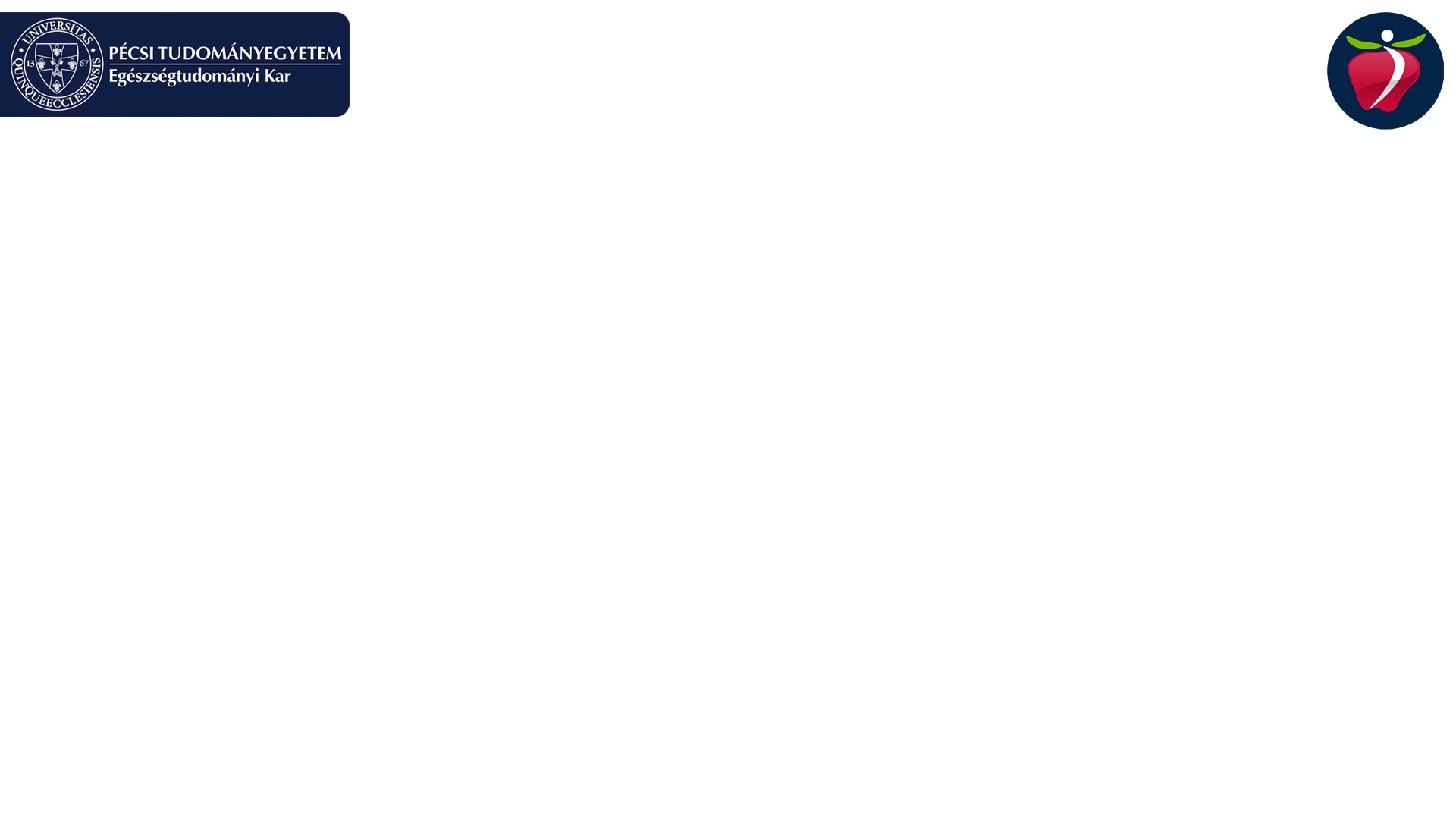 ESA hatása dózis függő
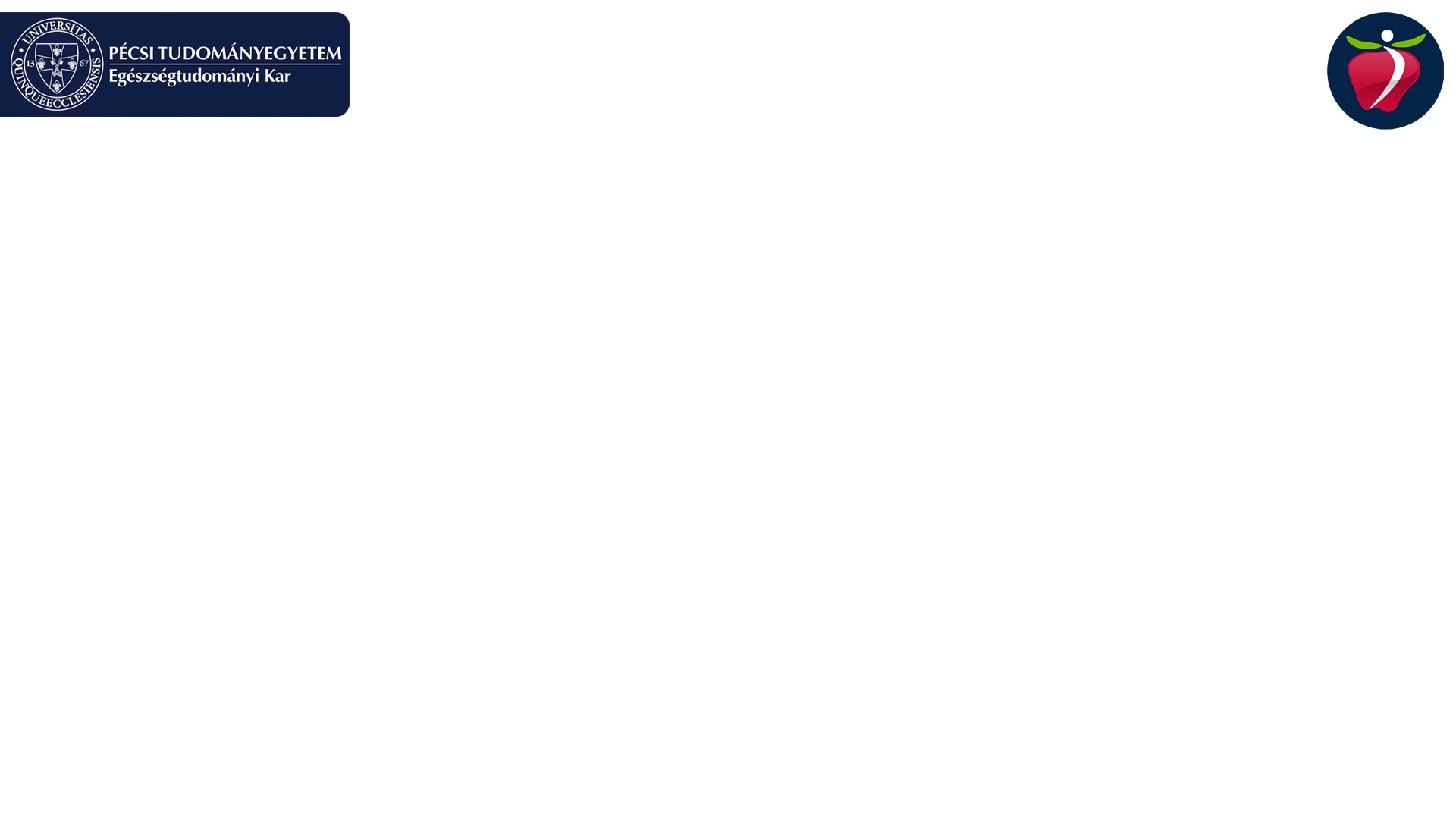 Granulocyta képzést serkentő kolónia stimuláló faktorok (CSF)
Myeloid sejtvonalra ható citokinek: 	1. Granulocyta (G-CSF)
				2. Granulocyta-monocyta (GM-CSF)
				3. IL3
Granulocyta képzés serkentésére ma csak a G-CSF-et (filgrastim) használjuk az onkológiában
	
	Indikáció: neutropeniás láz primer és secunder prevenciója kemoterápiás kezelés után
	
	Abszolút neutrophil granulocyta szám (ANC): <0,5 G/l+időtartam+egyéb rizikó tényezők   

	Adagolás: subcutan inj formájában naponta vagy a pegilált formát 2 hetente

	Csontfájdalmakat okozhat
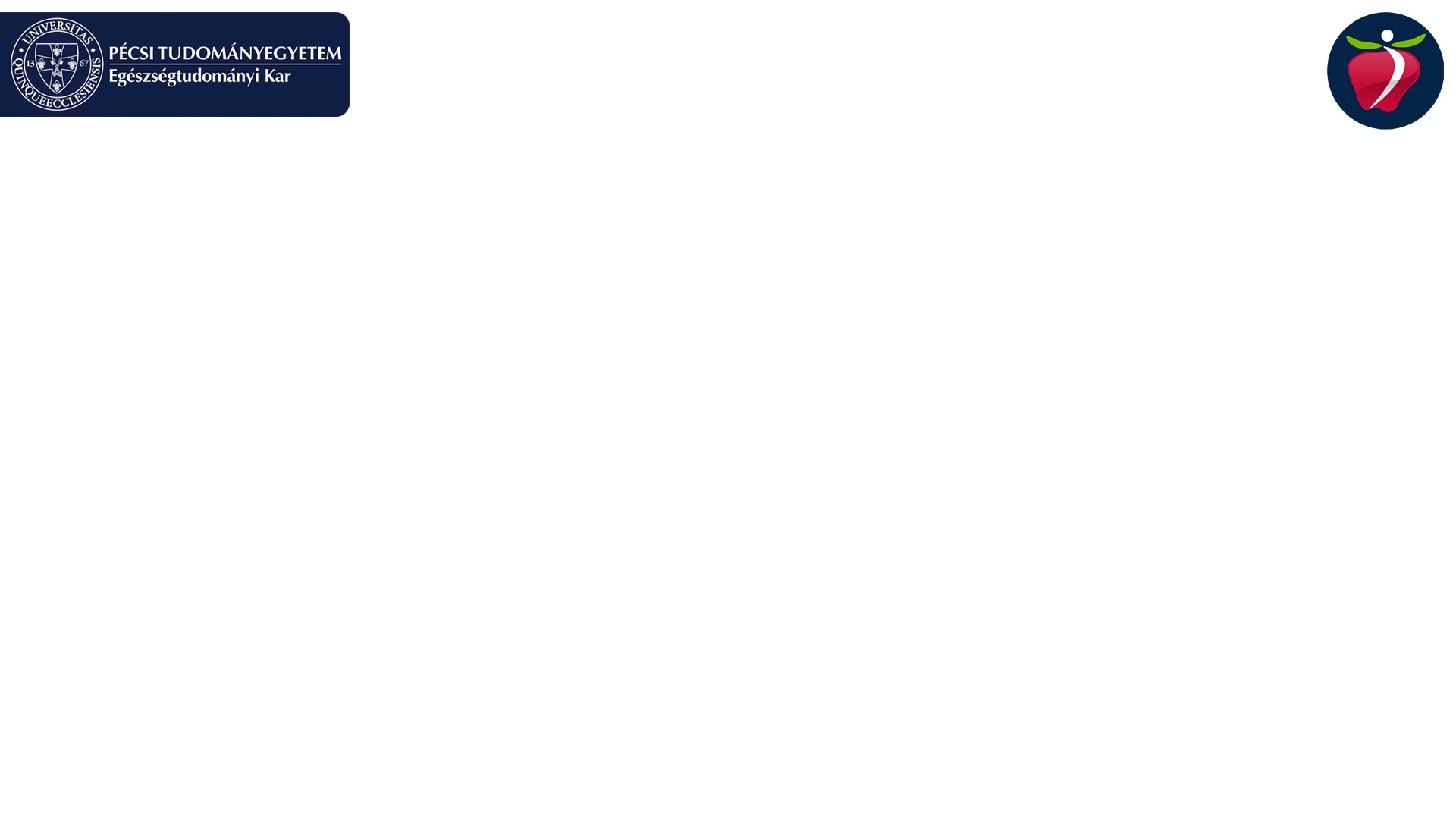 Thrombocyta képzést serkentő thrombopoetin mimetikumok
Megakaryocyta sejtvonalra ható citokin:  Thrombopoetin (TPO)

Főleg a májban termelődik
TPO agonsiták: 	1. 	Romiplostim (fúziós protein), adagolása subcutan inj, hetente 1 alkalommal
		2. 	Eltrombopag (kis molekulasúlyú gyógyszer), per os szedendő naponta


Indikációk: 	Krónikus immunthrombocytopenia 
		HCV cirrhosis
		Aplasticus anaemia (Eltrombopag)

Szövődmények: 	Thrombembolia
		Csontvelői fibrosis
		Hepatopathia
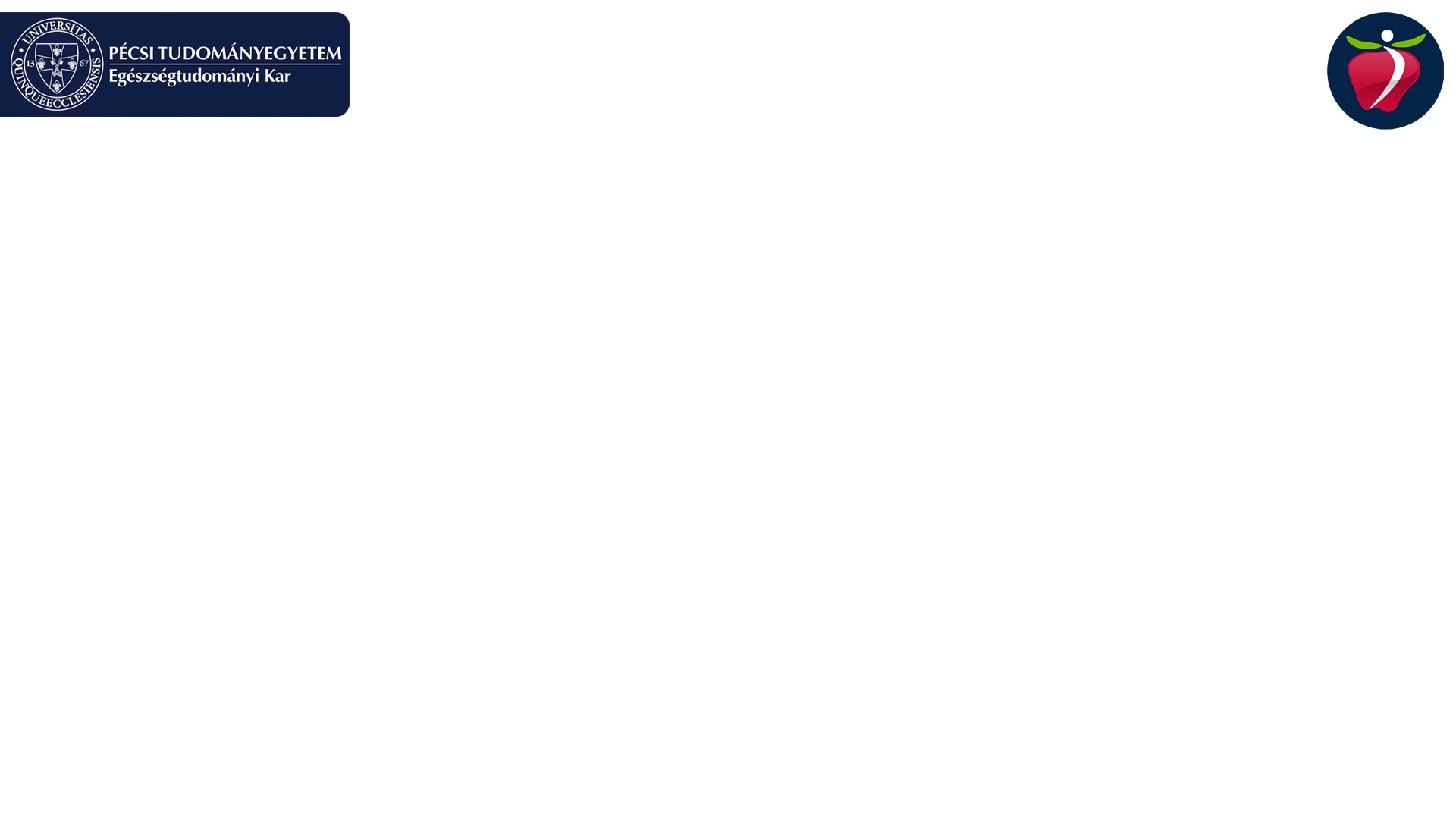 Csontvelő vagy haemopoetikus őssejt transzplantáció
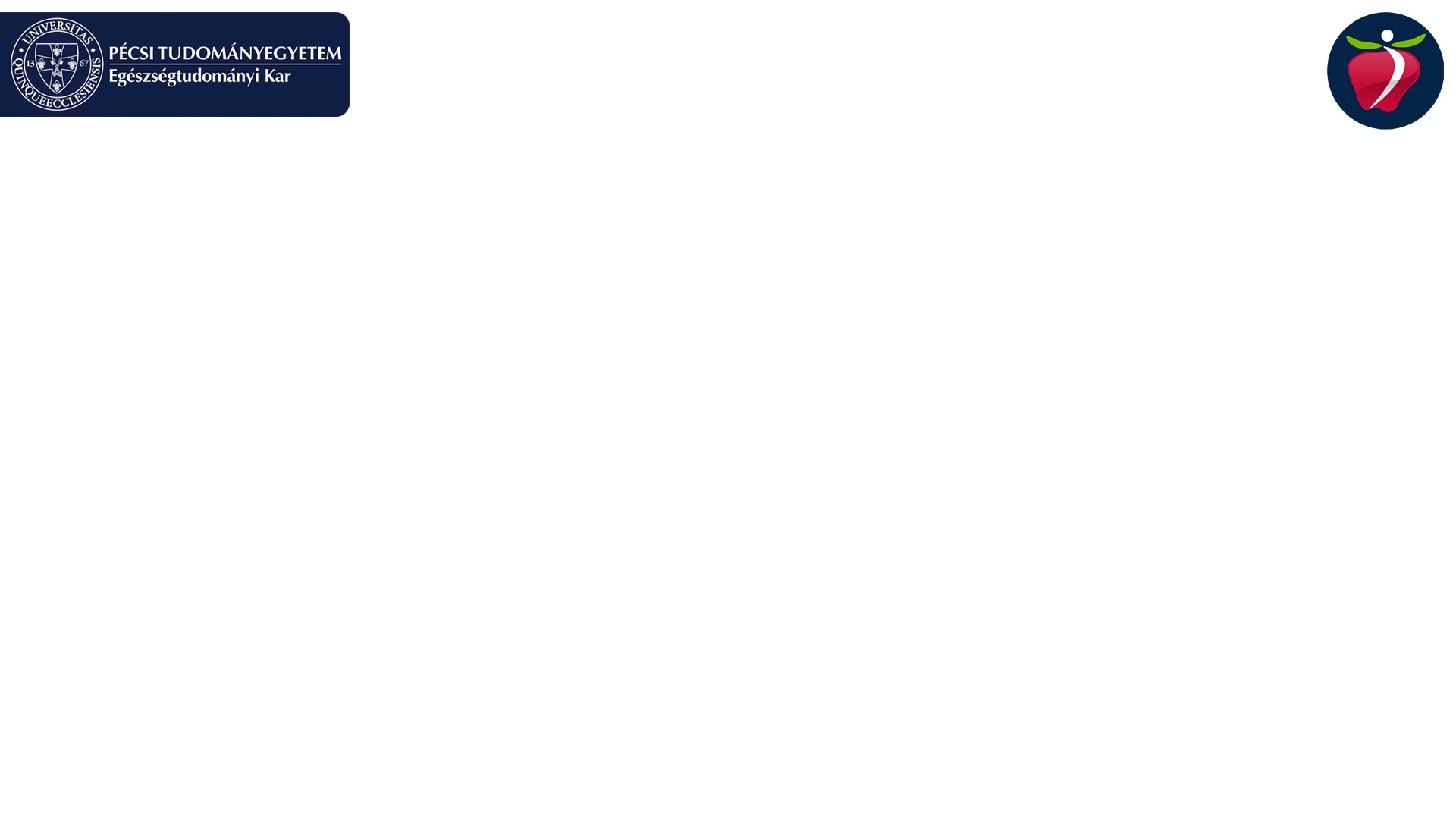 Haemopoetikus őssejt
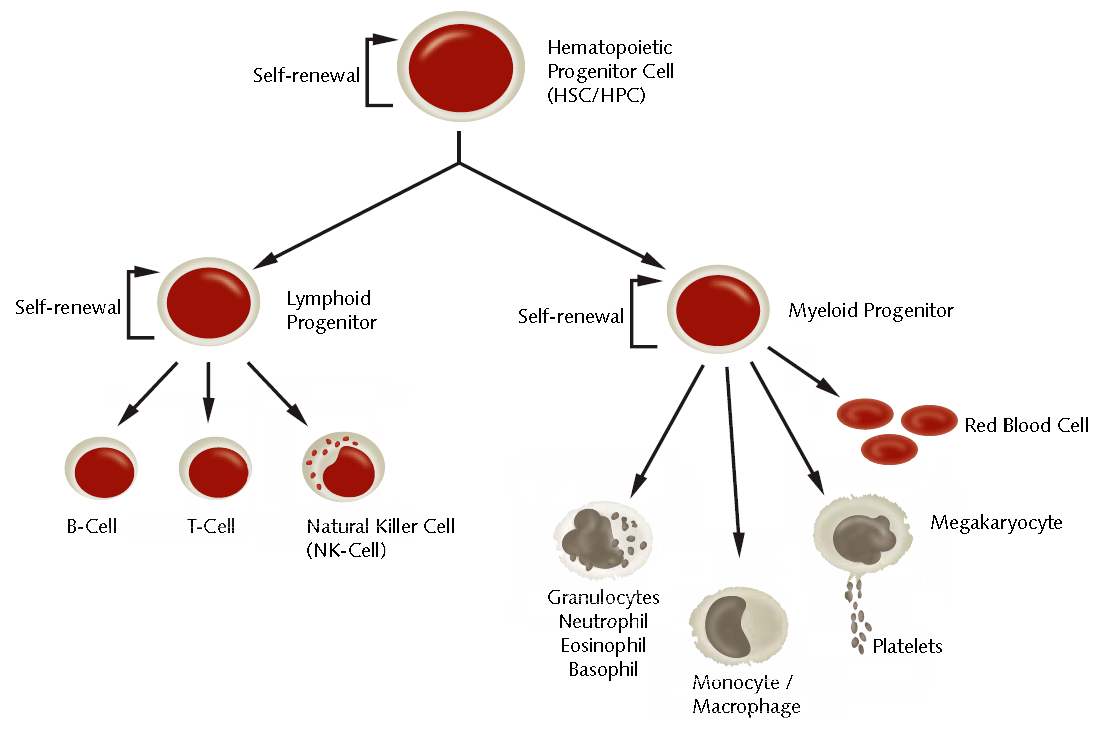 Önmegújító

Pluripotens

Differenciálódásra képes
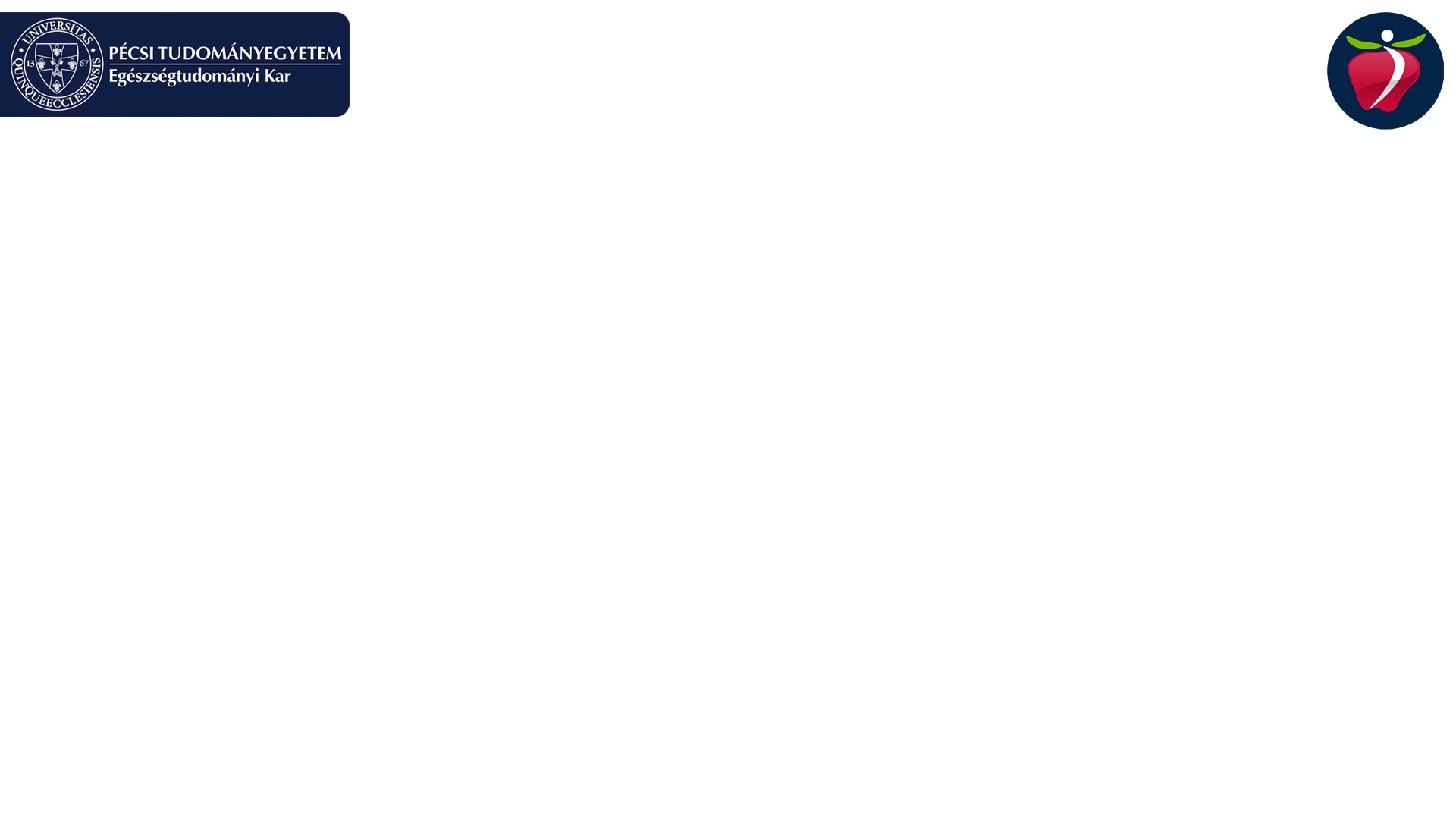 Haemopoetikus őssejt transzplantáció
Autológ őssejt transzplantáció: a betegtől korábban izolált, saját, őssejttel 



Allogén őssejt transzplantáció: 	1. HLA identikus rokon (testvér) donor (12/12)
						2. HLA identikus idegen donor (10/12)
						3. Haploidentikus rokon donor (6/12)
						4. Köldökzsinórvérből izolált őssejttel 

Őssejt transzplantáció előtt un. kondicionáló kezelést kap a beteg (kemoterápia 
vagy teljes test irradiáció)
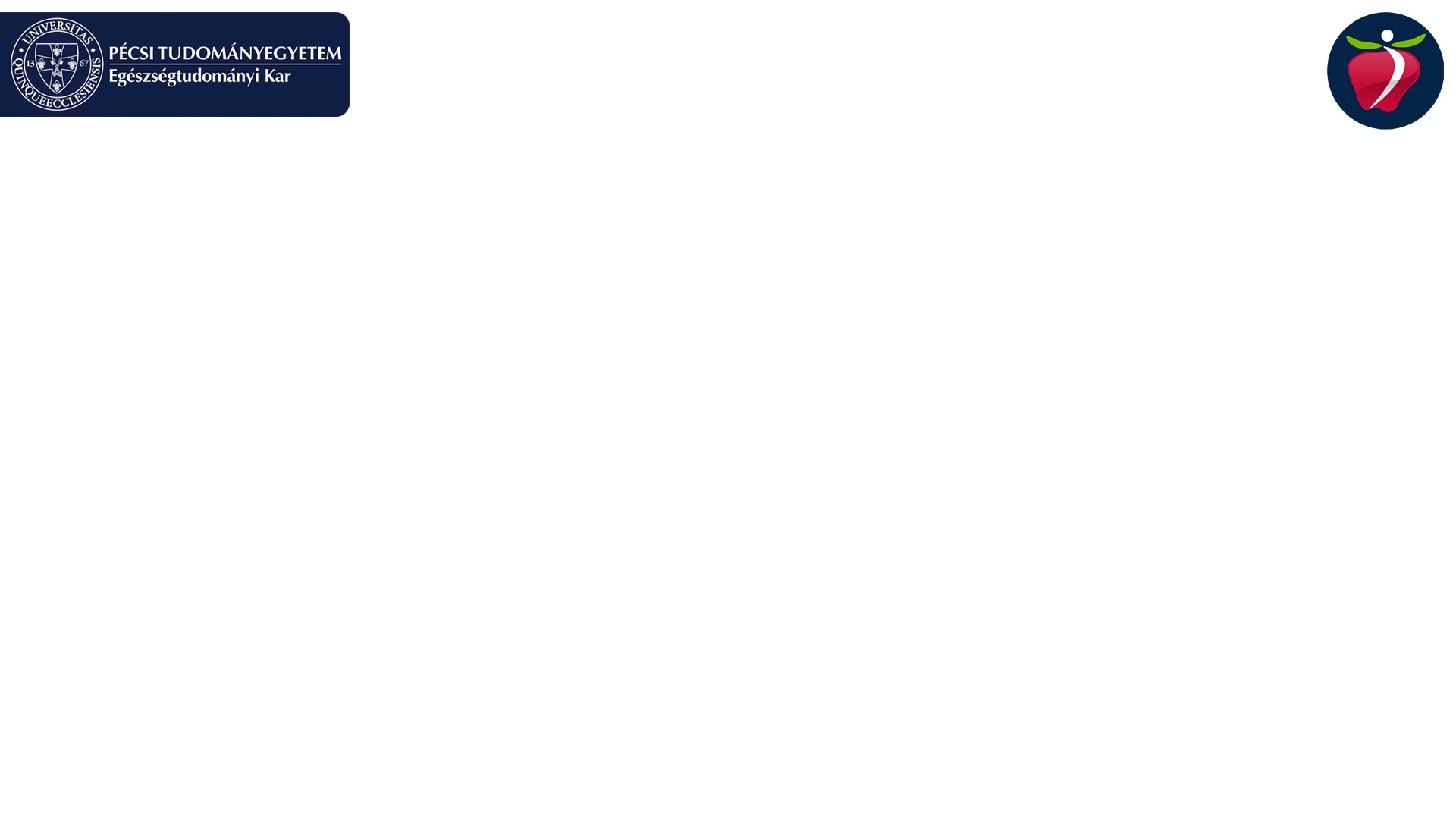 Autológ őssejt transzplantáció
Indikációi:	- Non-Hodgkin és Hodgkin lymphomák mentő kezelése
			- Plazmasejtes daganatok kezelése
			- Ritkán autoimmun betegségek mentő kezelése

	Feltétele: 	- sikeres őssejtgyűjtés
			- 70-75 év alatt, jó általános állapot

	Előnye:	- Kemoterápiás kezelés intenzitását lehet így növelni
			- Nincs Graft-versus-host betegség (GVHD)
			- Immundeficiencia kisebb

	Hátránya: 	- Nincs Graft versus leukémia hatás (GVL)
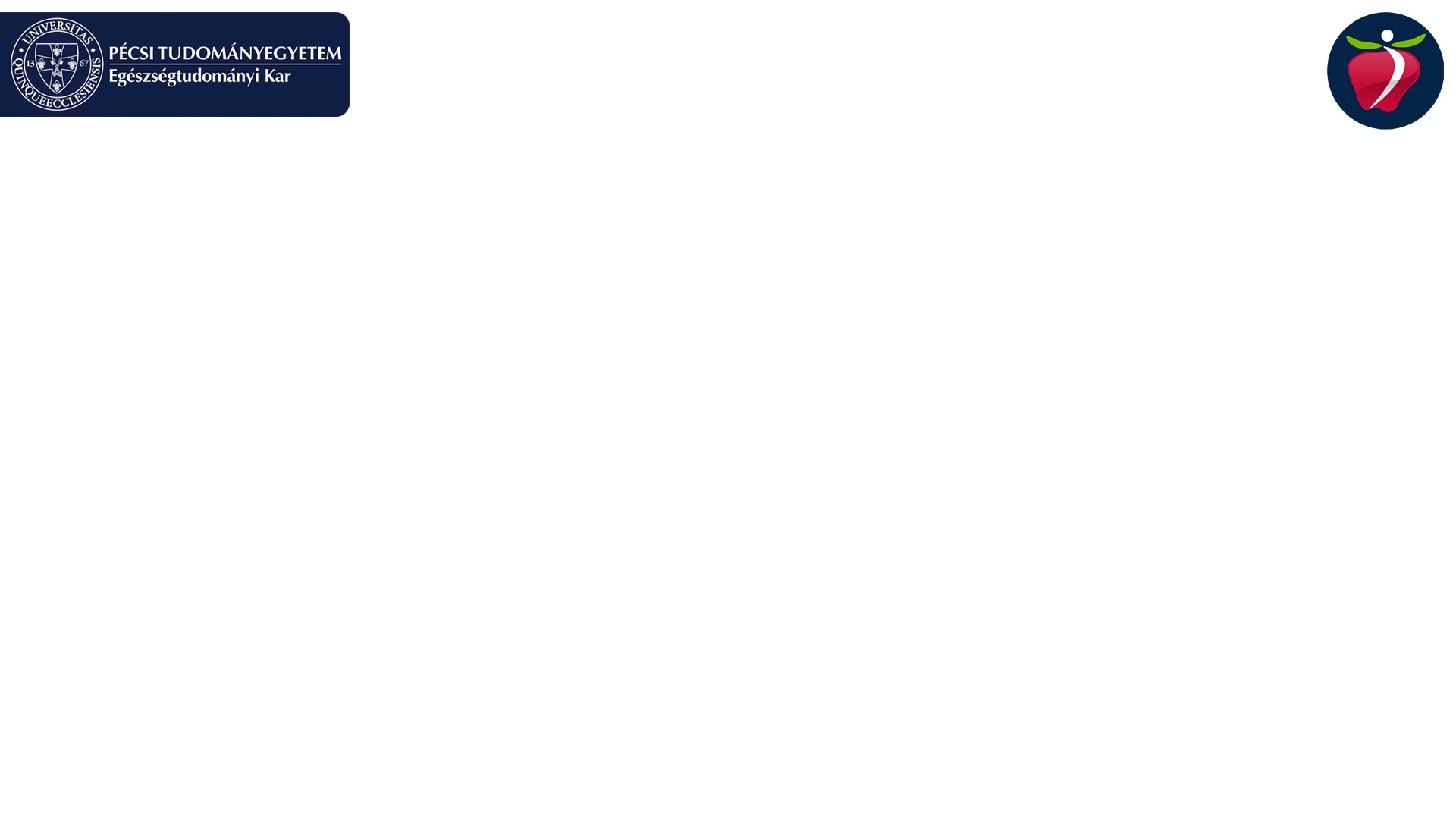 Allogén őssejt transzplantáció
Indikációi:	- Akut leukémiák kezelése
			- Myelodysplasia és aplasticus anaemia kezelése
			- Lymphomák mentő kezelése

	Feltétele: 	- 65 év alatt
			- Jó általános állapot

	Előnye:	- Kemoterápiás kezelés intenzitását lehet így növelni
			- Graft versus leukémia hatás (GVL)
			- Nincs szükség saját őssejtre 
			
	Hátránya: 	- Graft versus host betegség
			- Súlyos, hosszan tartó immundeficiencia és infekciók
			- TTP/HUS, máj veno-occlusiv betegség, mucositis
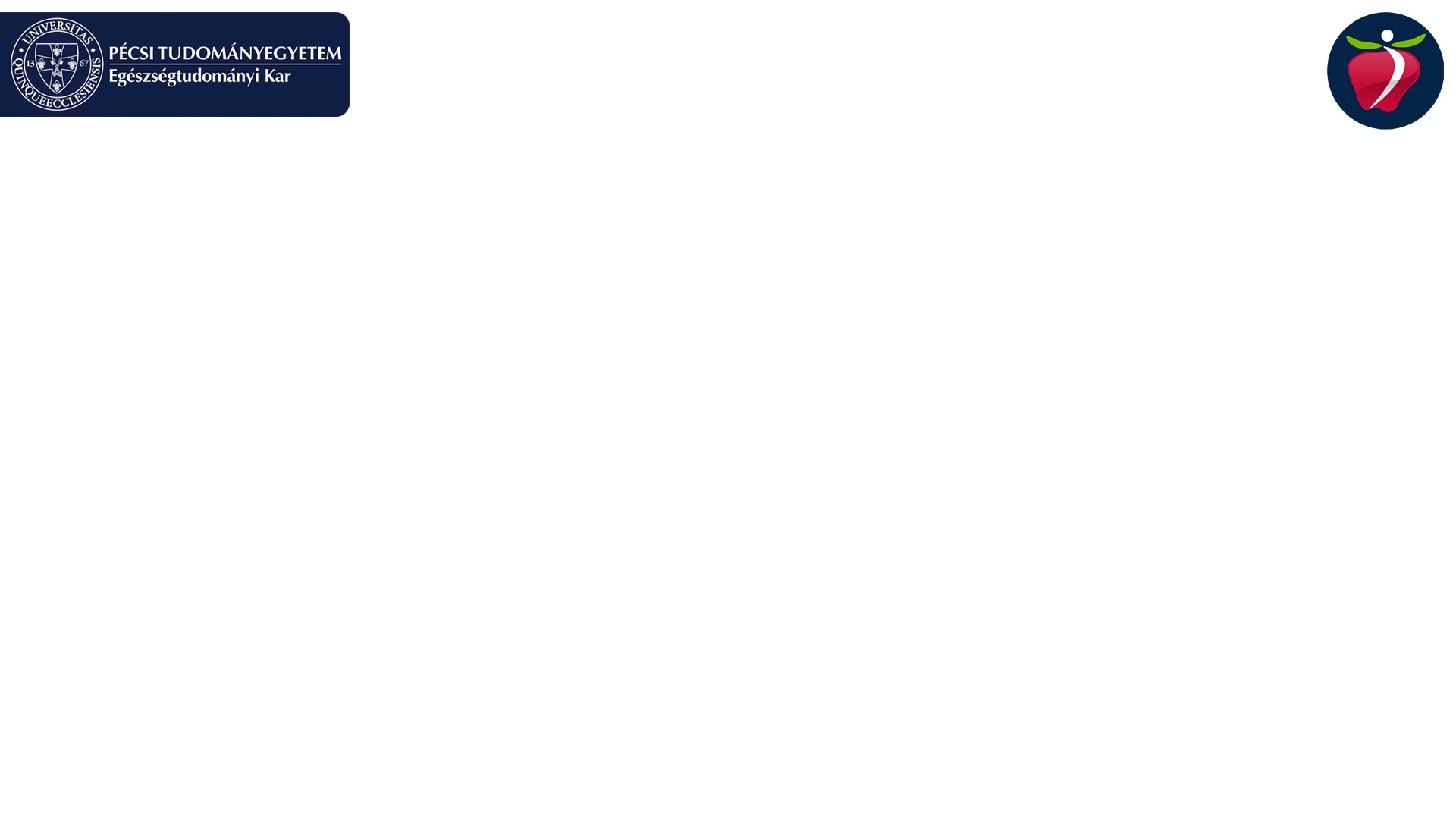 Graft versus Host betegség
Donor T-sejtjei idegennek ismerik fel a gazda (recipiens, beteg) sejtjeit és 
immunreakció kezdődik. A betegek kb. 50%-ban súlyos, életveszélyes lehet.	

Akut:		- Epithel sejt pusztulás a bőrben, bélben és májban
		
Krónikus: 	- Fibrosis és sorvadás a fenti szervekben és a tüdőben
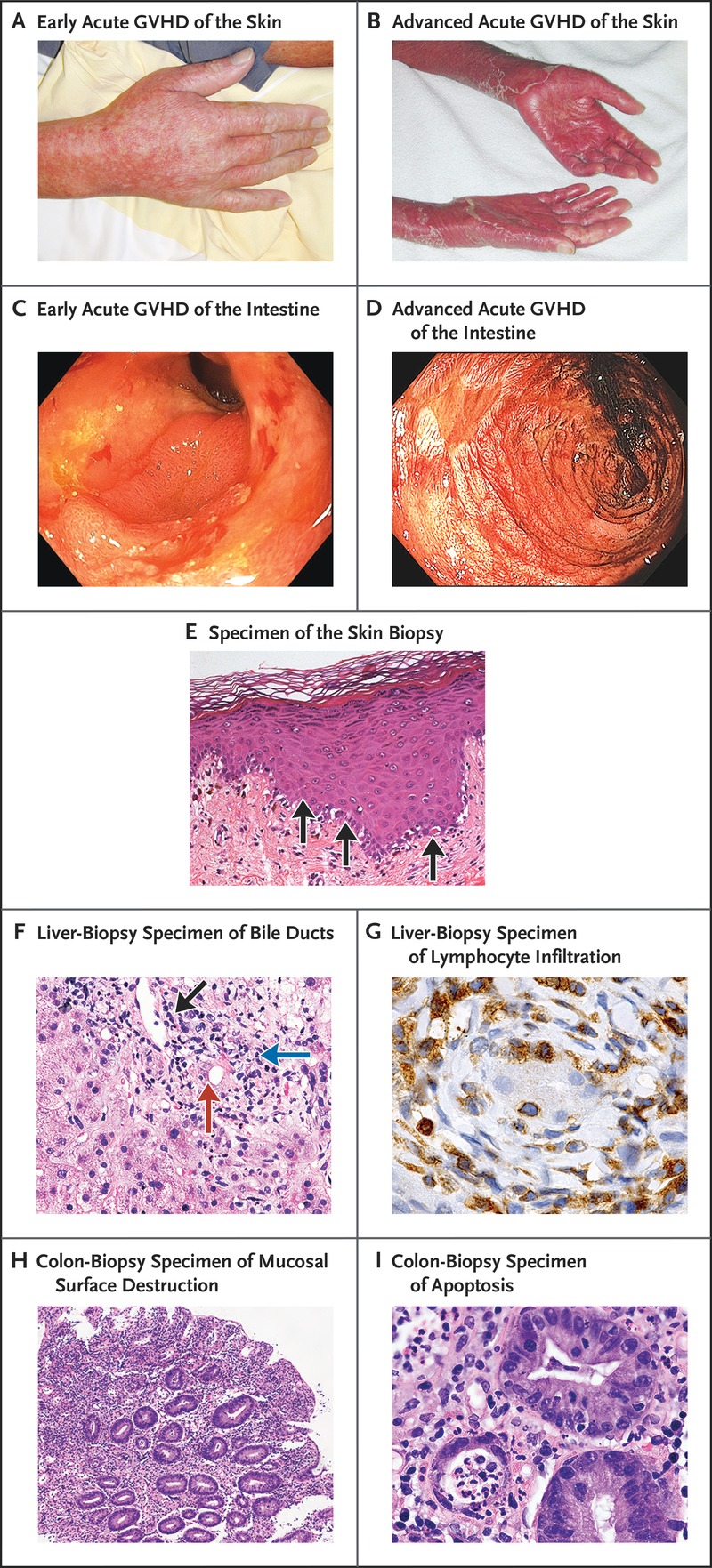 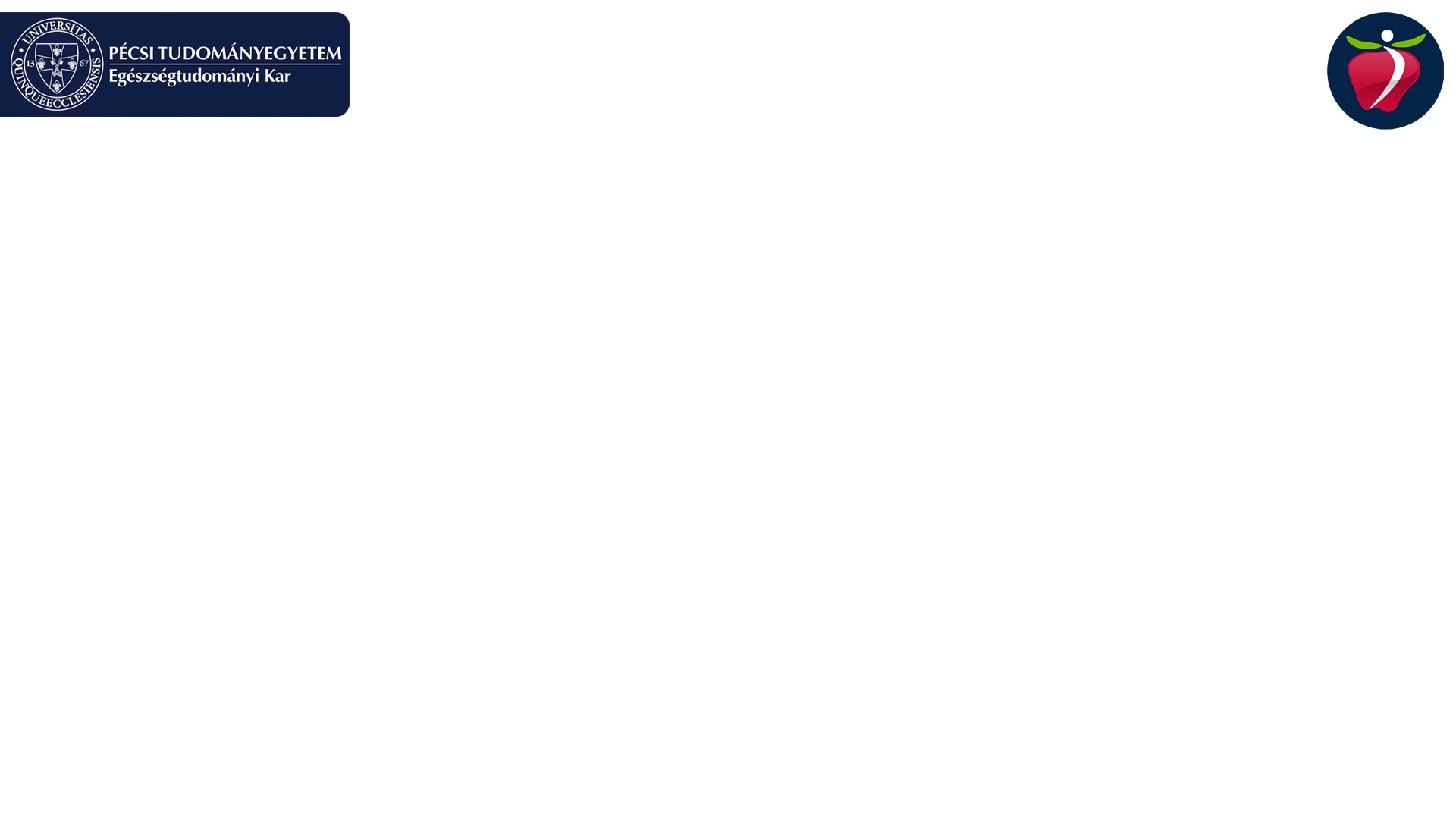 Transzfúzió a sebészetben
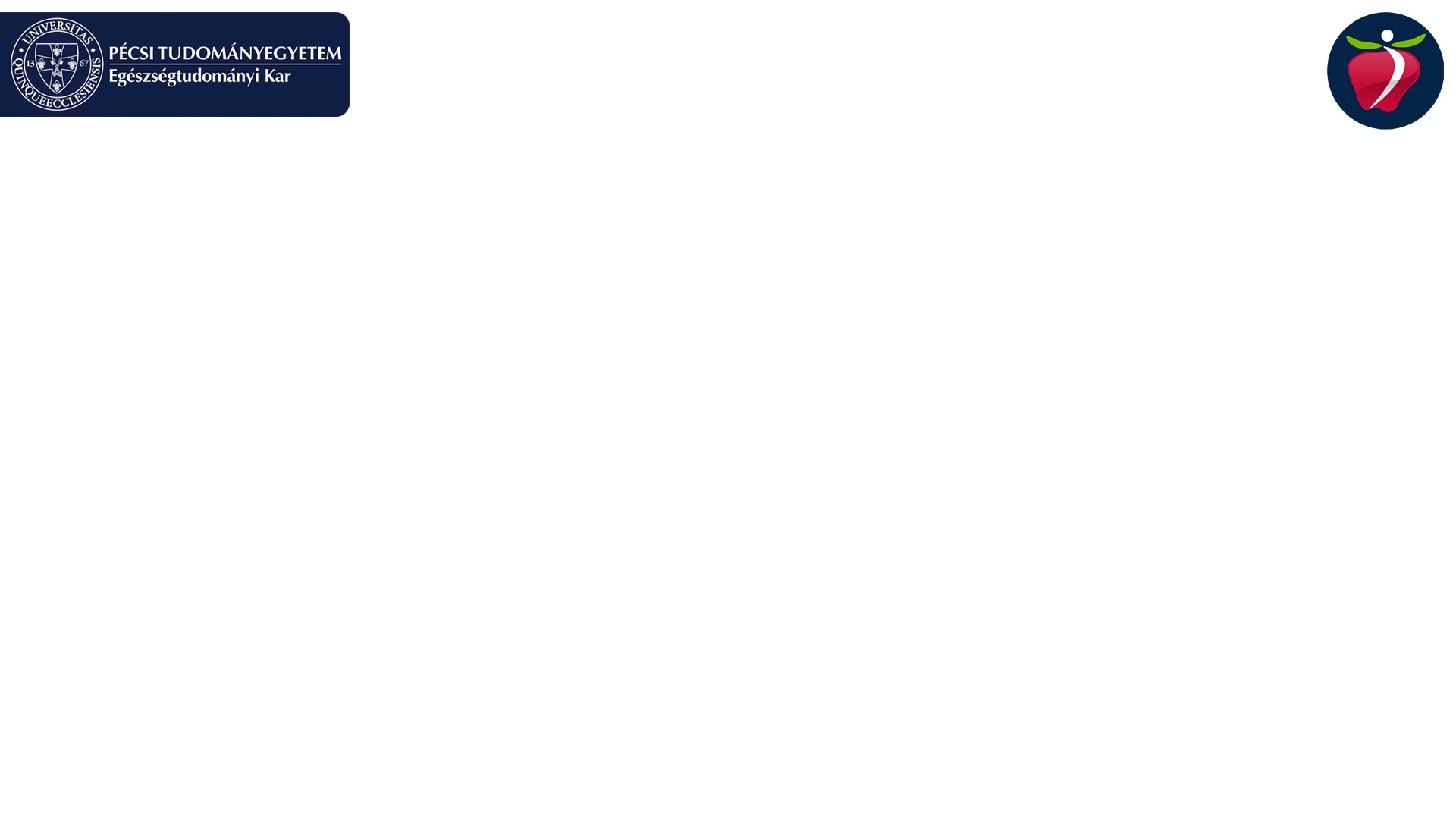 Vérvesztést befolyásoló preoperatív tényezők
A. A vérzékenységet befolyásoló betegségek
Hemofíliák
Trombocitopéniák
Krónikus májbetegségek
Krónikus urémia
Hipoproteinémia
B. Gyógyszerek
K vit. ant. (Syncumar, Warfarin)
Heparinok: Nem frakcionált, LMWH
-   DOAC: dabigatran (Pradaxa), rivaroxaban (Xarelto), Apixaban (Eliquis), Edoxaban (Lixiana)
Heparinoid (pentosanpolysulfat:SP54)
Trombocita aggr. gátlók: ASA, ticlopidin, clopidogrel, prasugrel, ticagrelor
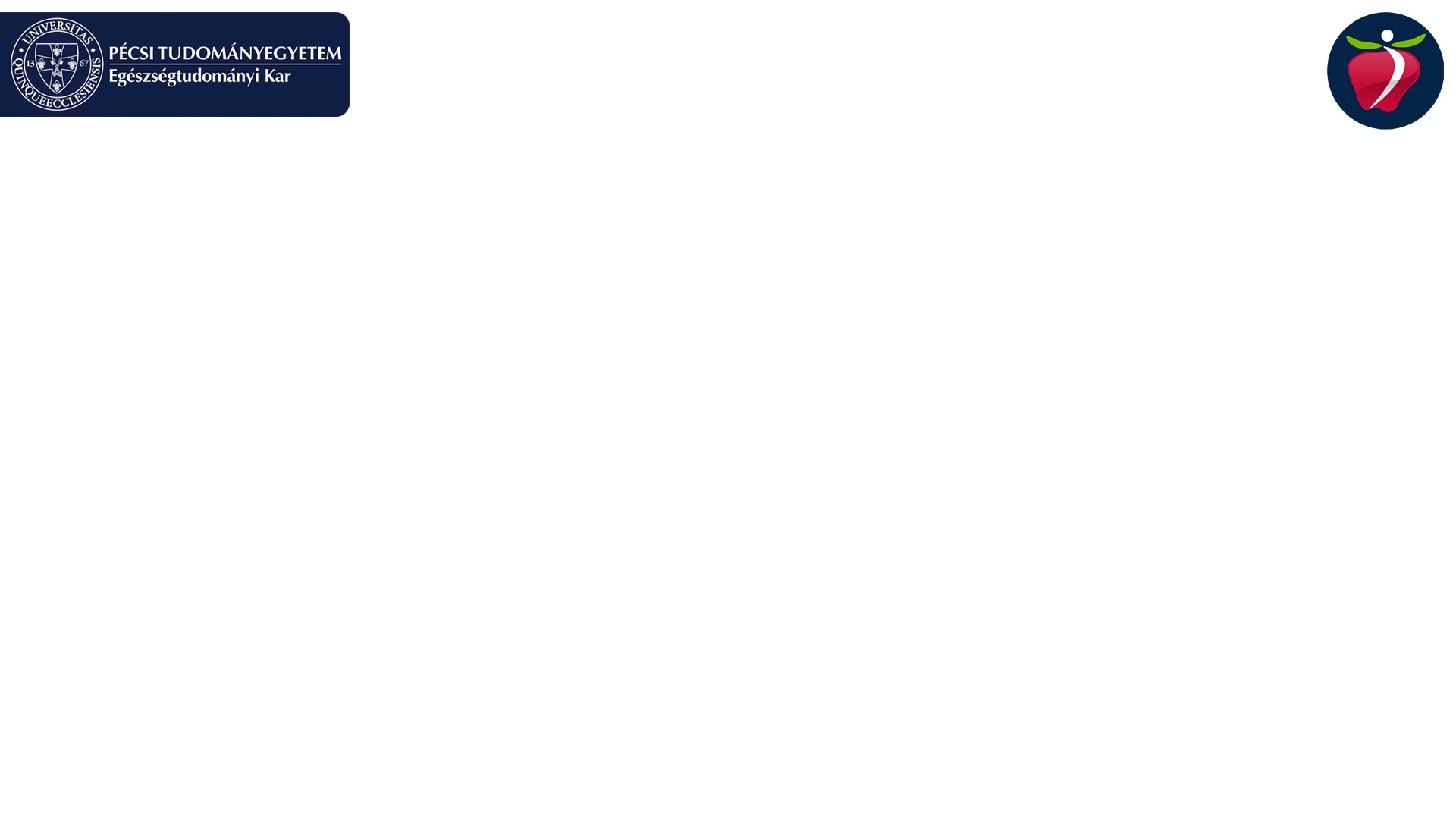 Vérvesztés befolyásoló preoperatív tényezők
A vérveszteség kompenzációját befolyásoló betegségek
Anémiák 
Kardio-pulmonális dekomp. 
Súlyos PAOD
Uraemia
Kiterjedt daganatos alapbetegség
Krónikus gyulladás
A vérpótlás lehetőségeit befolyásoló állapotok
 
 Alloimmunizáció

 Etikai, vallási ellenvetések 

 Technikai problémák: vérkészlet, logisztika.., egyéb
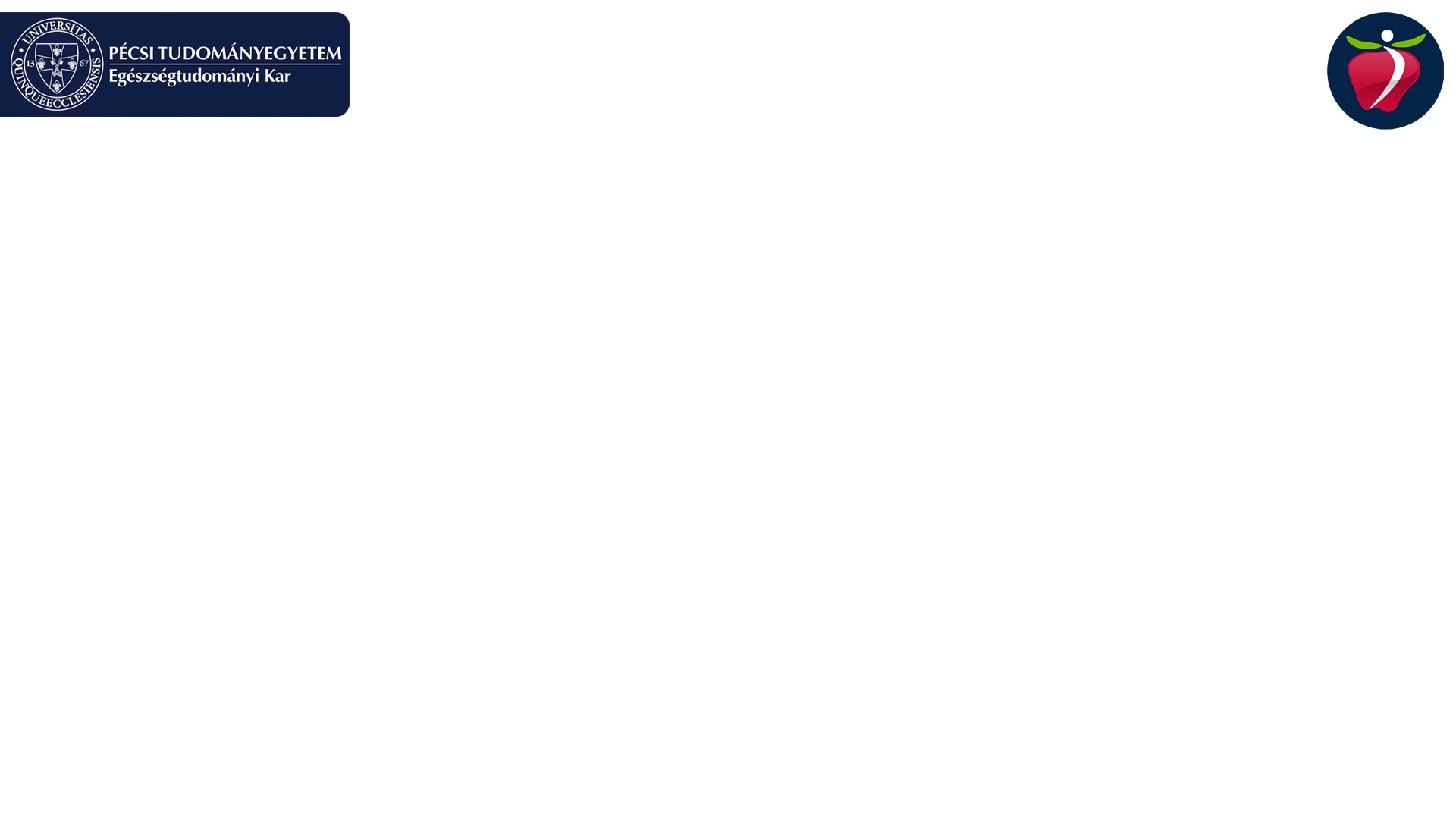 Vérvesztés befolyásoló intraoperatív tényezők
A műtéti indikációt adó alapbetegség

1. Az incíziót megelőző jelentős vérzés
Gasztrointesztinális
Aneurizma ruptura

2. Az incíziót követően várható jelentős vérzés
Hipervaszkularizált tumor
Hemangioma
Kiterjedt A-V fisztula rendszer
Májreszekció
Nem előalvasztott érprotézis
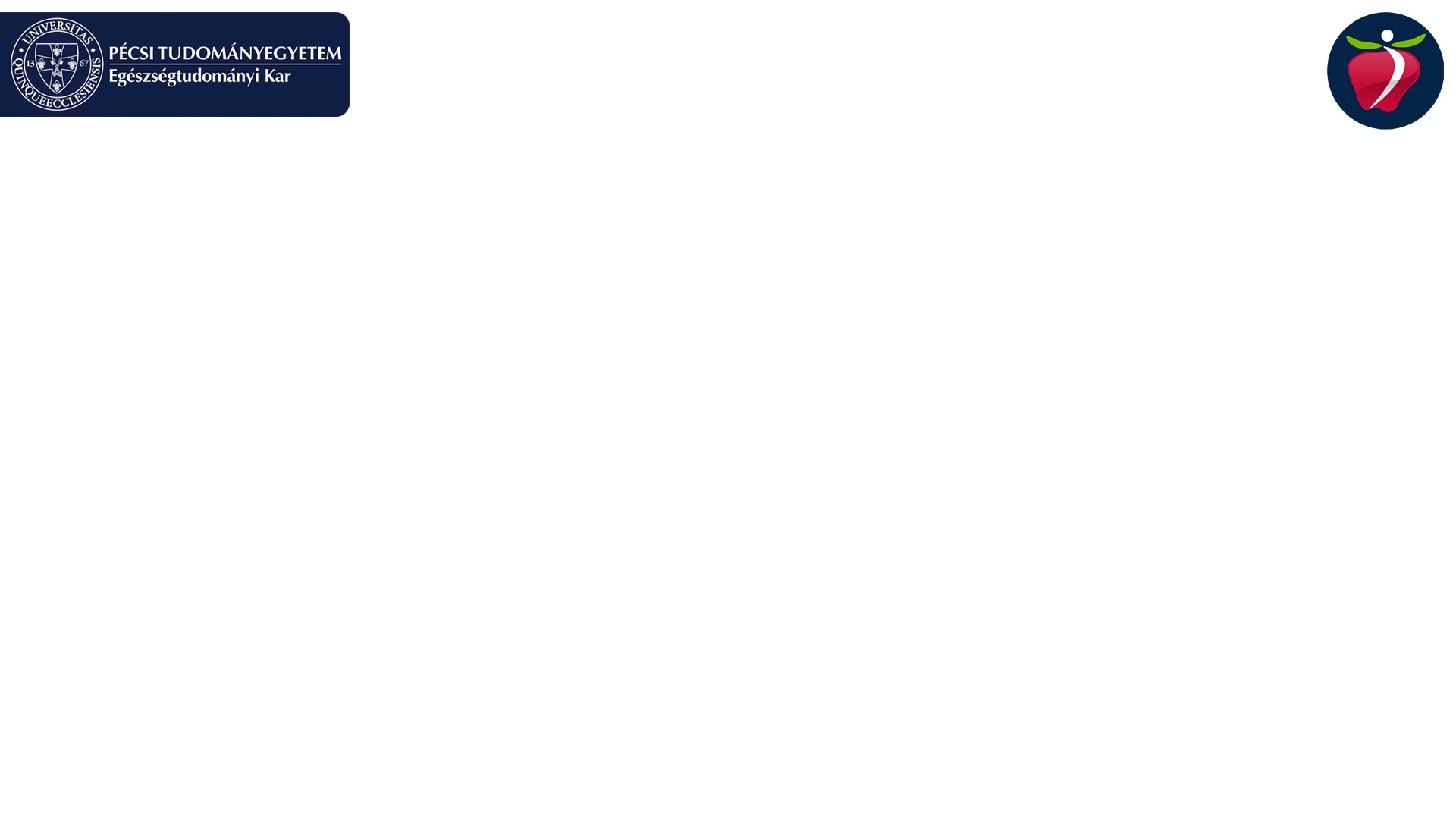 Transzfúziológiai módszerek a vérigénycsökkentésére műtéti tevékenység kapcsán
I. Preoperatív módszerek
II. Intraoperatív módszerek
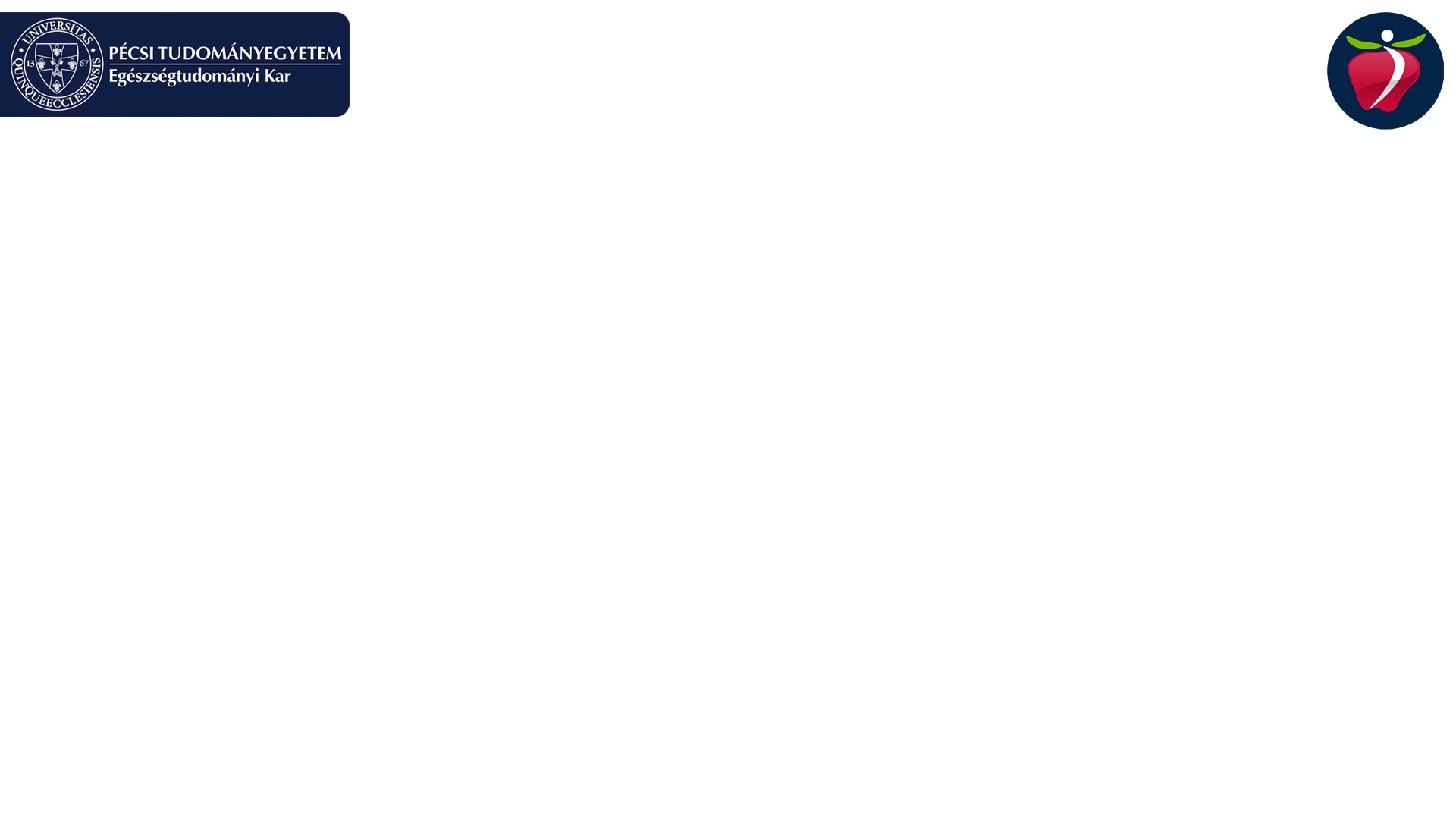 I. Preoperatív módszerek
A/ Autolog vérgyűjtés/autotranszfúzio 
B/ A vvt. állomány növelése transzfúzió nélkül 
Vasraktárak feltöltése 
EPO?
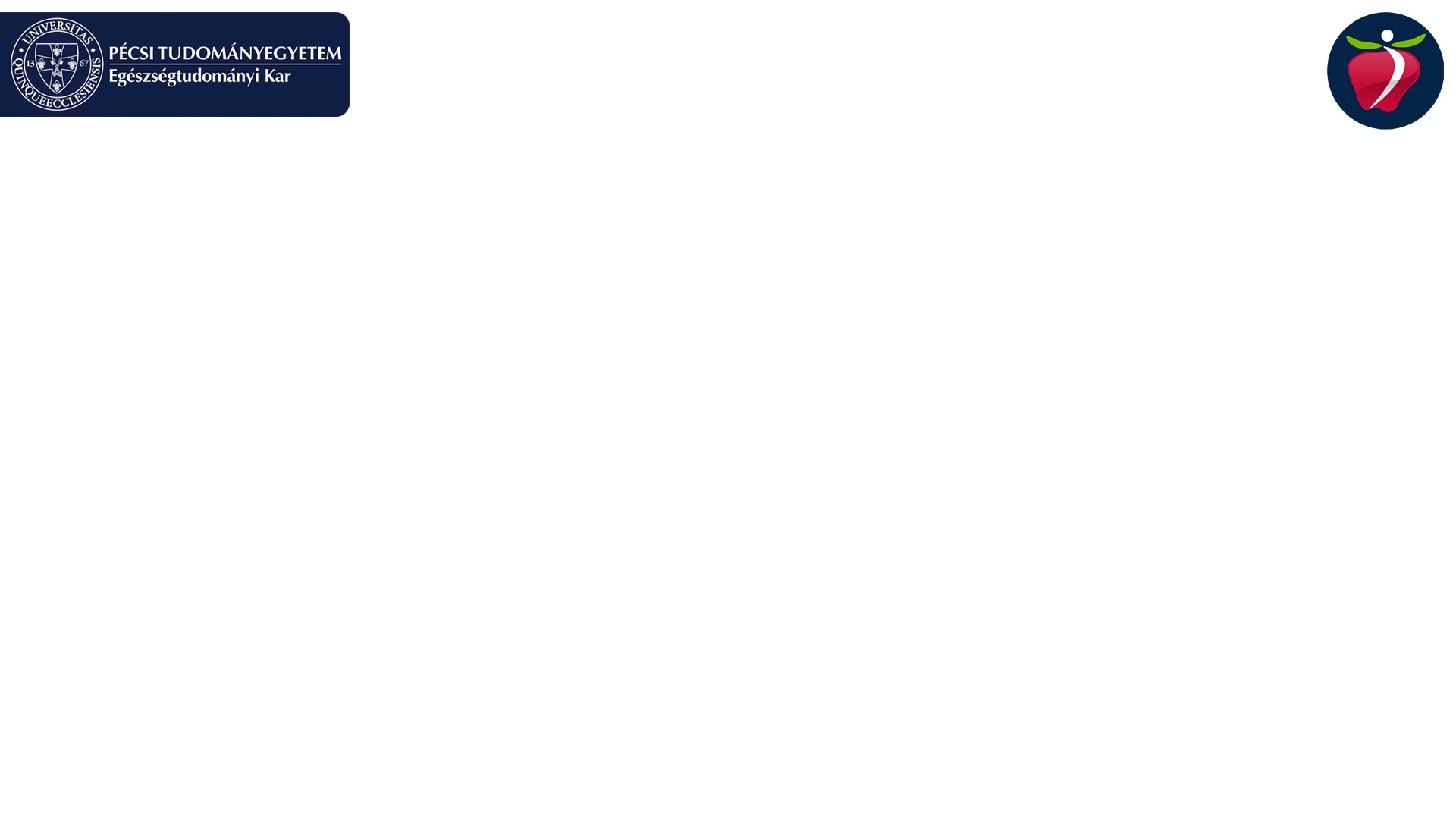 AUTOTRANSZFÚZIÓ
1.	 Autotranszfúzió során a betegtől előzetesen gyűjtött saját vére vagy annak valamely 	vérkomponense kerül visszaadásra gyógyítás céljából (a recipiens és a donor ugyanaz a személy). 

2. 	Az autotranszfúzió beadásának feltételei azonosak az allogén transzfúzióval.
Technikai lehetőségei: 	1. preoperatív vérgyűjtés
			2. perioperatív hemodilúció
			3. intraoperatív vérmentés
			4. posztoperatív vérmentés

Előnyei: 			1. transzfúzióval átvihető betegségek megelőzése
			2. alloimmunizáció és inkompatibilitás elkerülése
			3. allogén vérfelhasználás csökkentése
			4. ismételt vérvételekkel a beteg erythropoesise stimulálódik
			5. Megspórolható a donorszervezés, vérkészítmény, szövődmények gyógykezelésének az ára
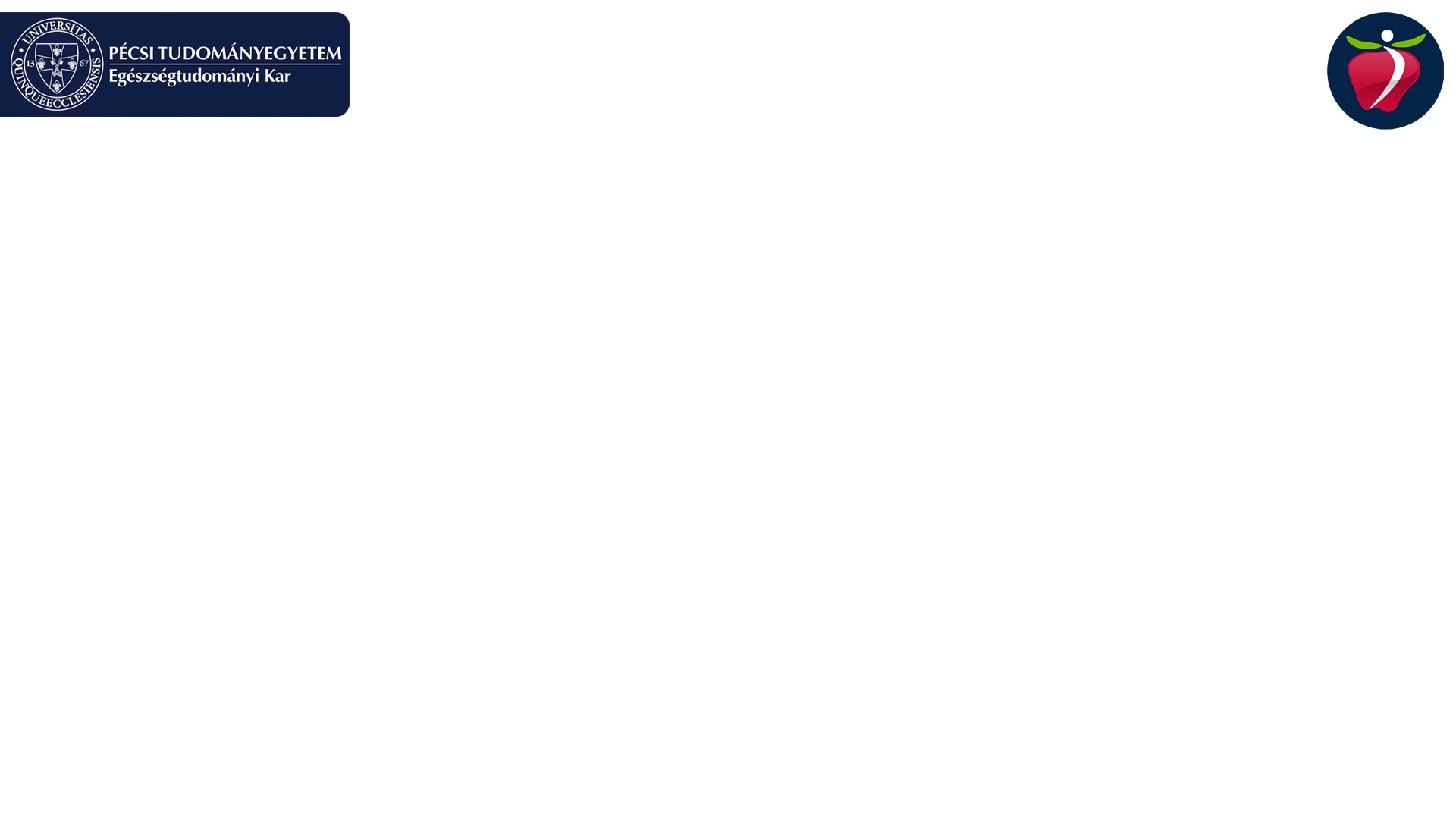 AUTOTRANSZFÚZIÓ
Indikációi:  

Ritka vércsoportú, vagy alloimunizálódott beteg
A beteg anamnézisében több hemolytikus reakció
Vallási meggyőződés miatt allogén transzfúzió nem jön szóba (Jehova tanúi)
Tervezett nagy műtétekhez (pl csípő protézis)
Jelentős vérvesztés pótlása a műtét alatt vérmentéssel
Szövet- és szerv donoroknál
Hátrányai

Speciális készítmény kezelés (cimkézés, tárolás)
Egyes komponensek károsodnak a kezelés, levétel kapcsán (50-60%-s felhasználás)
Kevésbé egészséges donor nem alkalmas rá
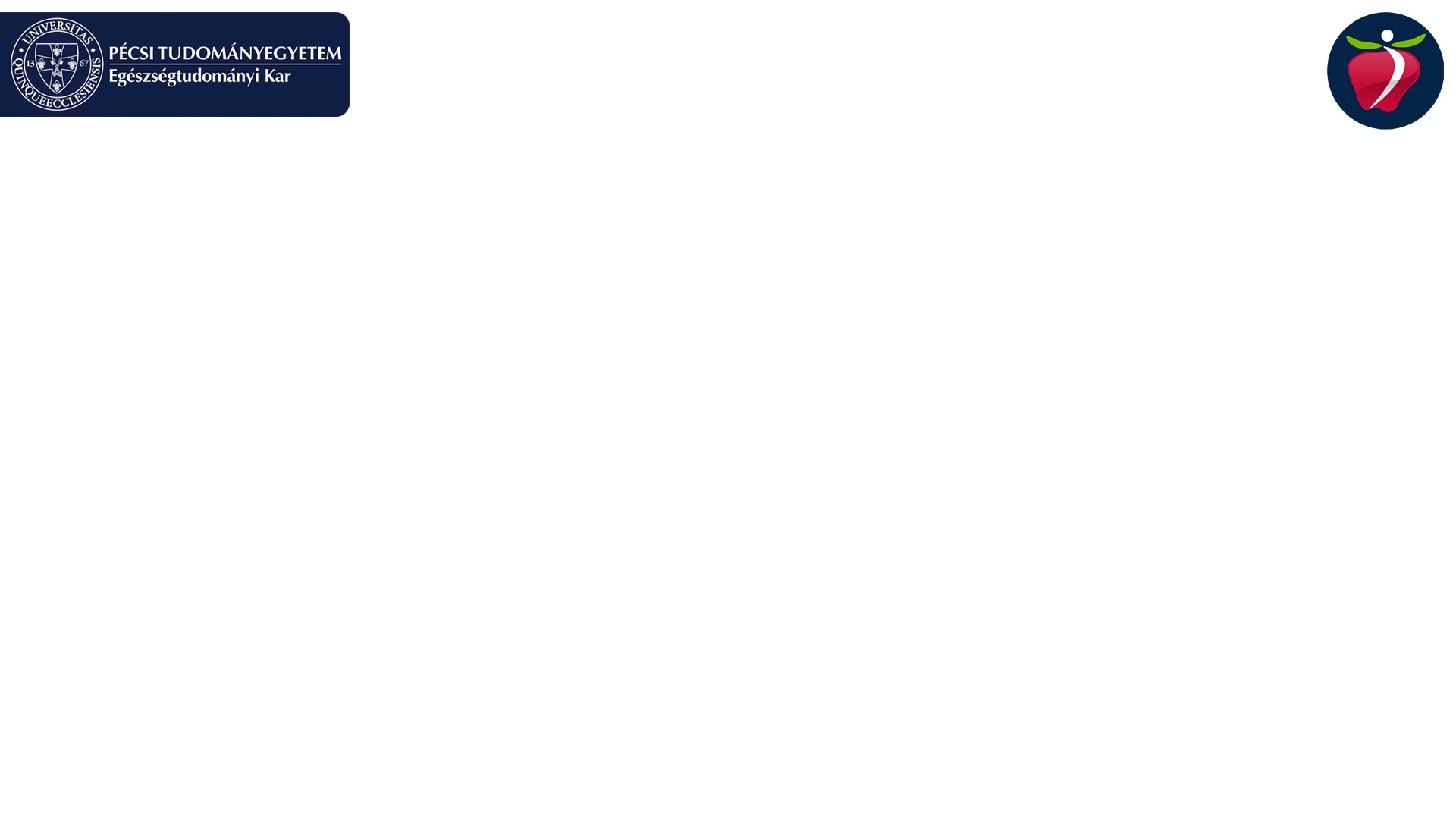 AUTOTRANSZFÚZIÓ
RETRANSZFÚZIÓ ELŐTTI TEENDŐK
A recipienst egyértelműen azonosítani kell. A készítmény azonosító jeleit ellenőrizni kell. El kell végezni a betegágy melletti AB0 és Rh(D) meghatározást.
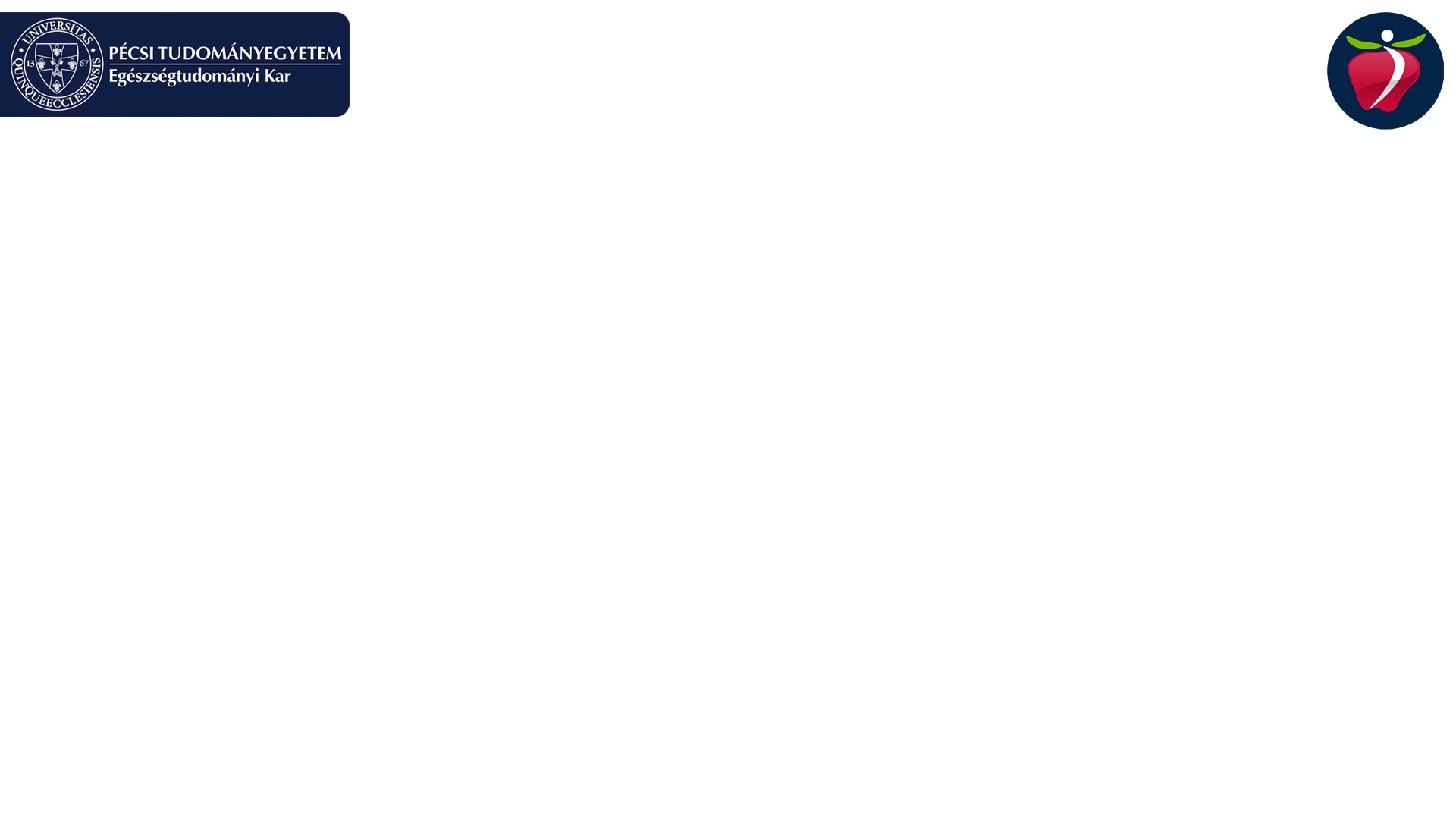 I. Preoperatív vérgyűjtés
Műtét előtt gyűjtött vér visszadása
Az autológ vérvételt a beteg kezelőorvosa kezdeményezi
	- belgyógyászati vizsgálat az alkalmasság eldöntéséhez
	- a beteg írásos hozzájárulása
A lebonyolítás szempontjai:
	1. egy alkalommal nem haladhatja meg a beteg vértérfogatának 12%-t
	2. vérvétel legkorábban 7 naponta ismételhető
	3. Htk 30% felett maradjon
	4. utolsó vérvétel és a műtét között legalább 3 nap legyen
	5. Vérvétel előtt táplálkozzon + vaspótlás
Az autotranszfúzióra levett vér tárolása:
	1. Vvs cc +4 C-n 35 napig
	2. Fagyasztott vvs cc – 30 C-n 12 hónapig
	3. Thr cc +20 C-n 5 napig
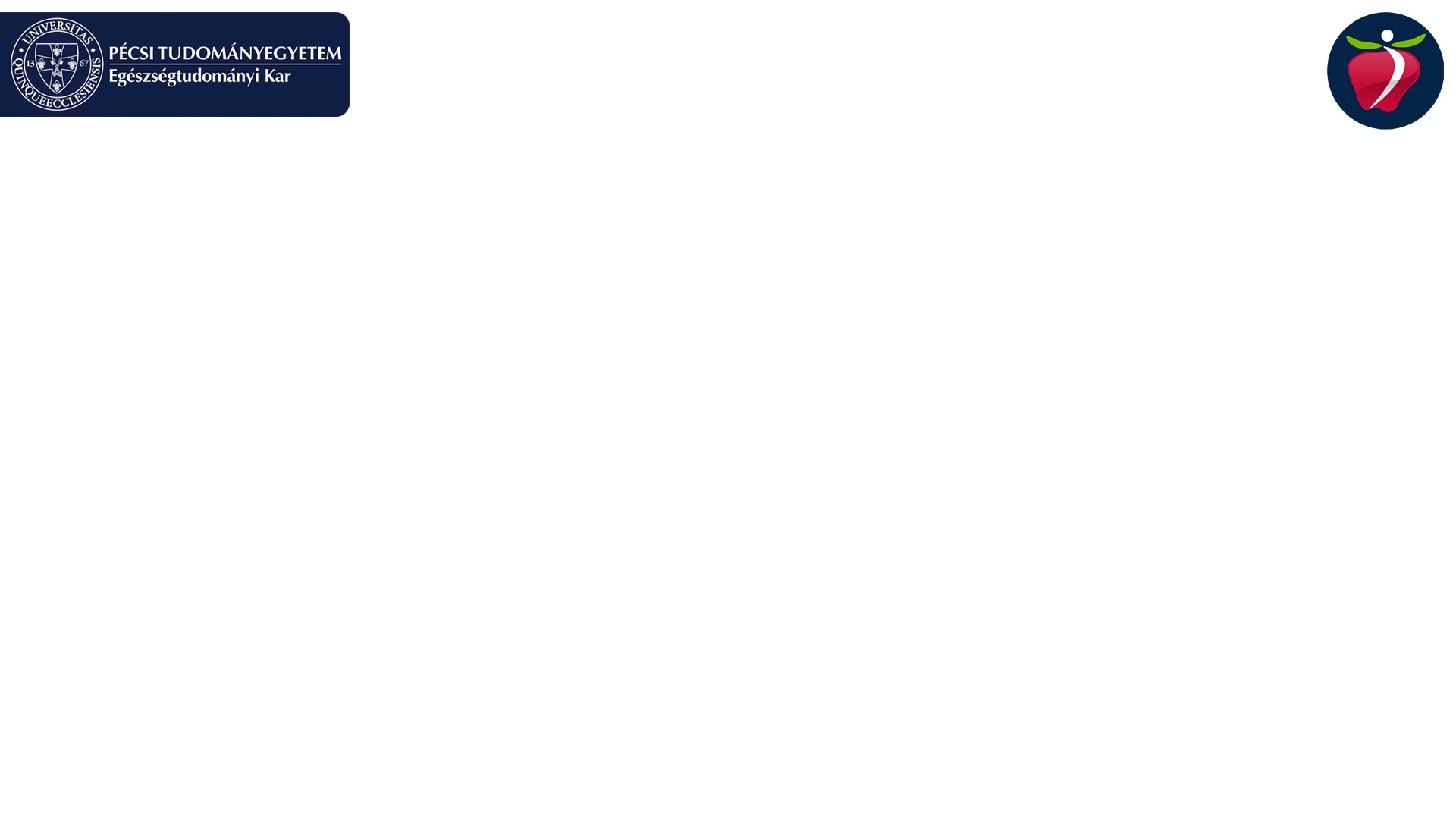 II. Perioperatív hemodilúció
1. A vérvételt (akut normovolaemiás hemodilúció) közvetlenül a sebészi beavatkozás előtt végzik (1-3E vvs levétele). 
2. A beteg alkalmasságát a sebész és az aneszteziológus együttesen állapítja meg. 
3. A beavatkozáshoz a beteg hozzájárulása szükséges.
Indikáció:
Kb 1000 ml feletti vérvesztéssel járó műtétek
Jó keringésű, vérképű beteg vérének 10-15%-t képes leadni
Előnyei: 
Csökkenti a műtét alatti vvs veszteséget 
Csökkenti a vér viszkozítását, javítja a mikrocirkulációt, oxigenizációt
Feltételei:
Hgb >12 g/dl
Nincs koszorúér betegség
Nincs COPD
Nincs Cirrhosis, véralvadási zavar
Nincs érbetegség
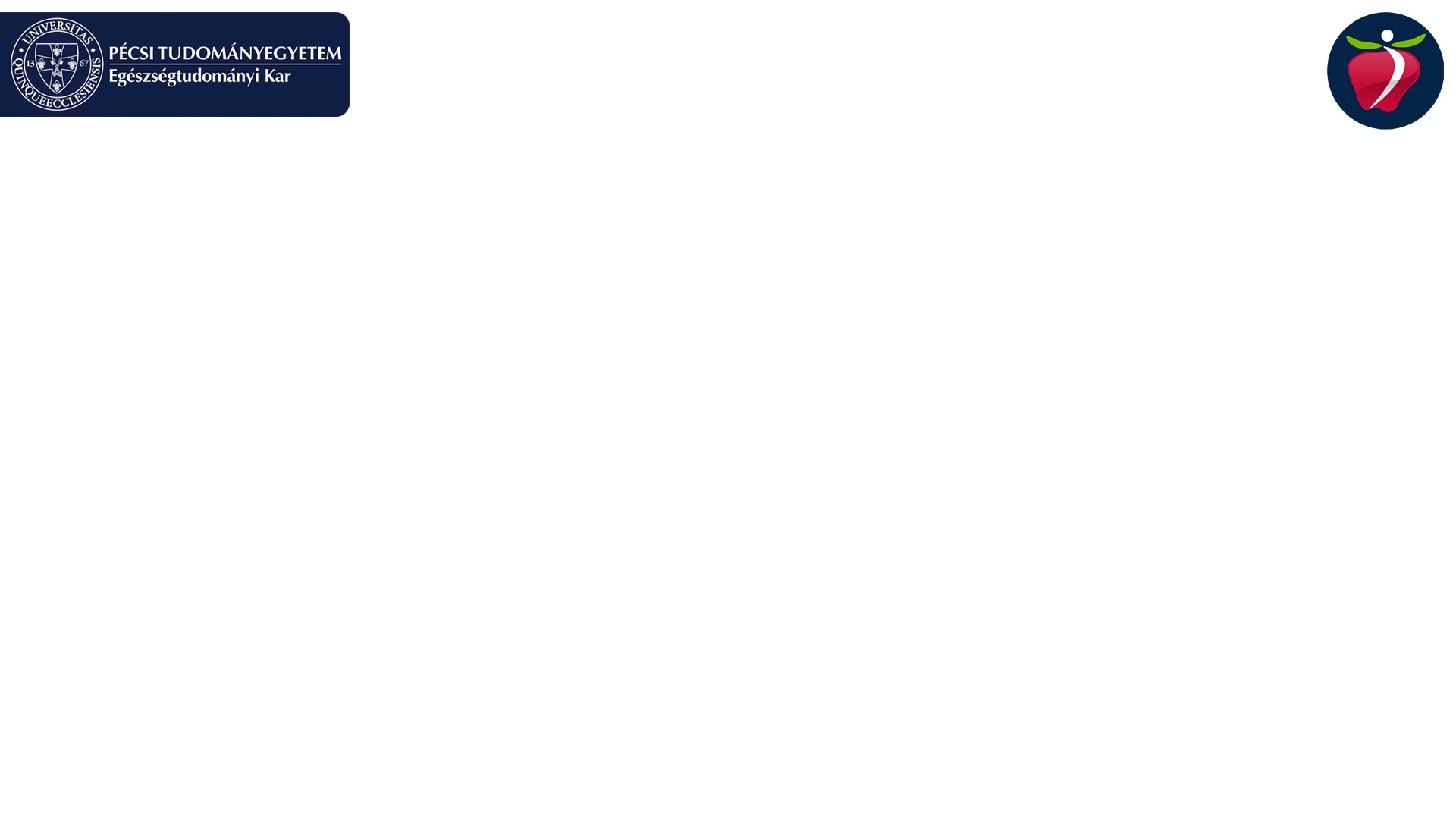 III. Intraoperatív vérmentés
A műtéti területből elfolyó vér összegyűjtésére szolgáló eljárás nagy vérveszteséggel járó műtéteknél. 
Az intraoperatív vérmentés folyamata: a műtéti területről elfolyó vér összegyűjtése, mosása, centrifugálása, szűrése, retranszfúziója. 
A beavatkozásról a beteget tájékoztatni kell.
Indikációi: 
Májátültetés
Szívműtétek
Kiterjesztett ortopédiai műtétek
Kontraindikációi:
bakteriálisan szennyezett
tumorsejt-szennyezett
sebfertőtlenítő vagy metilmetakrilát található a műtéti területen.
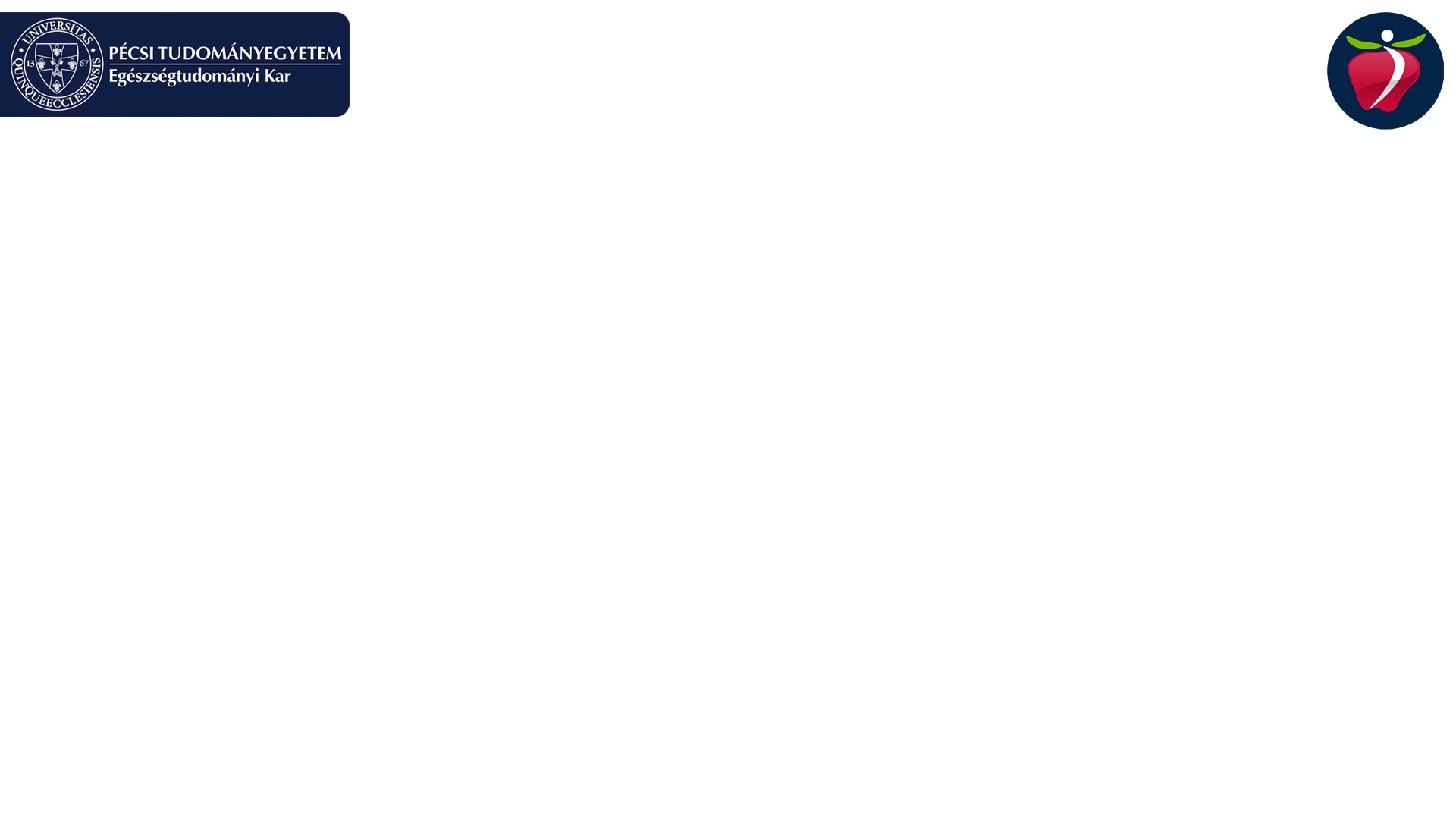 III. Intraoperatív vérmentés
Előnyei
A vvt kiváló minőségű 
A készítmény 60 %-nál magasabb hematokrit értékű 
A kifolyó vér folyamatos és térfogattól független, gyors feldolgozását biztosítja 
Hatékony zsírelválasztás 
Csökkent mértékű sejtkárosodás 
Egyszerű felhasználóbarát működtetés

Hátrányai
A retranszfundált készítmény csak vörösvérsejteket tartalmaz 
Nagy mennyiségű vérvesztés esetén a plazma hiányzó alkotórészeit pótolni kell
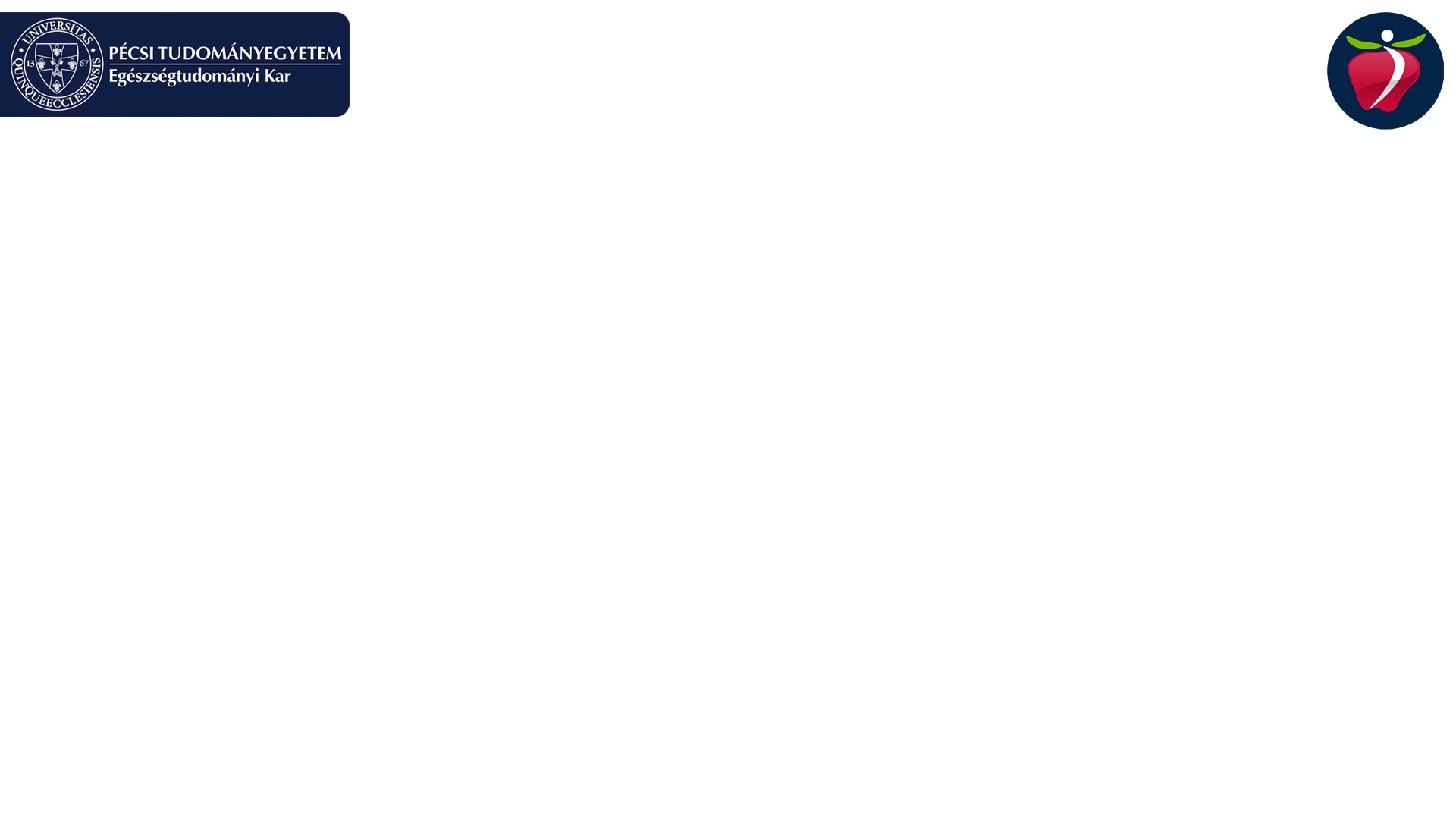 III. Posztoperatív vérmentés
A posztoperatív vérgyűjtés a műtétet követő 24 órán belüli időszakban a műtéti területről (drénből) elfolyó vér összegyűjtésére szolgáló eljárás.

A megfelelően kezelt, szűrt vér a gyűjtés után 6 órán belül retranszfúzióra kerül. 

A beavatkozásról a beteget tájékoztatni kell.
Kontraindikációi:
bakteriálisan szennyezett
tumorsejt-szennyezett
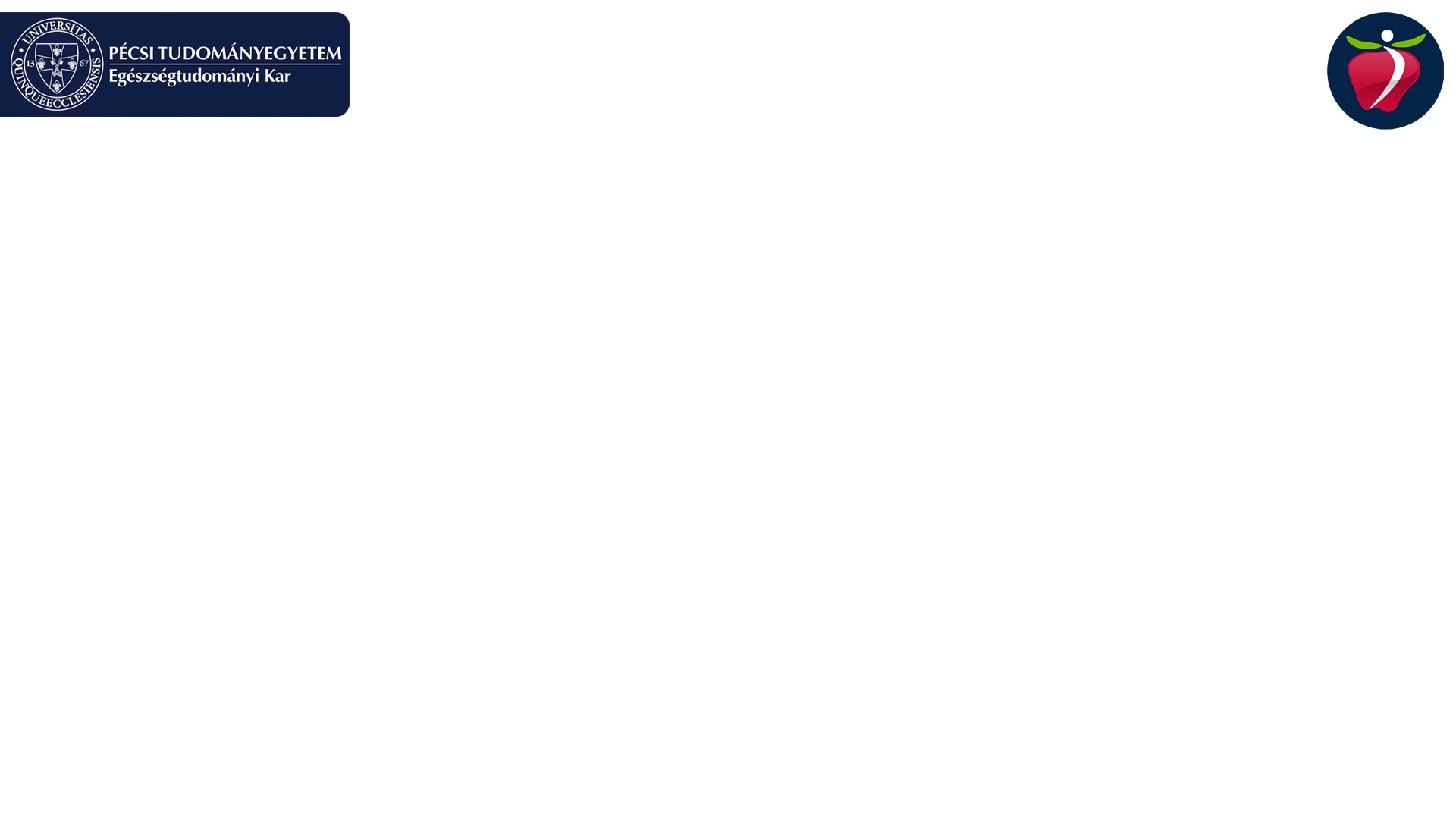 Autotranszfundálható vérkomponensek
Vörösvérsejt


Plazma (FFP): 	- gyűjtése plazmaferezis módszerrel
- Indikációi: IgA hiány és plazmafehérje allergia
3.    Thrombocyta: 	- gyűjtése hemaferezis módszerrel
Indikációi: refrakter betegek
4.    Hemopoetikus őssejt: 	-    gyűjtése hemaferezis módszerrel
Indikációi: csontvelő transzplantáció
Tárolása: fagyasztva
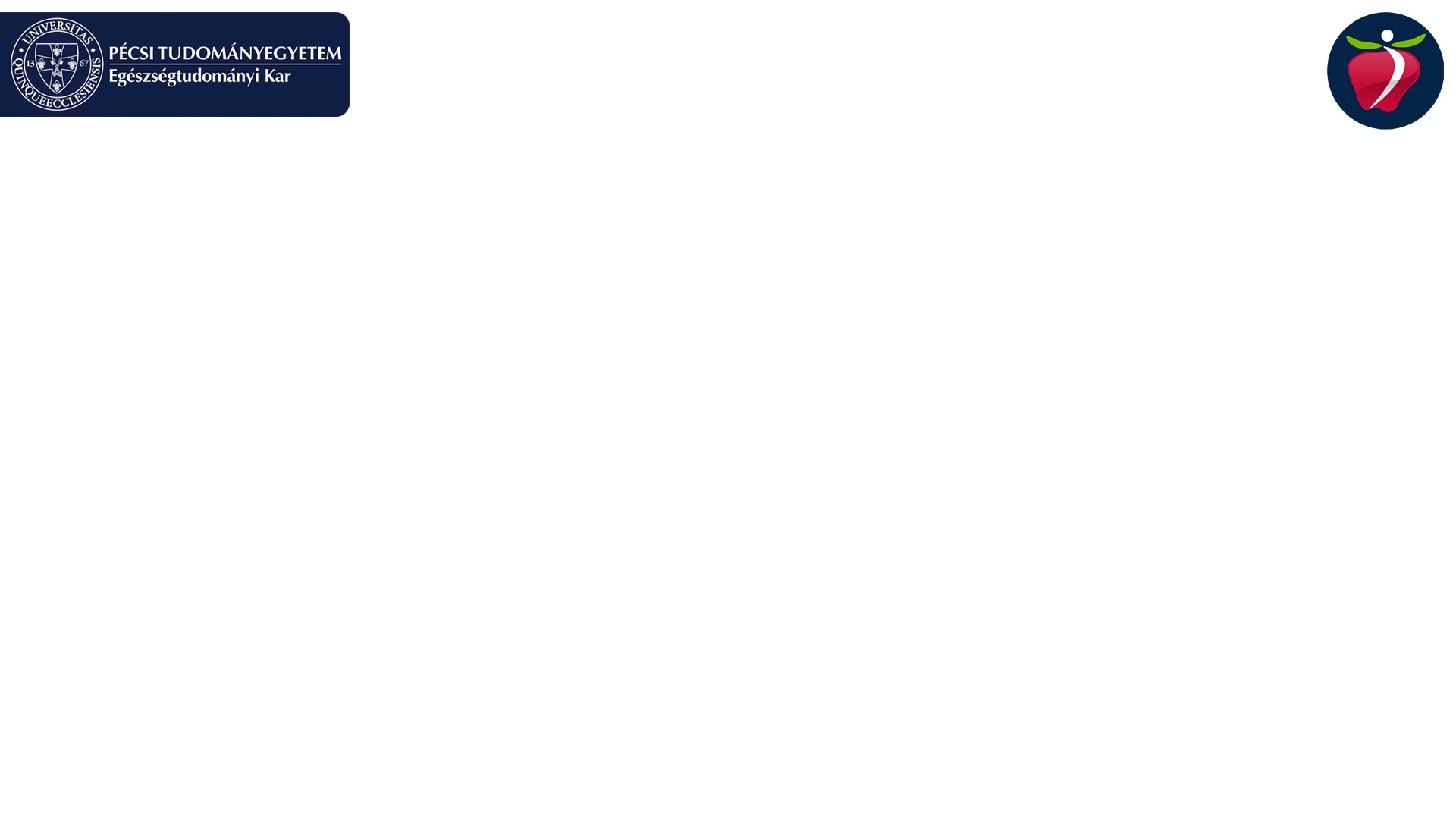 Különleges transzfúziós formák
Transzfúzió sürgősség esetén
Életmentés céljából a transzfúzió megkezdhető a betegágy melletti klinikai vércsoport-szerológiai vizsgálatok eredményei alapján, de ebben az esetben is kötelező a vércsoport-szerológiai vizsgálathoz a vérmintát a beavatkozás előtt levenni és a laboratóriumba küldeni. 

Sürgős, életveszélyes esetben, amennyiben a betegágy melletti vércsoport-szerológiai vizsgálatok elvégzésére sincs lehetőség, a transzfúziót AB0- és RhD-vizsgálat nélkül is meg lehet kezdeni 0 vércsoportú, lehetőleg RhD-negatív vörösvérsejt-koncentrátummal. Az ilyen indikáció alapján beadott mennyiség legfeljebb 2 E lehet. Ebben az esetben is kötelező a vér-átömlesztés megkezdése előtt vérmintát levenni, és azt sürgősséggel eljuttatni a vércsoport-meghatározó laboratóriumba.
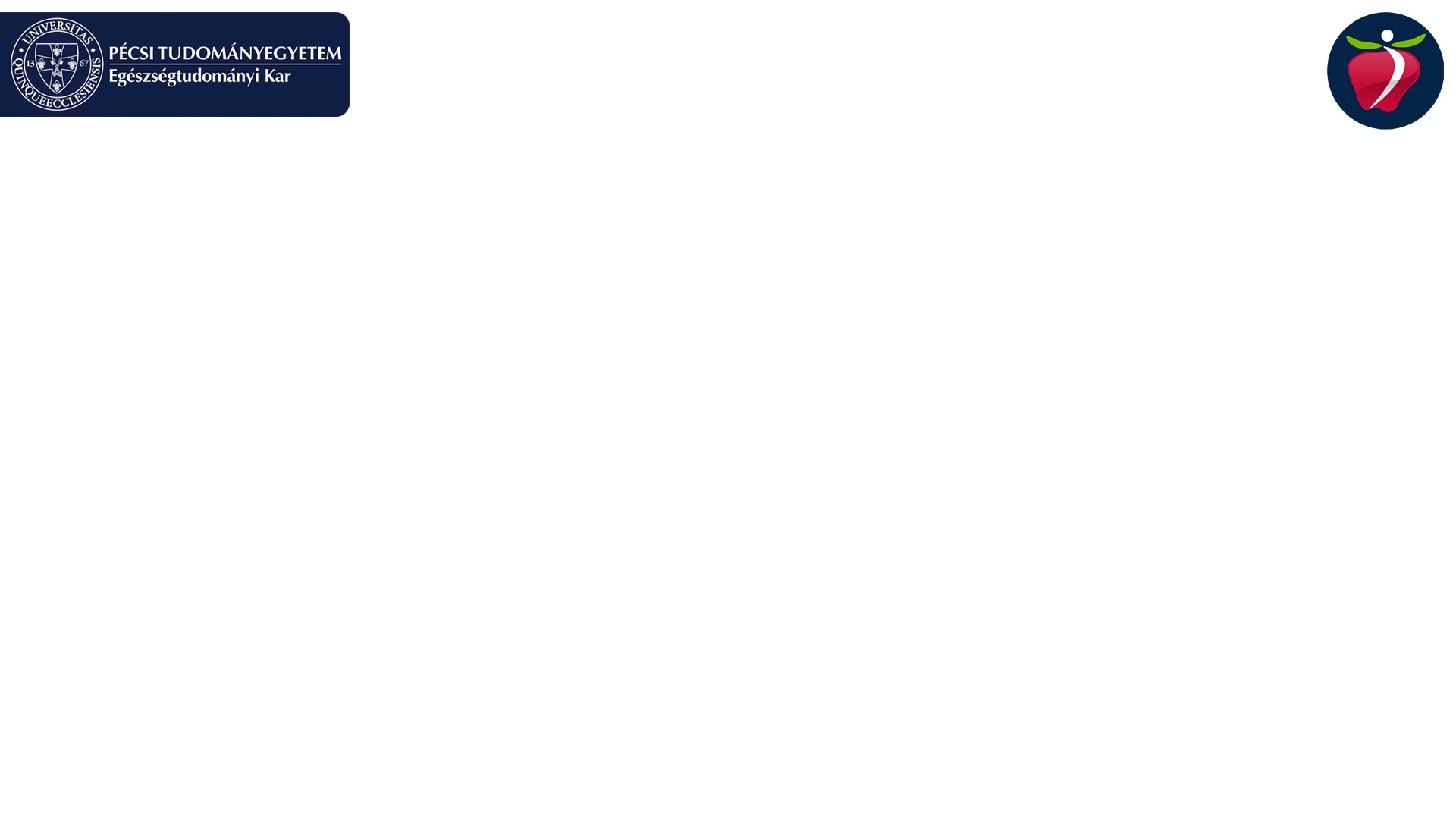 Séma haemorrhagiás shokk kezelésére
Keringő vérvolumen vesztés, tünetek			Ajánlott szubsztituensek

<20% (max 1000 ml)				Krisztalloid oldat+plazmapótszer (HES, gelatin)

20-50% (1500-2500 ml) Hypotonia, tachycardia		Krisztalloid oldat+plazmapótszer+vvs cc

50-100%	(>2500 ml)   Dyspnoe, shokk, acidosis		Krisztalloid oldat+plazmapótszer (albumin, FFP)+vvs cc
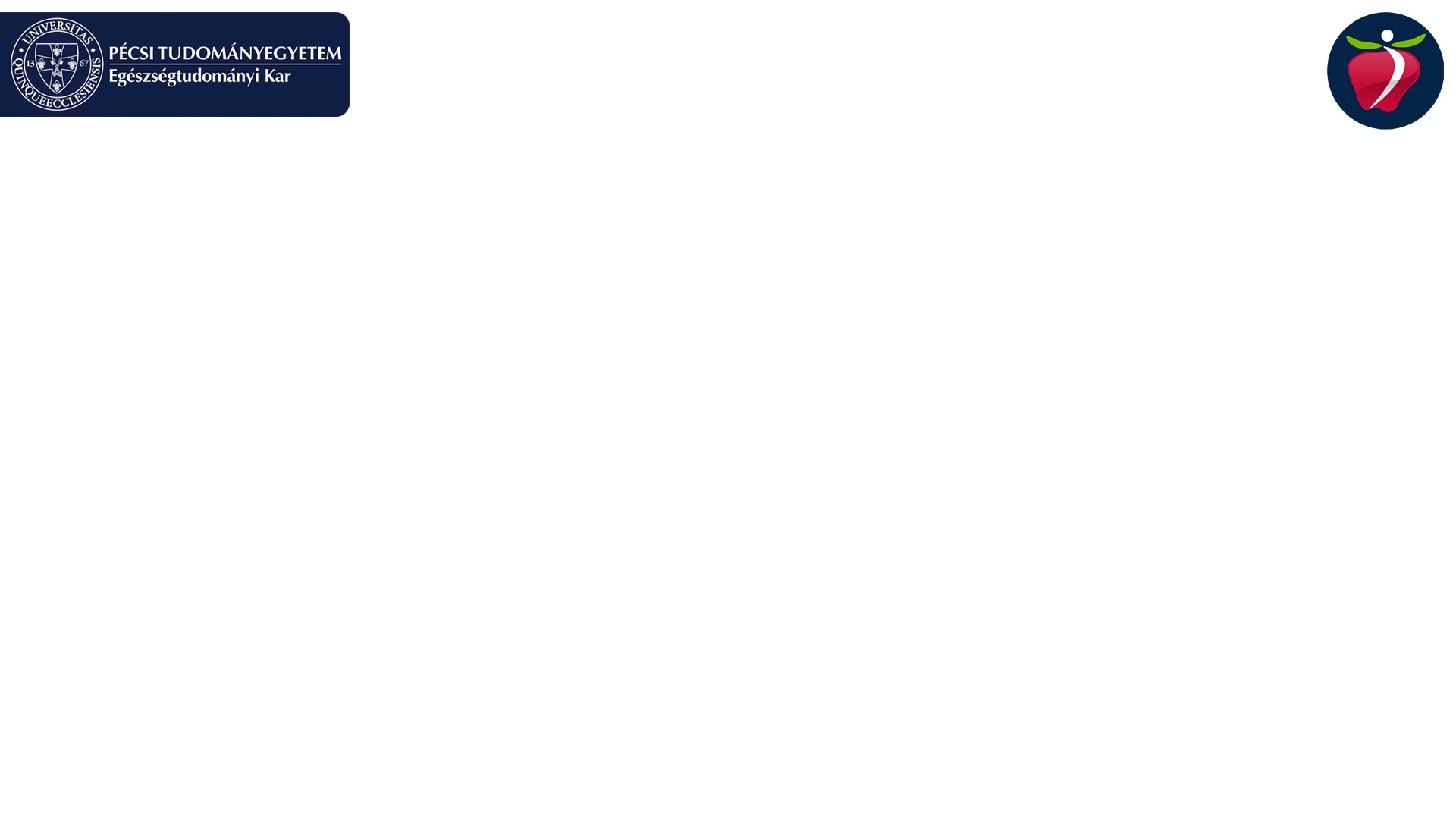 Különleges transzfúziós formák
	Masszív Transzfúzió
Masszív transzfúzió esetén a vérveszteség pótlására a teljes keringővértérfogat cseréje történik 24 órán belül. Felnőttek esetében ≥10 E vörösvérsejt-koncentrátum.
A masszív transzfúziót túlnyomással szükséges elvégezni. A túlnyomást speciális eszközzel lehet elérni, 90 Hgmm általában elegendő.

Vérkészítményt 37 °C-ra javasolt felmelegíteni
Szövődmények:

Thrombocytopenia, véralvadási zavar
Hypotermia
DIC 
Citrátintoxikáció miatt fellépő hypocalcaemia, hypomagnesaemia, acidózis 
Nagy mennyiségű vörösvérsejt miatt fellépő hyperkalaemia.
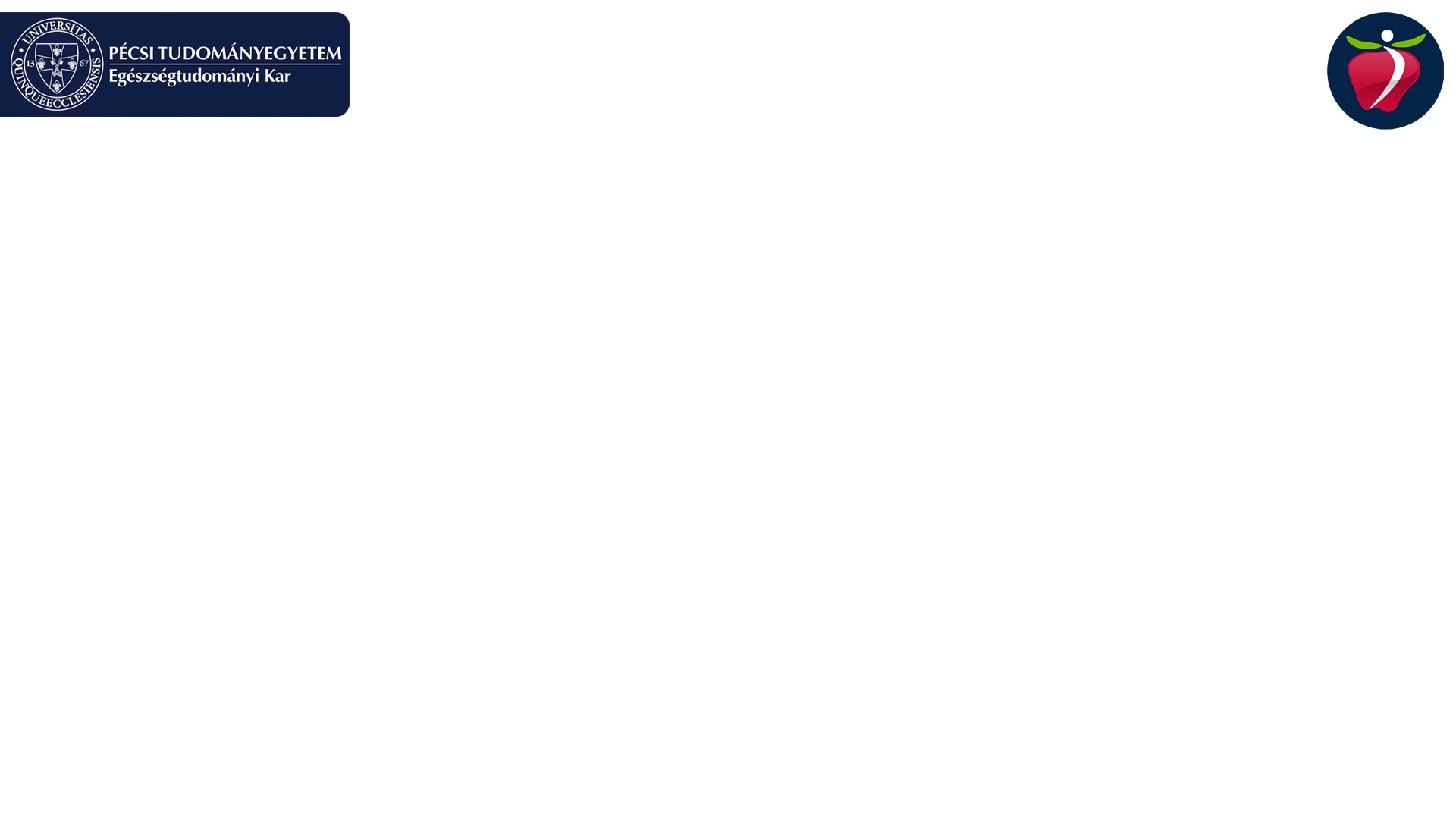 Vérplazma
Tartalma: 
Víz
Elektrolitok
Nem elektrolit tulajdonságú anyagok
Fehérjék (több, mint 100 fajta).
       Vérplazma 5%-a fehérje
a fehérje tartalom 50-60%-a albumin
10-15% globulin
Többi fehérje frakció mg%-s nagyságrendű
Fehérjék funkciói:
Transzportfunkció (albumin)
Kolloid ozmózis biztosítása
Immunvédekezés
Véralvadás
Fibrinolízis
Pufferhatás (pH fenntartása)

Plazmafehérjék termelődése:
Máj
Plazmasejtek
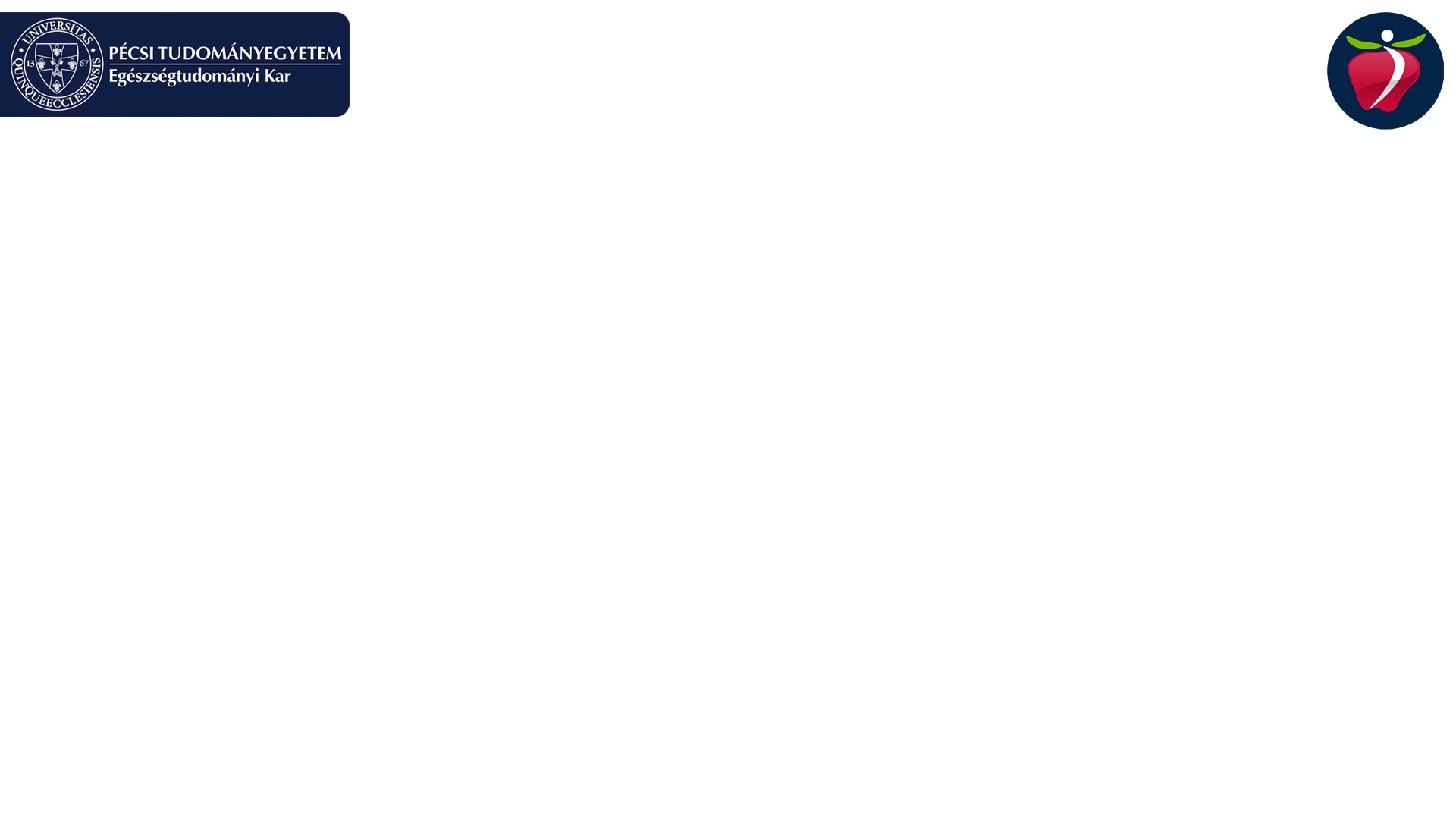 Plazmafehérjék előállítása
A fehérjék frakcionálása molekulasúly és fizikai-kémiai tulajdonságok alapján történik
Az elválasztás során nem denaturálódhatnak, károsodhatnak
Az intravénásan beadandó gyógyszerekre vonatkozó előírásoknak kell megfelelniük: 
Ártalmatlanság
Sterilitás
Pirogén mentesség
Plazmakészítmények
Friss fagyasztott plazma (FFP): véralvadási zavar, de nem virus mentesített
VIII faktor koncentrátum
Protrombin komplex készítmény
Protein C és S
IX faktor cc
Albumin
Immunglobulinok
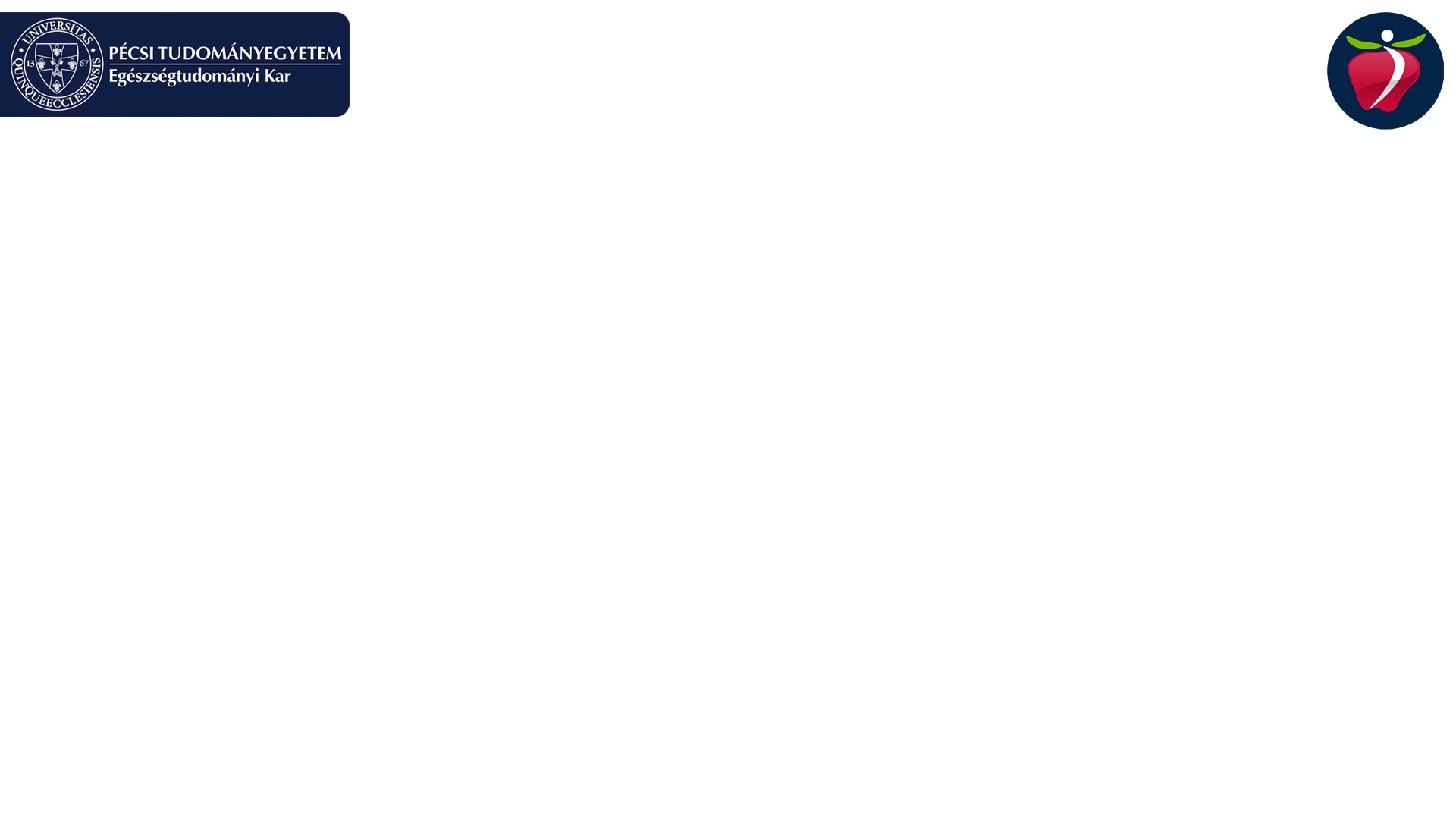 Human albumin
Vírusmentesített plazmafrakció

Plazmakoncentrációja 40-50 g/l

Felezési ideje: 		Kb. 14 nap.

Készítmények:
	1. 5%-os: onkotikus nyomása a plazmáéval megegyezik (izoonkotikus). Volumennövelő hatása 48 óráig tart. Dózis max. 1000-1500 ml/nap. Adagolás 60-80 csepp/perc. Kiszerelései: 100, 250, 500 ml.
	2. 20%-os: 100 ml-e a keringő volument négyszeresére növeli. Dózis max. 200-300 ml/nap. Adagolás: 1 ml (20 csepp)/perc. Kiszerelései: 50, 100 ml.

Tárolása 2-25 C, több évig

Hatása: az extravaszkuláris tér mobilizációja, vízelszívó hatású (1 g albumin 18 ml vízet köt meg)
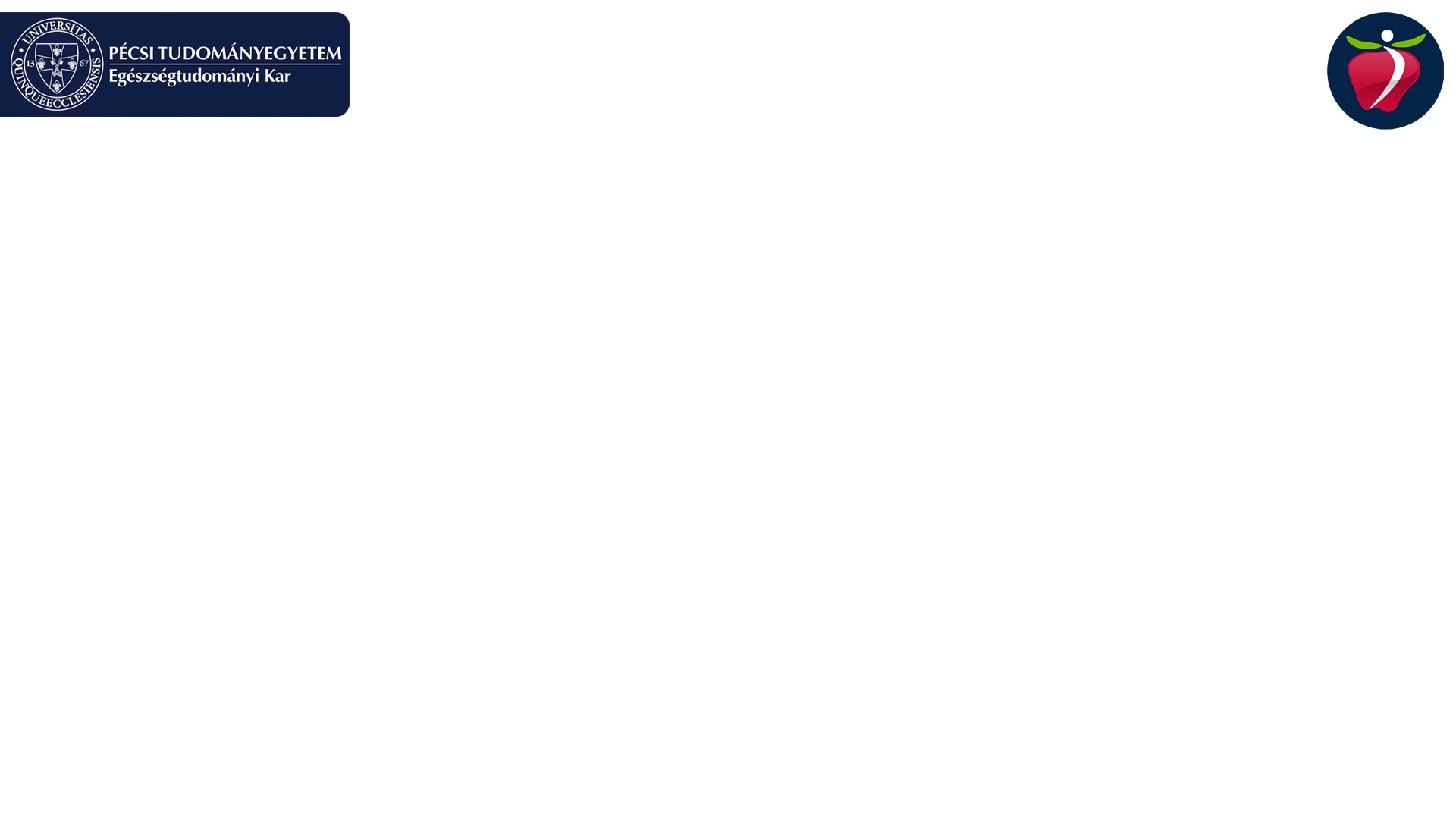 Human albumin
Indikációi: mindig csak másodlagosan krisztalloid pótlás mellett

	1. plazma expanzió: szepszis (cél: seAlbumin >30 g/l)
	2. égési sérülések: 8-12 órás krisztalloid kezelés után
	3. diuretikum rezisztens ödéma hypoproteinaemiában (cirrhosis, nephrosis, hepatorenalis sy) 
	4. újszülöttek vérzéses sokkja 
	5. Tüdő-, agyödéma
	6. Terápiás aferezis
Kontraindikációi:
	1. Bal szivfél elégtelenség, tüdőödéma, súlyos hypertonia, hypervolémia
	2. Dehidráció
	3. Akut veseelégtelenség anuriával
	4. Súlyos anaemia
	5. Véralvadási zavarok
	6. Oesophagus varixok
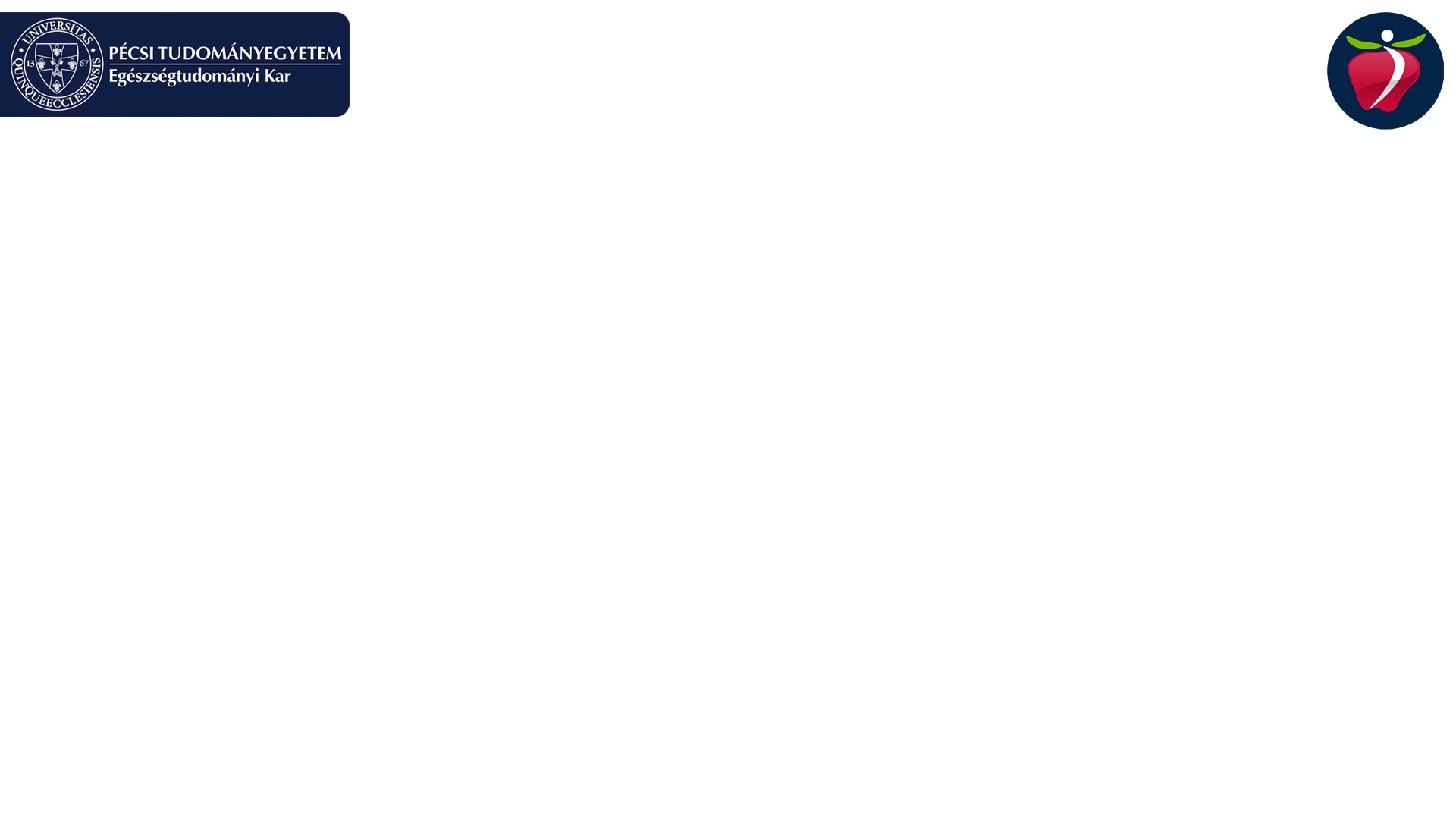 Immunglobulinok
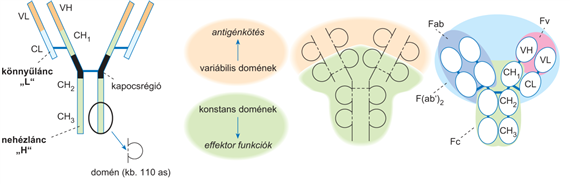 IgG, IgA, IgM, IgD, IgE

Plazmasejtek termelik

Funkciói: 1. Toxinneutralizáció

	2.  Antibakteriális: opszonizáció, 	fagocytózis és komplement aktiváció

	3. Antivirális
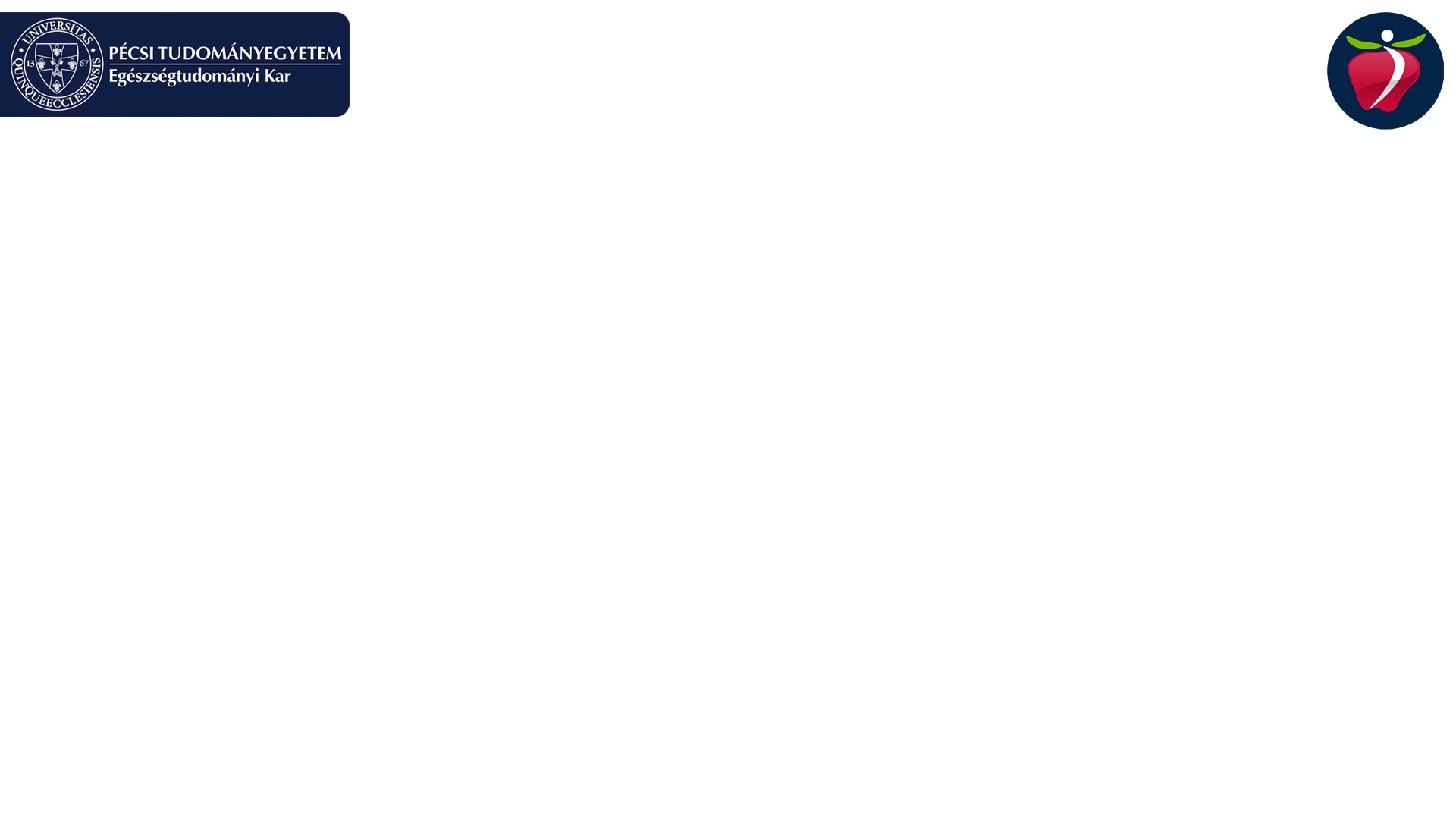 Monovalens immunglobulin készítmények
Tetanusz – IgG (TETIG): 	Indikáció: 1. aktív tetanusz immunizáció nem volt vagy bizonytalan 
				2. súlyos, szennyezett sérülés
			
			Aktív immunizációval együtt kell alkalmazni


Hepatitis B elleni IgG (Hepatect): Indikációi: 	1. vertikális transzmisszió megelőzése a szülés után
					2. horizontális transzmisszió megelőzése. Pl. kontamináció útján a 
					veszélyeztett egyénnek 72 órán belül, 4 hét múlva ismétlendő 

			        Aktív immunizációval együtt kell alkalmazni


CMV elleni IgG (Cytotect): 	Indikáció: 	CMV infekció profilaxisa és terápiája; szerv és csontvelőtranszplantált 
					CMV naiv beteg, ha donor anti-CMV pozitív

Anti-D (Rophylac): 	indikáció RhD- anya immunizálódásának megelőzése RhD+ magzat esetén
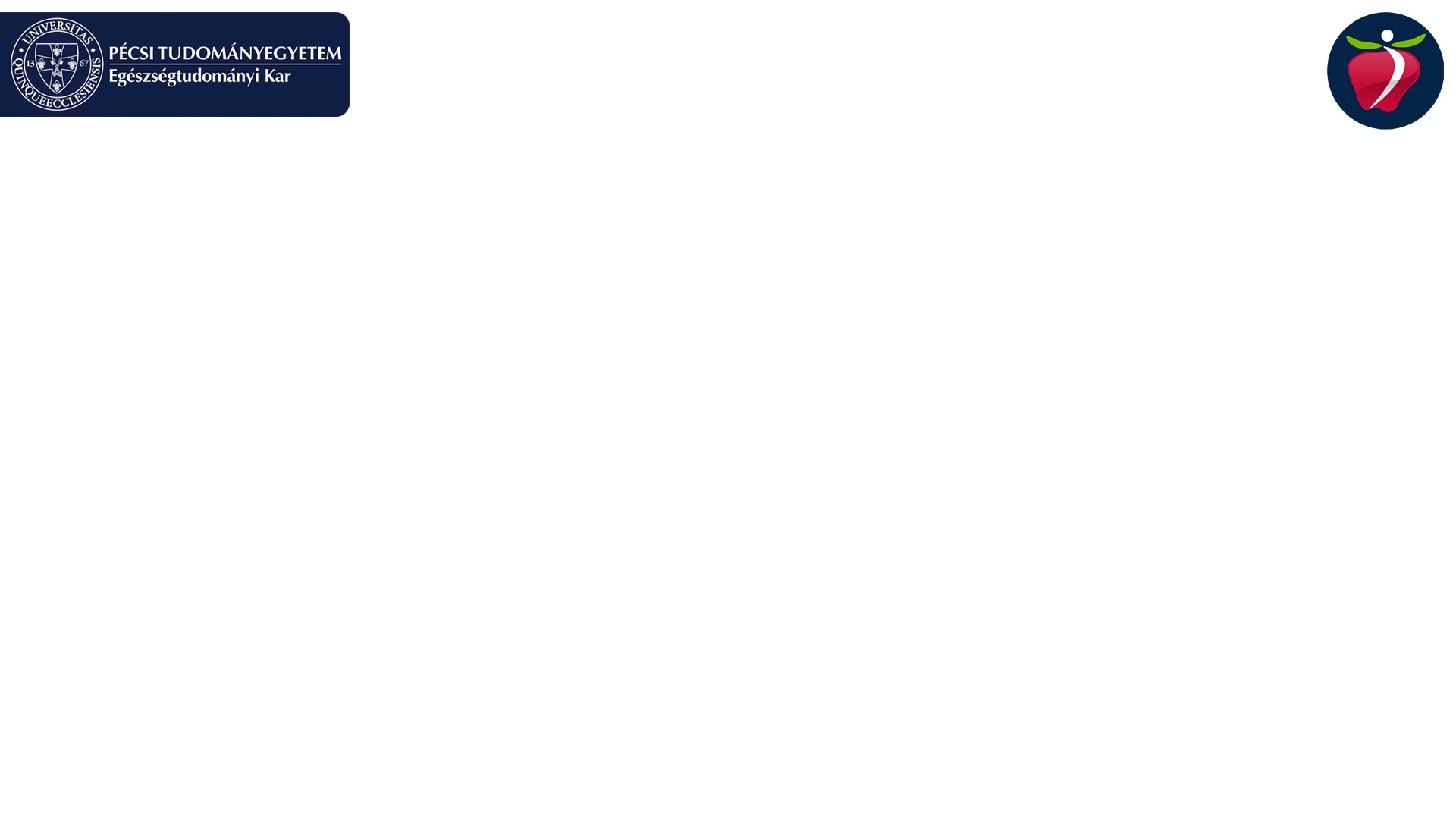 Polivalens immunglobulin készítmények
IVIG (intravénás Immunglobulin)
Poolozott, vírusmentesített, liofilizált készítmények
+4 C-n tárolandó, beadás 37C-n
IgG T1/2 21 nap

Beadás cseppinfúzióban 30-45 perc alatt

Felhasználható infekciók profilaxisára és kezelésére is

Profilaxis: hónapokig-évekig tart
	dózis:	200 mg/kg 2 hetente
		400 mg/kg 4 hetente
	IgG koncentráció < 5 g/l 

Terápia: 1-2. nap 800 mg/kg/nap vagy 3-5 nap 200-400 mg/kg/nap

Immunmoduláns: 1g/kg/nap 1-2 napig
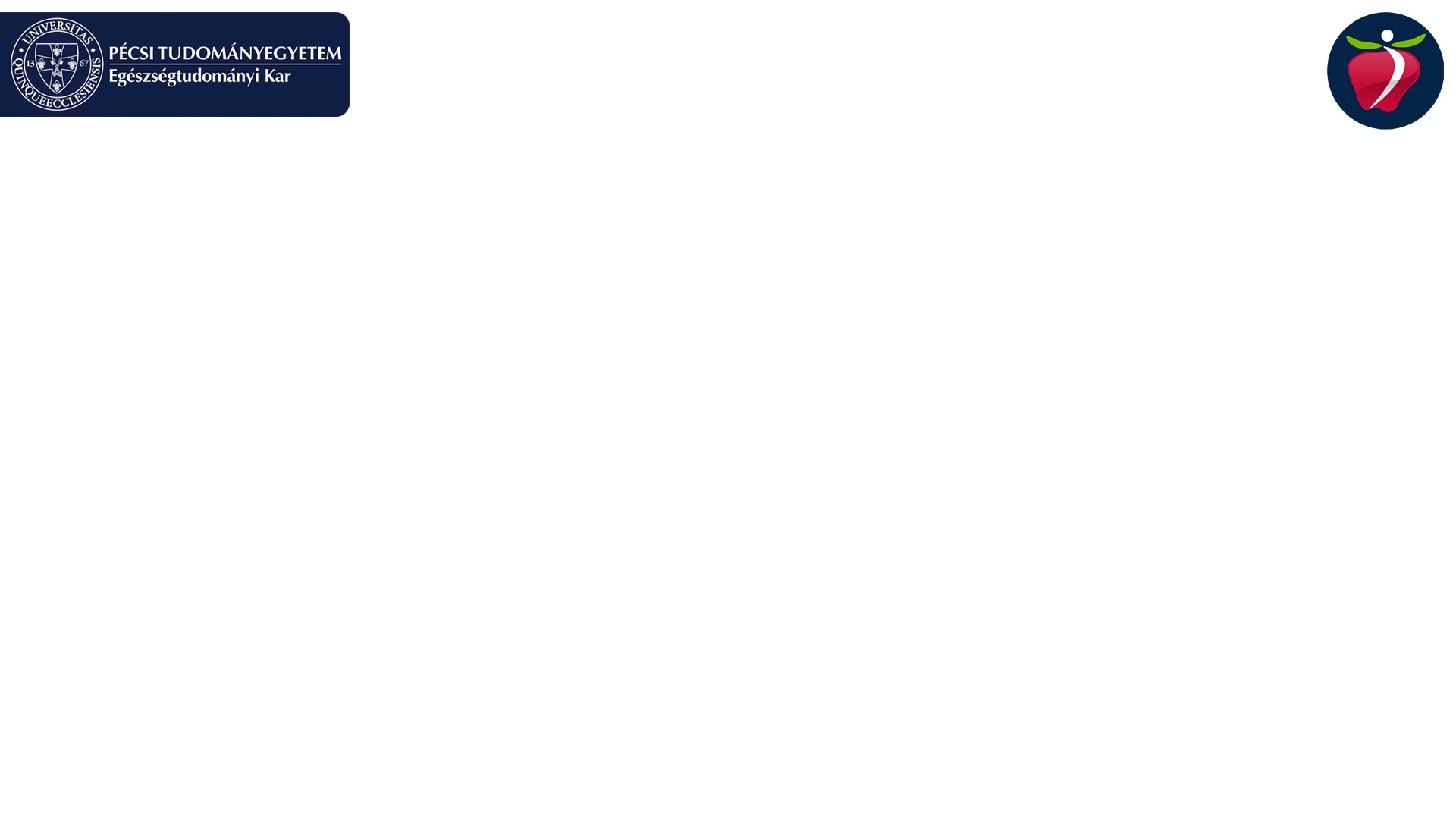 IVIG indikációi
Profilaxis (pl Humaglobin)
Primer immunhiány:	Agammaglobulinaemia
			SCID
			CVID
			Wiskott-Aldrich sy

Szekunder antitesthiányos betegségek: 	Krónikus lymphocytás leukémia
				Myeloma multiplex
				HIV fertőzött betegek kezelése

Immunmoduláció
Autoimmun betegségek: 	Immun thrombocytopenia (ITP) súlyos vérzés, terhesség, gyermek
			Guillain-Barré sy	
			Kawasaki betegség
Terápia
Súlyos sepsis: 	- sebészeti betegek hasüregi infekciója, fulmináns sepsis (meningococcus)
		- IgM-mel dúsított polivalens IgG (pl. Pentaglobin)
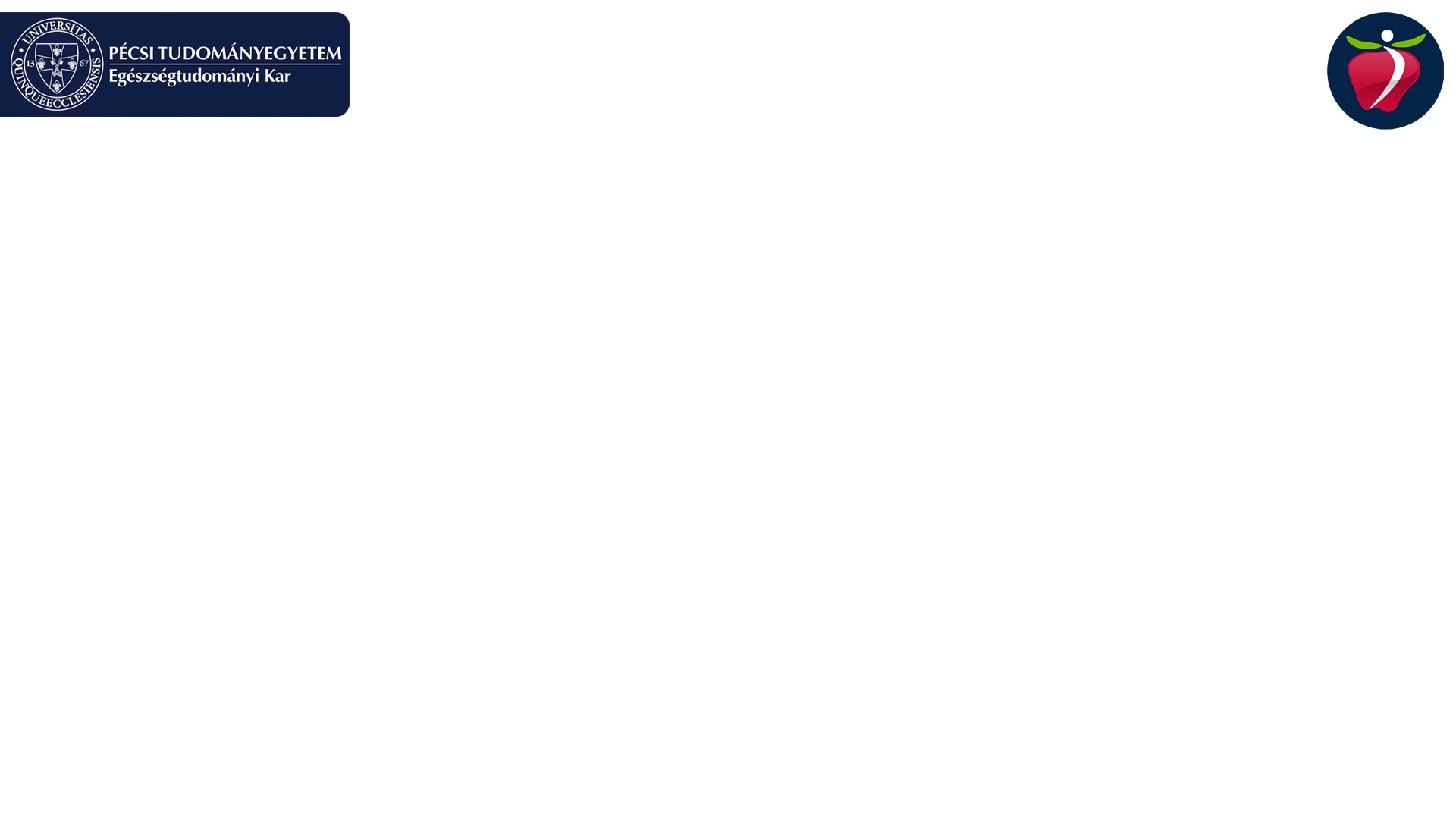 Kérdések?